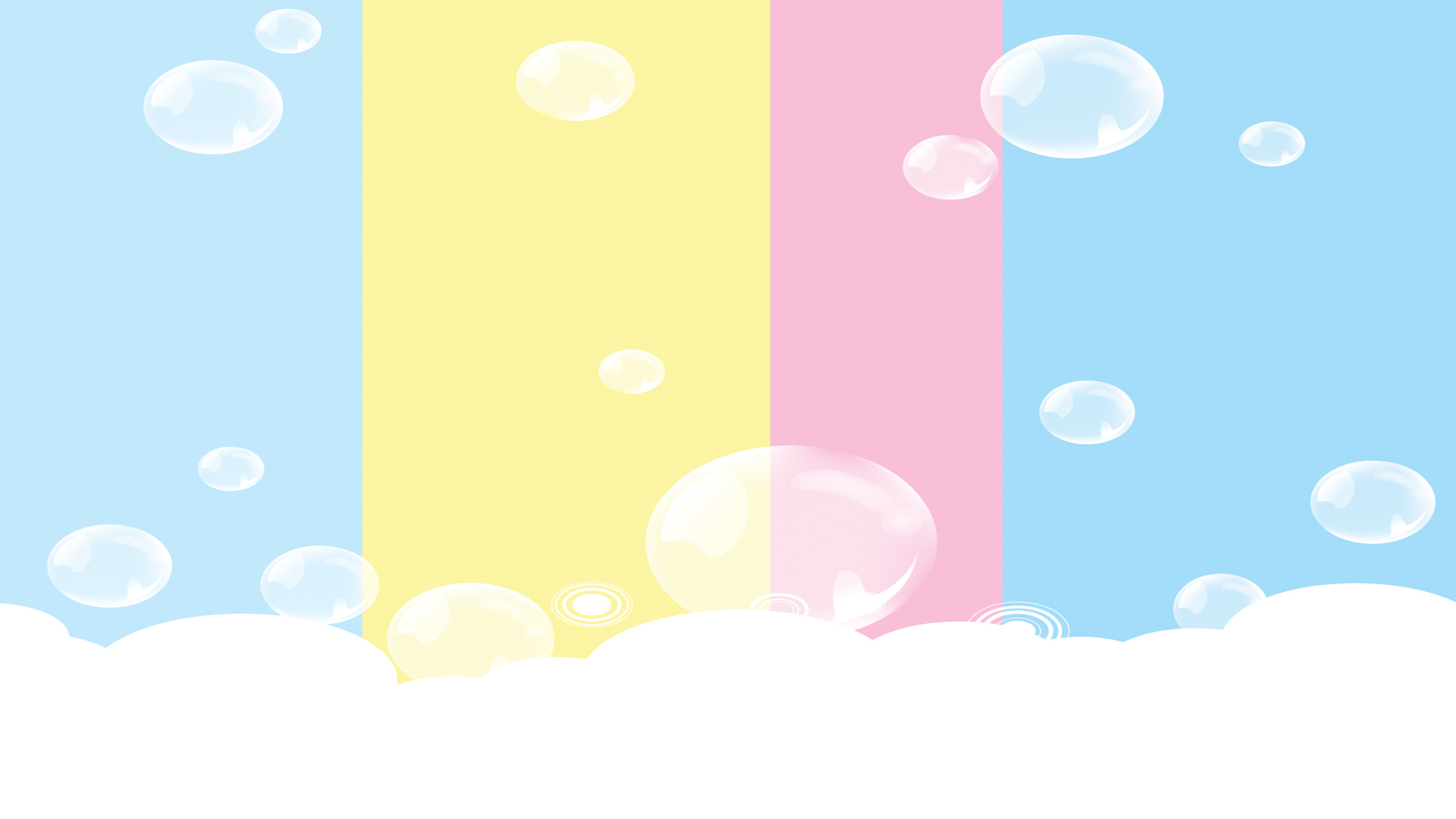 بسم الله الرحمن الرحيم
اليوم / الأحد                                 التاريخ/١٤٤٤/٨/٢٠
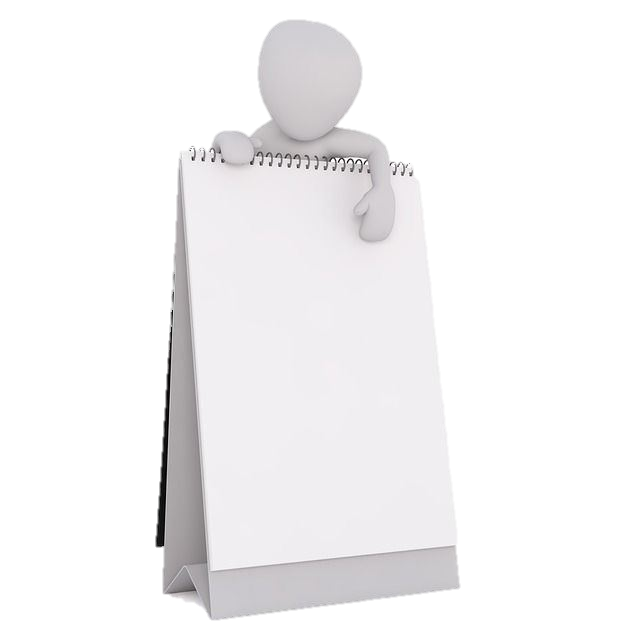 المادة / المهارات الرقمية
عودًا حميداً
معلمة المادة أ/صباح القحطاني
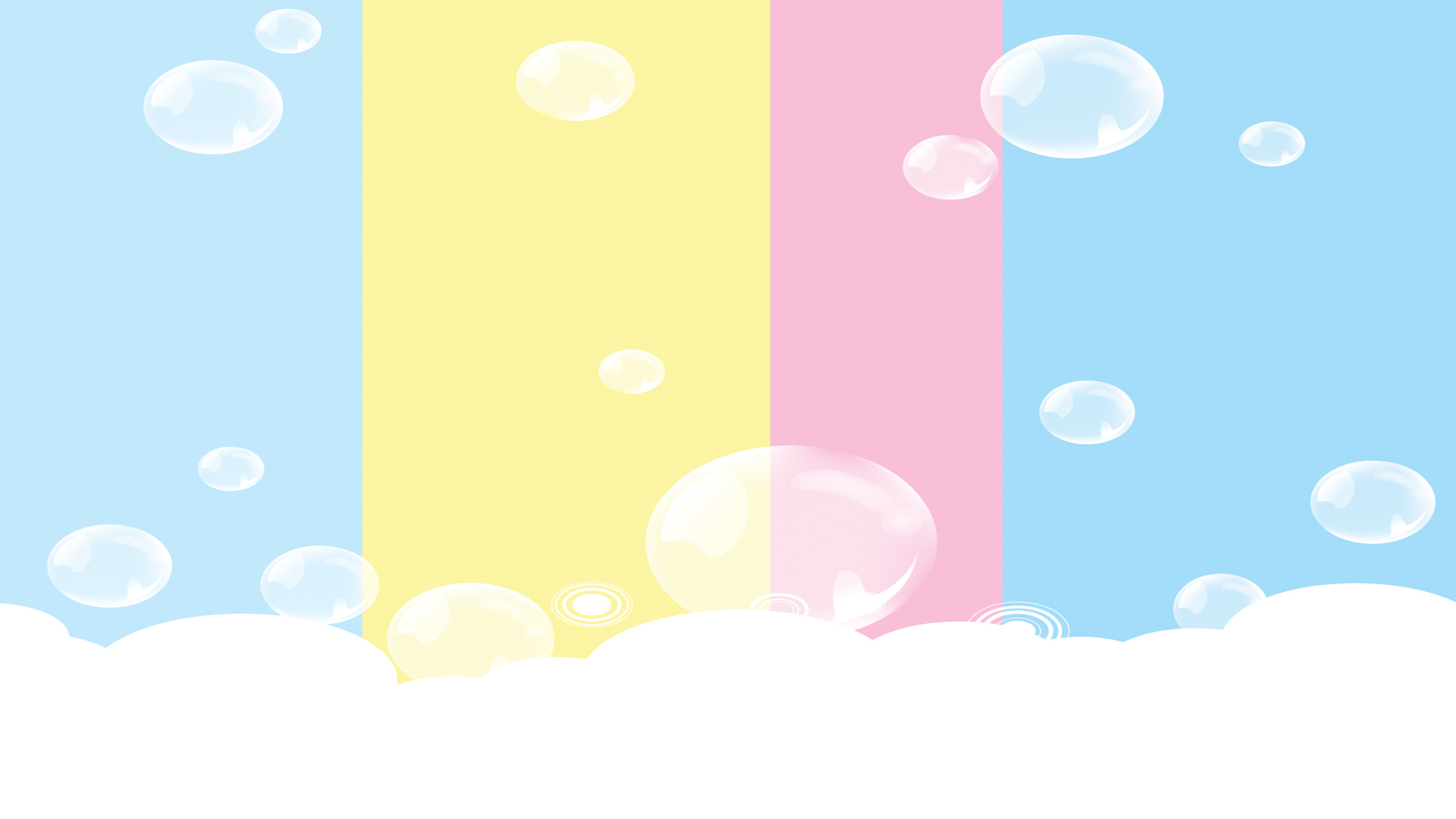 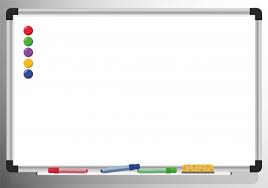 الاستراتيجيات
الدقيقة الواحدة
الحائط
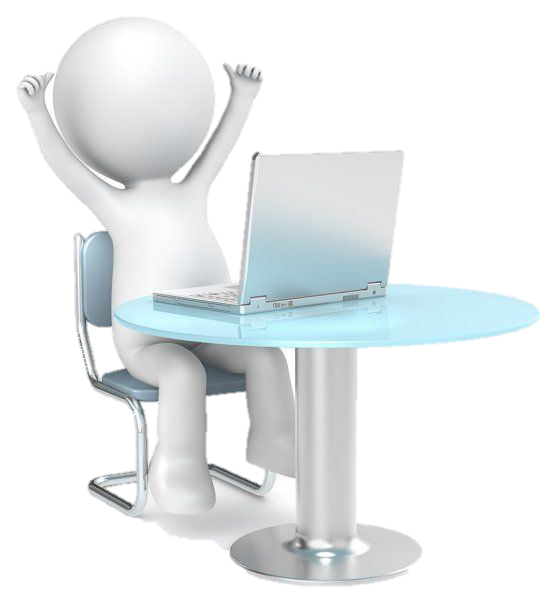 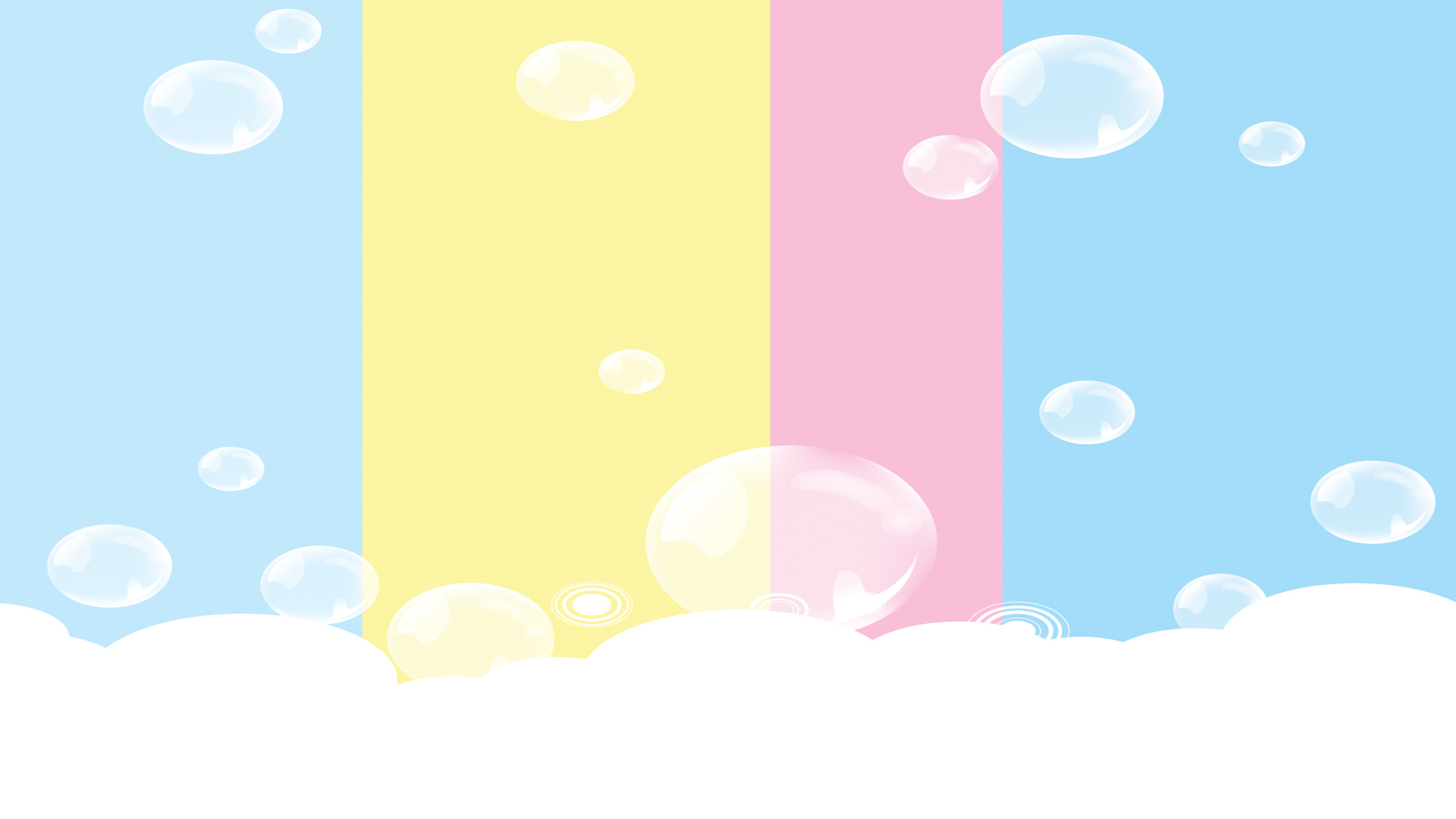 الوحدة الأولى
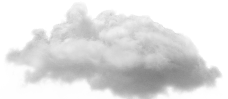 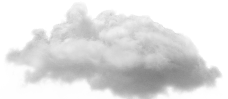 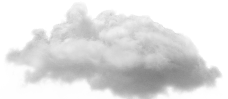 جداول 
البيانات
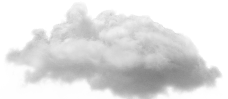 أهداف الوحدة
تغيير عرض   العمود وارتفاع الصف
دمج الخلايا
إجراء العمليات الحسابية باستخدام الدوال SumوAverageوMaxوMin
استخدام ميزة التعبئة التلقائية 
تنسيق الأرقام العشرية
تغيير زواية اتجاه النص في الخلية
محاذاة النصوص والأرقام
تطبيق التفاف النص
إدراج وحذف الأعمدة والصفوف
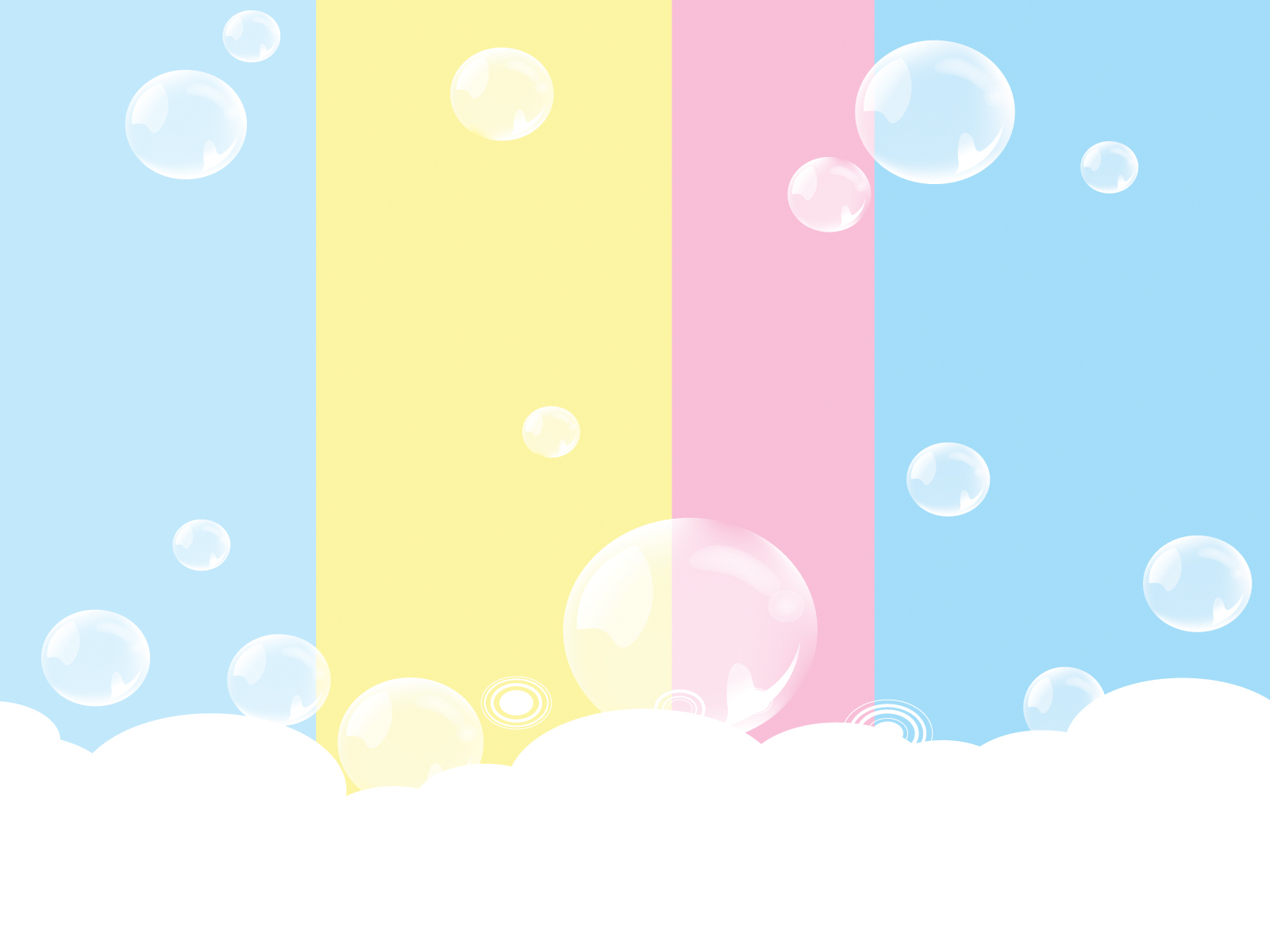 ماذا يوجد خلف الجدار؟
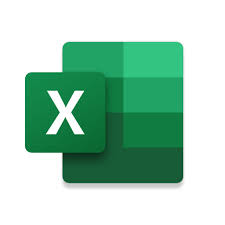 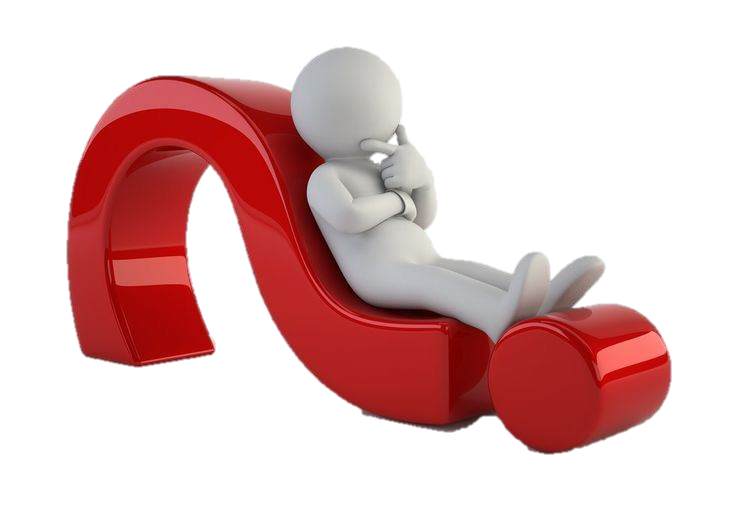 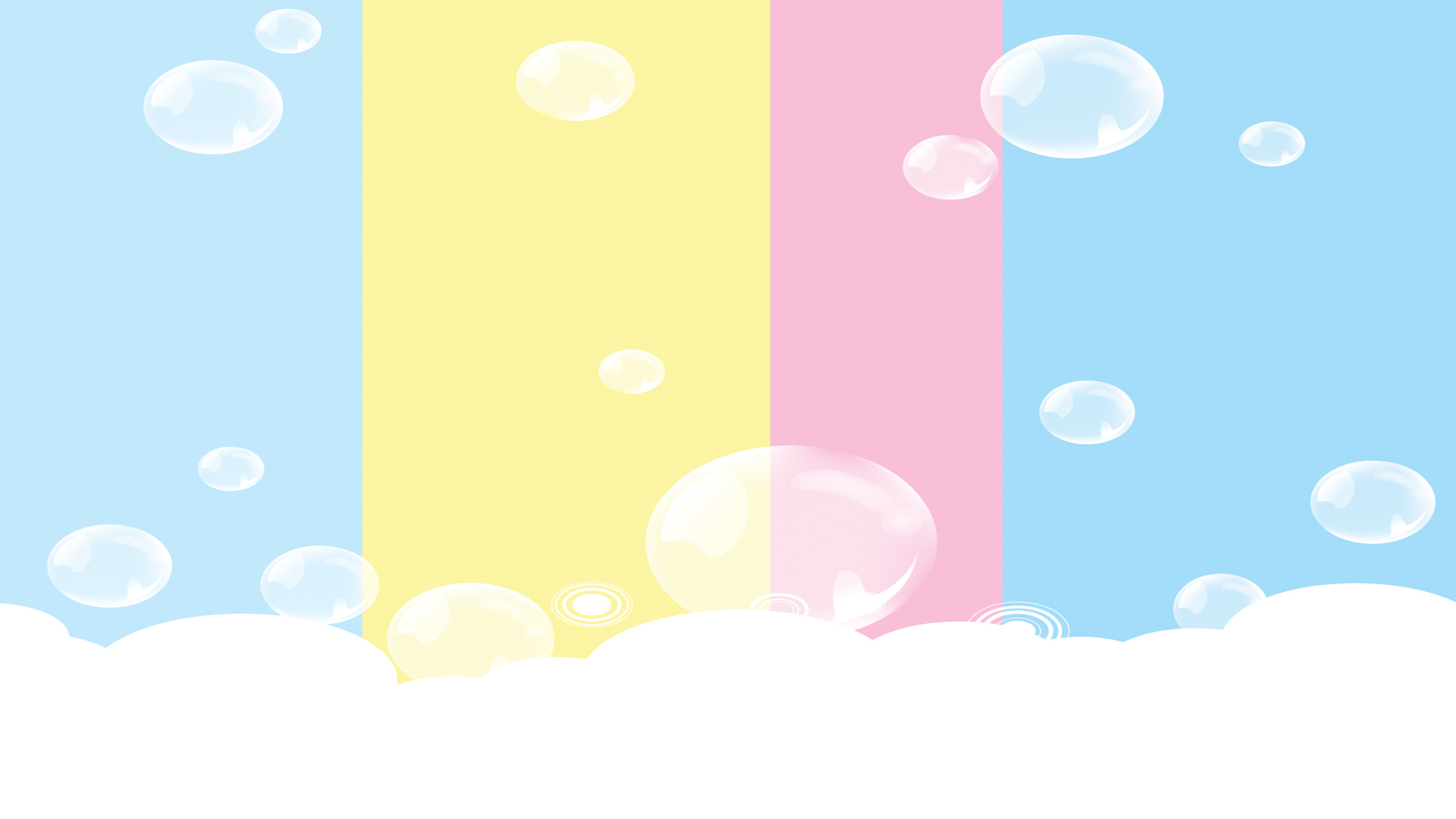 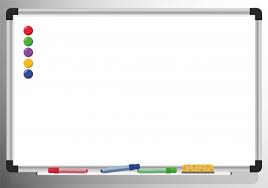 الدرس الأول
 الصفوف والأعمدة
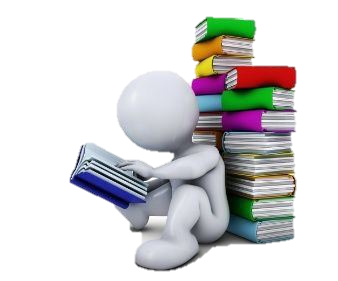 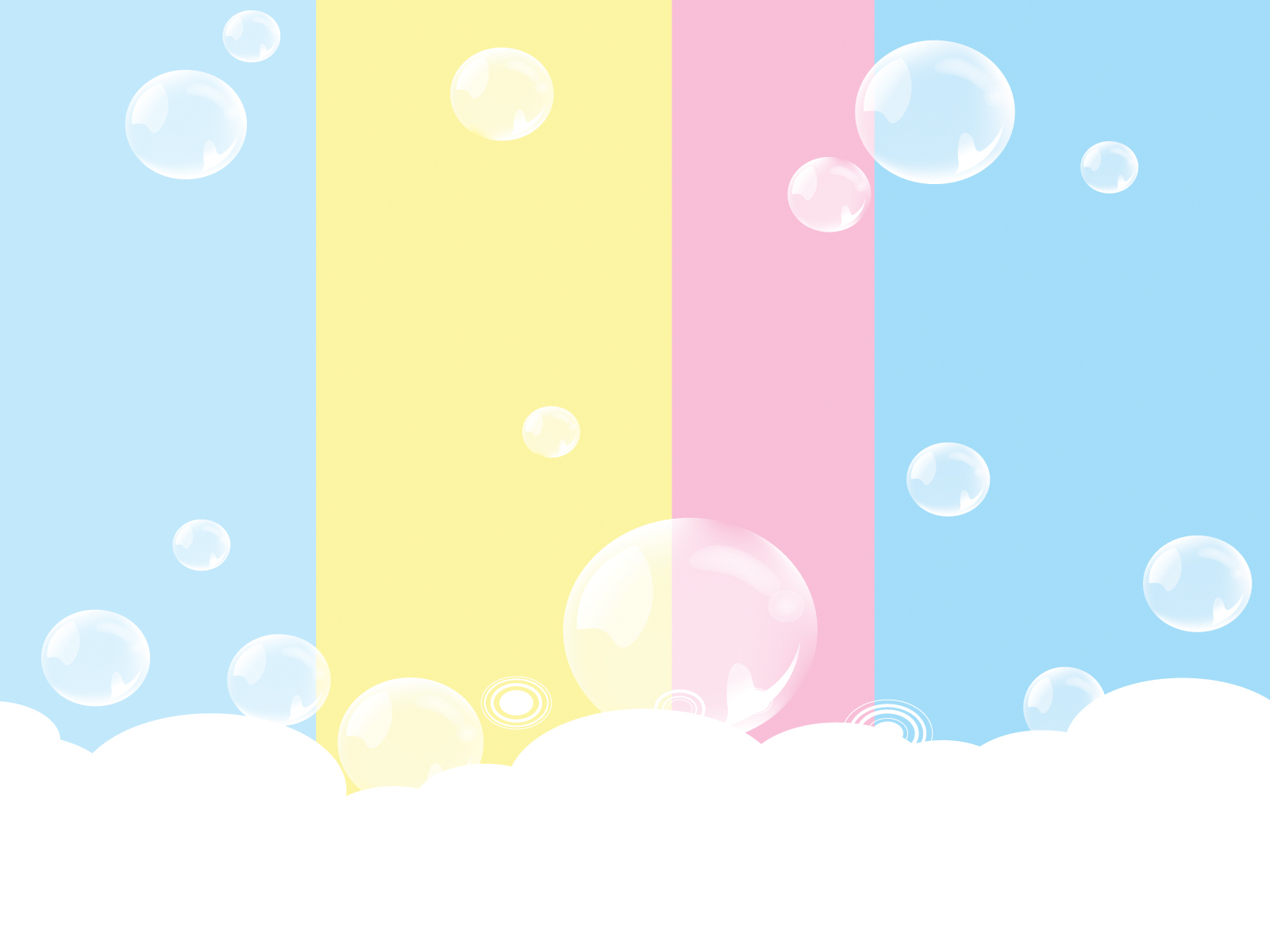 الدقيقة الواحدة
جميلتي من خلال قراءتك لصفحة(٩) (9)
أستخرجي أهم أهداف درسنا لهذا اليوم؟
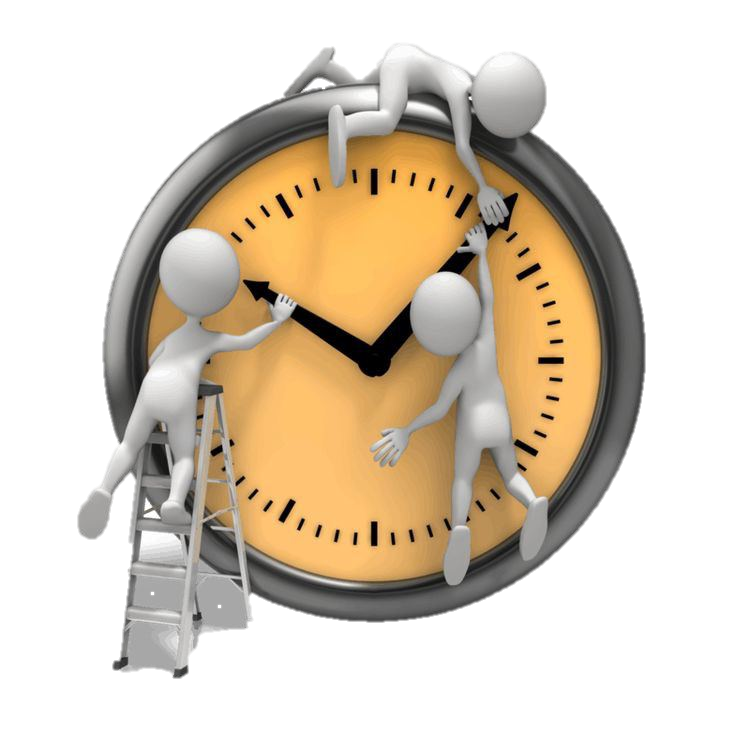 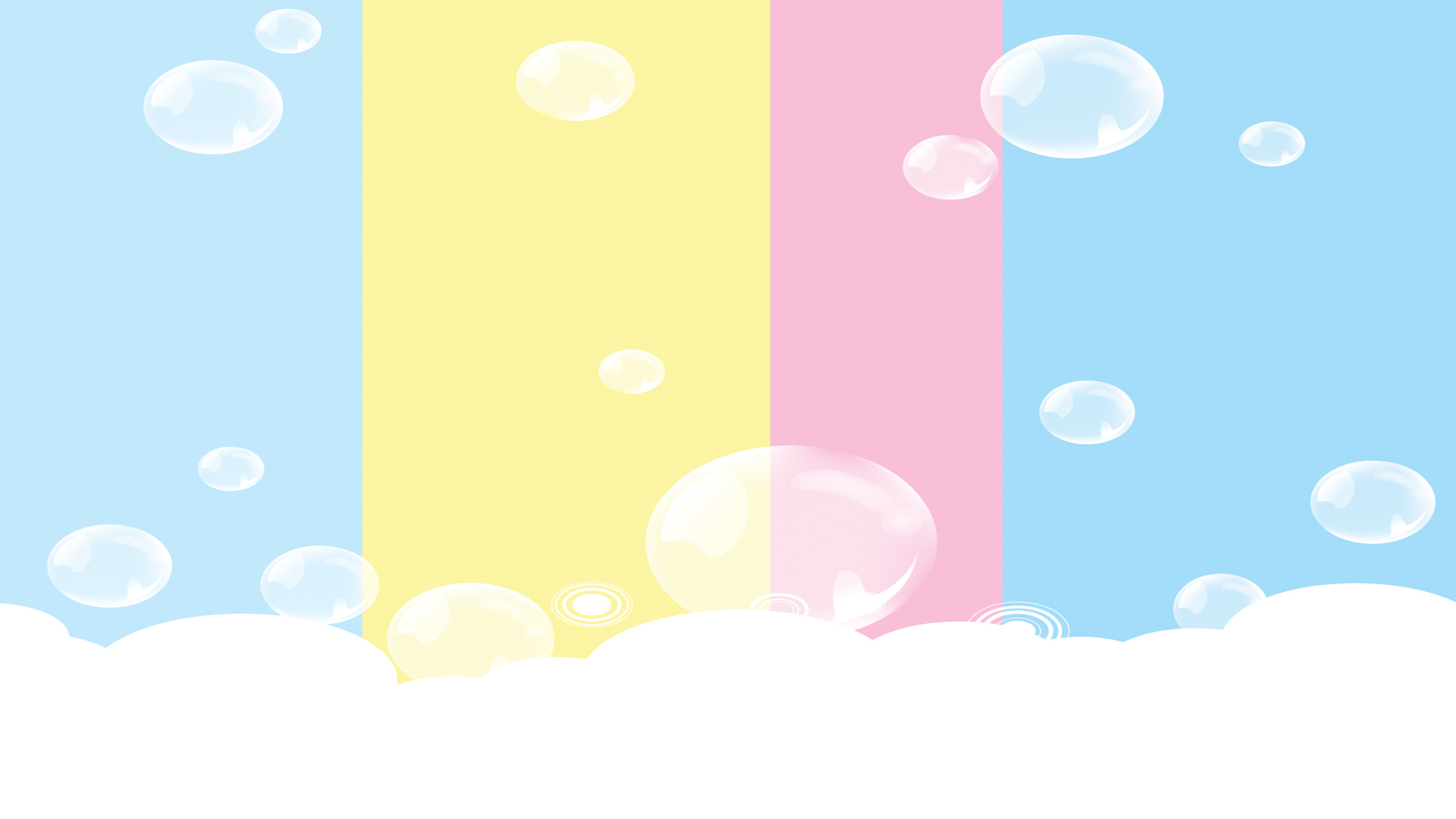 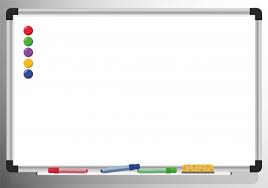 أهداف الدرس
تغيير عرض العمود في الورقة.
 تغيير ارتفاع الصف في الورقة.
 دمج وإلغاء الدمج للخلايا.
 التفاف النص داخل الخلية.
 إدراج وحذف الصفوف والأعمدة.
 محاذاة النصوص والأرقام.
 تغيير زاوية اتجاه النص في الخلية.
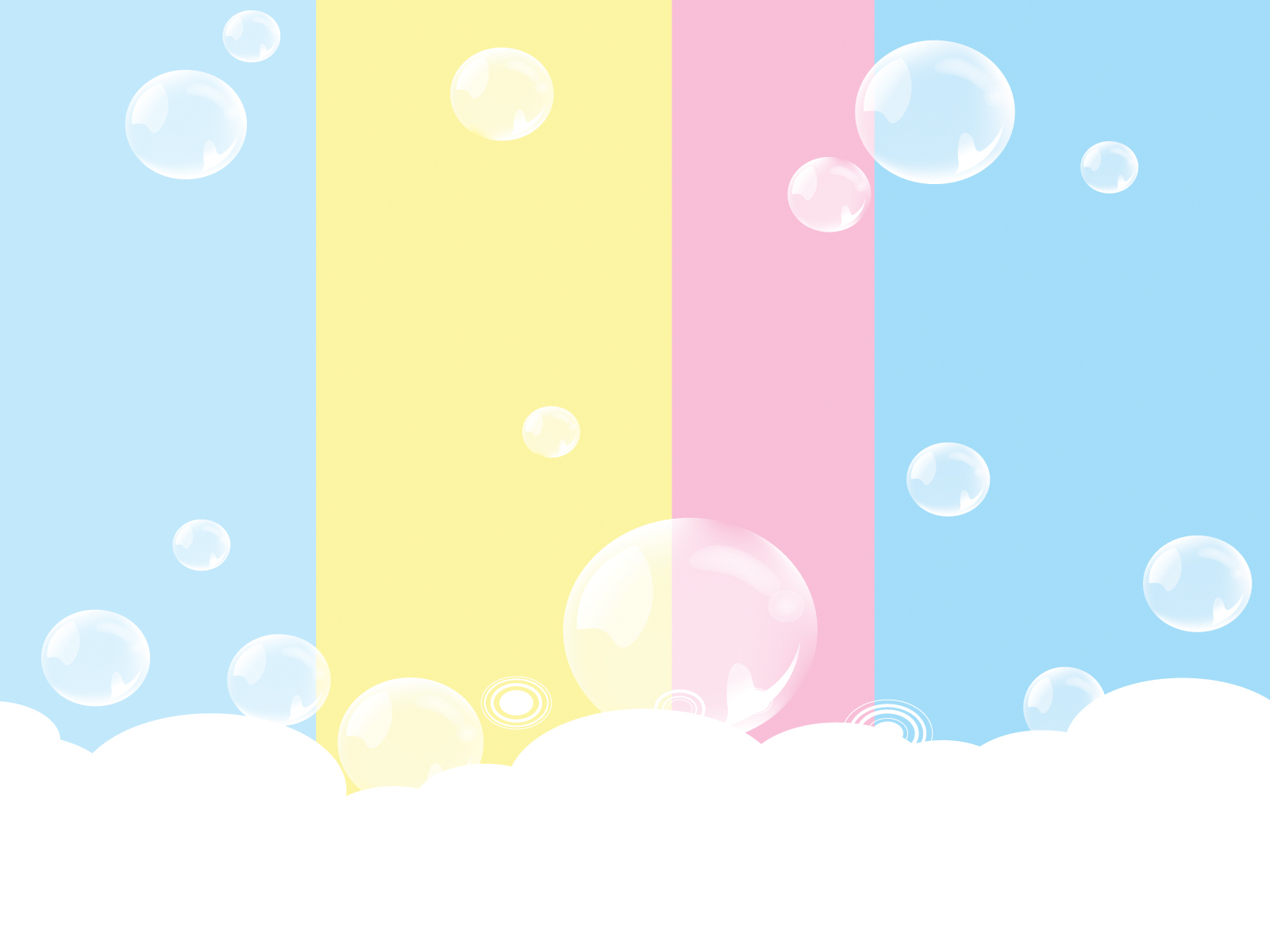 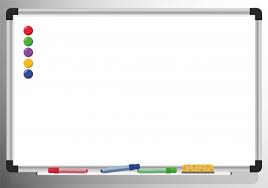 مراجعة سابقة
هل تذكر؟
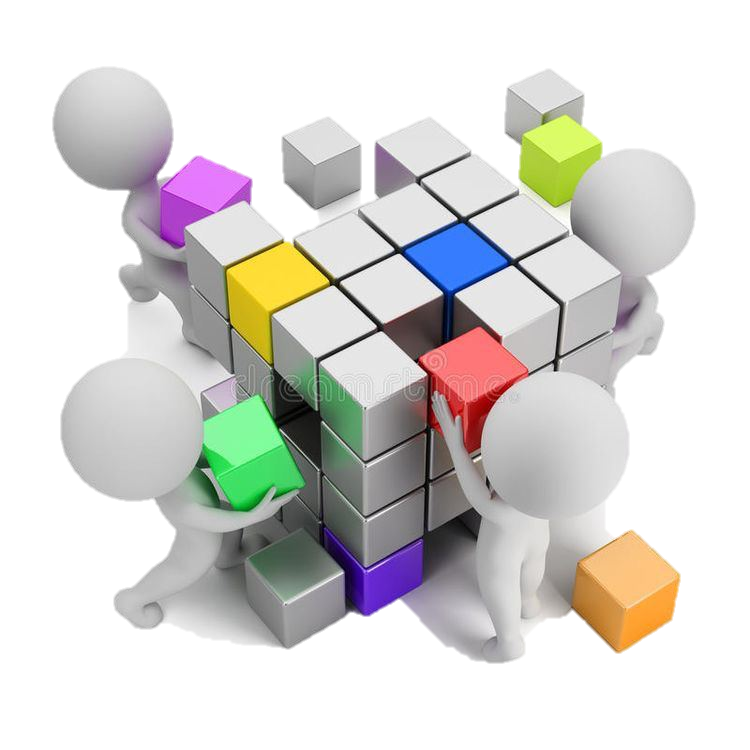 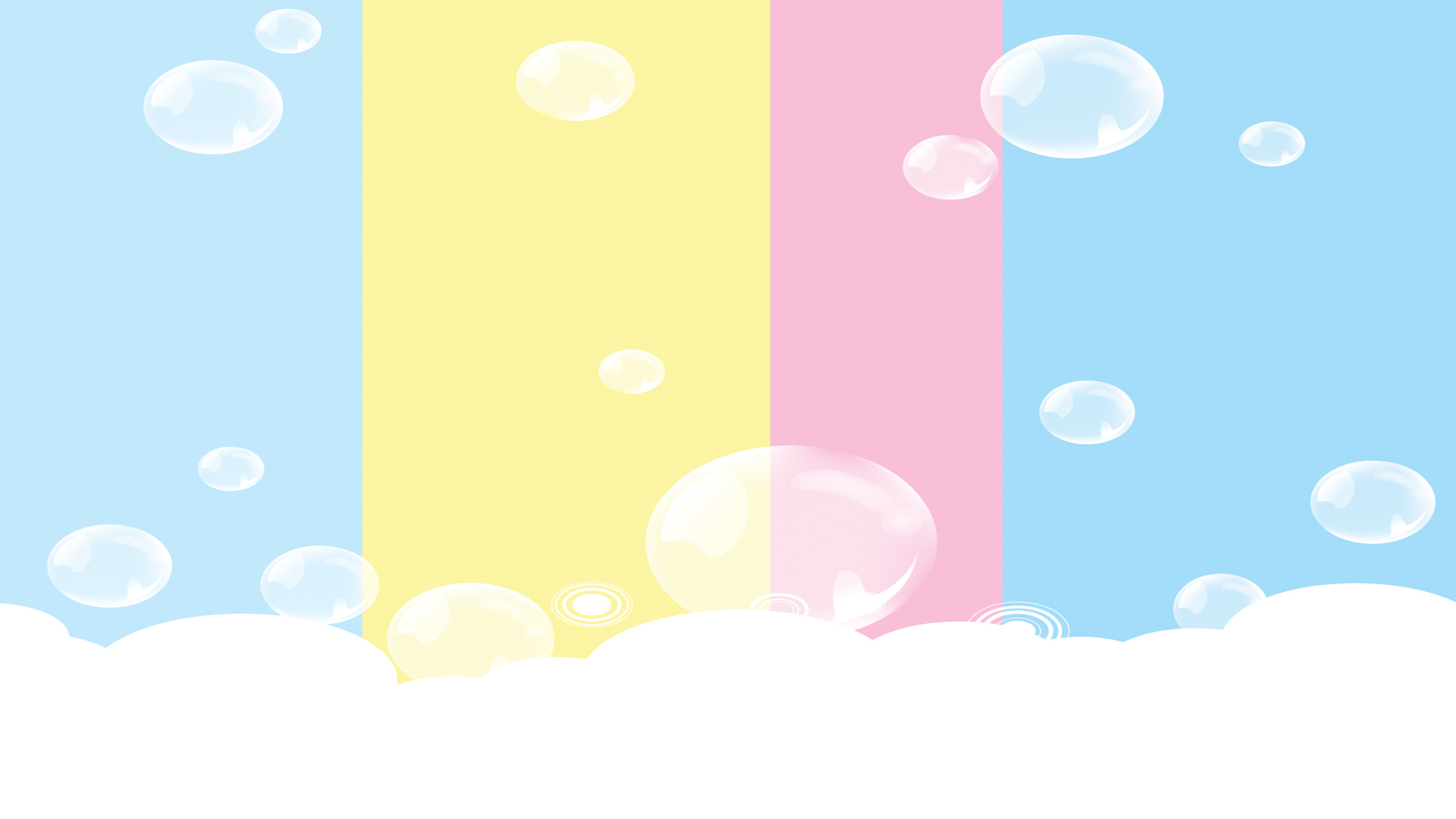 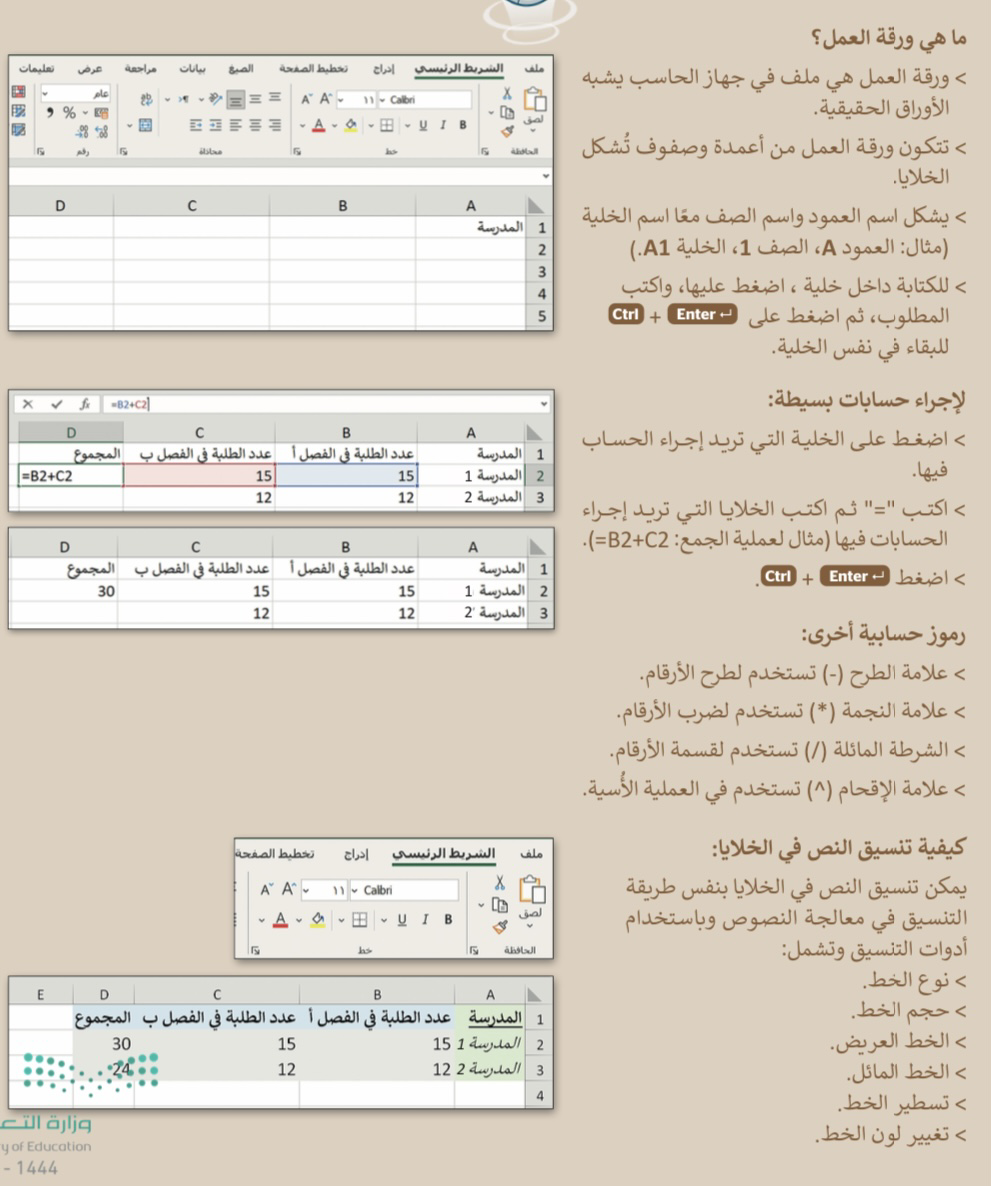 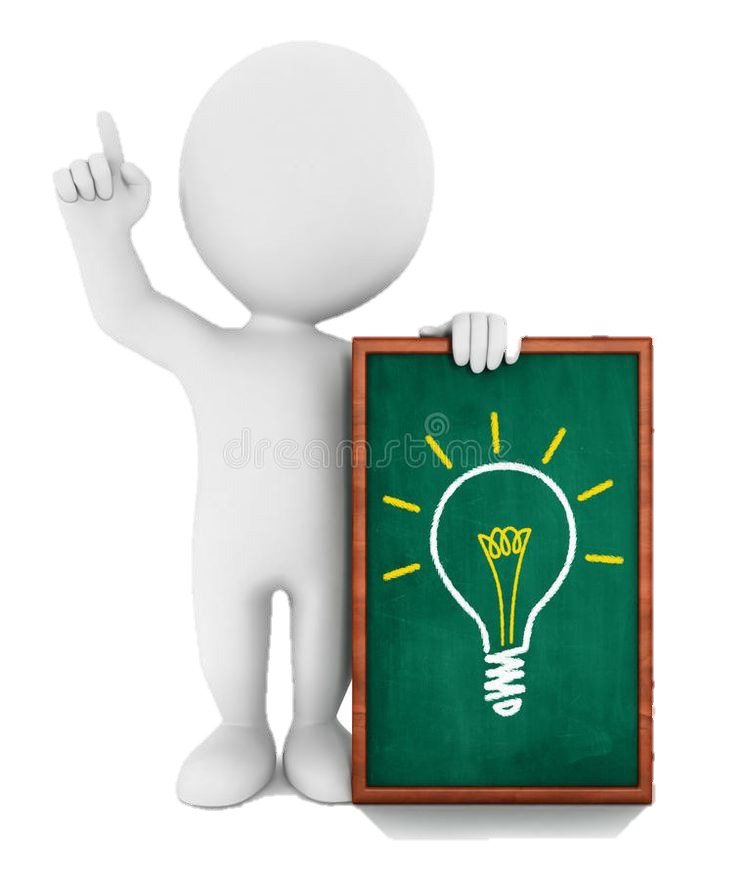 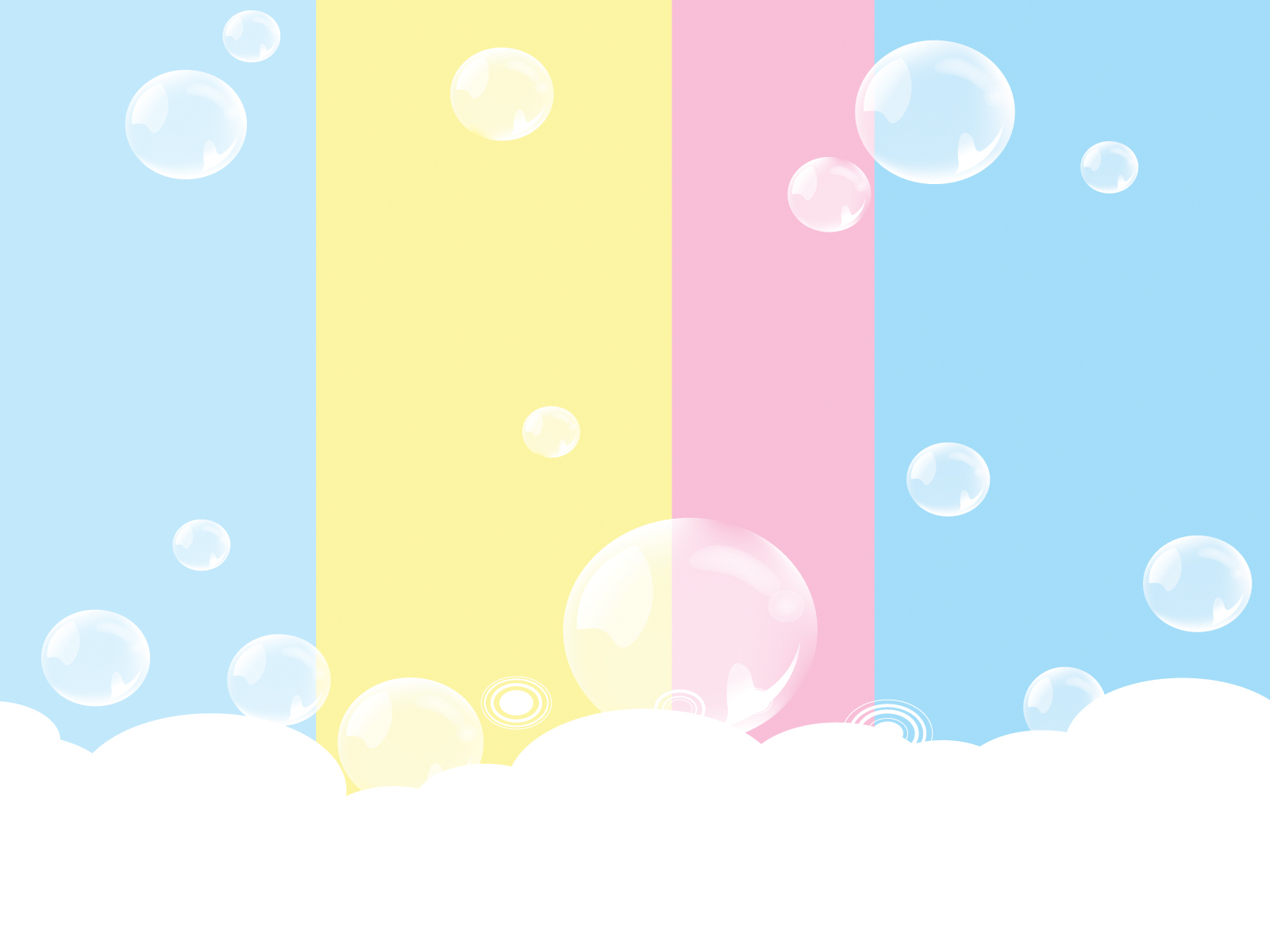 )
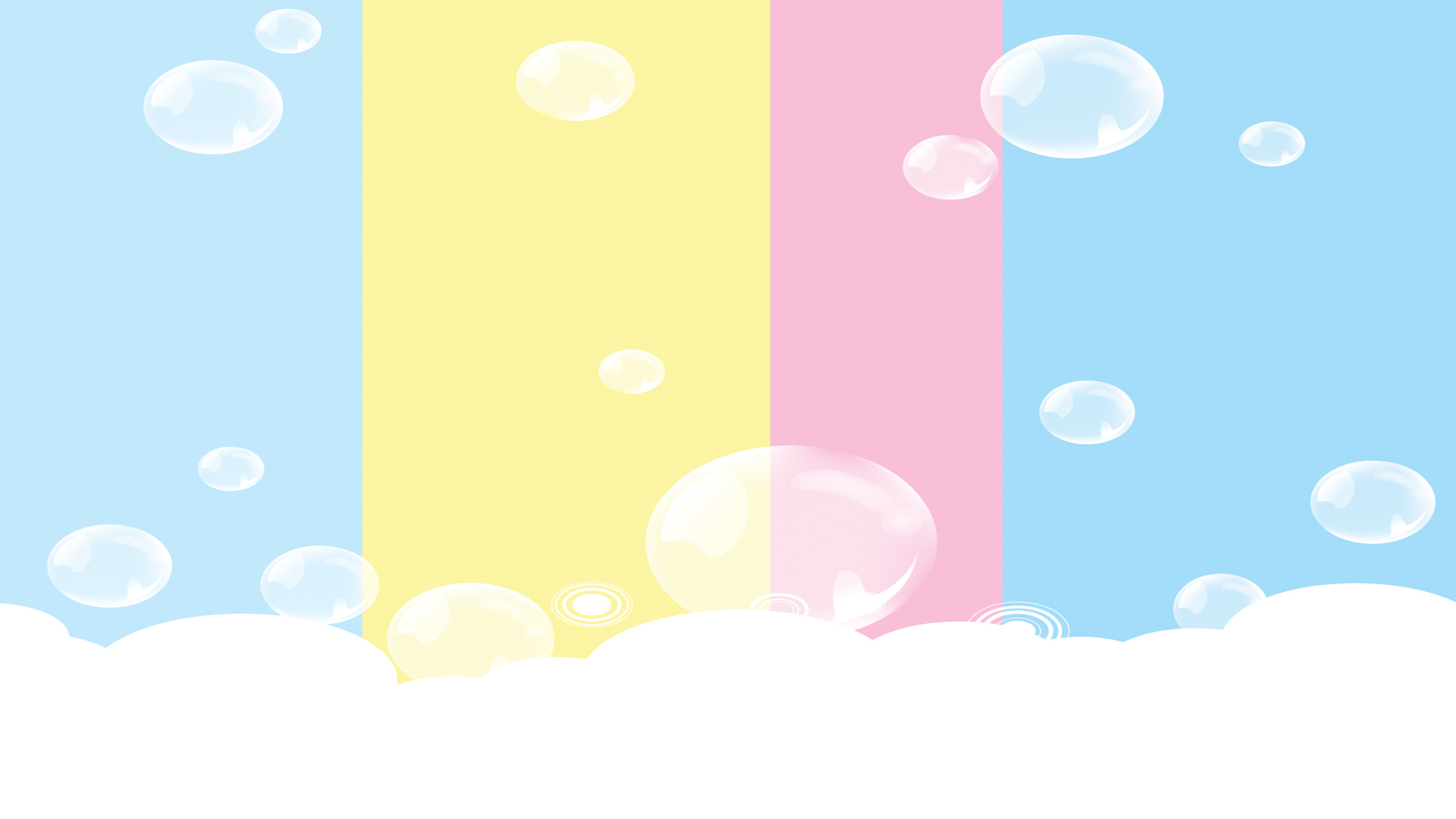 الفهم القرائي
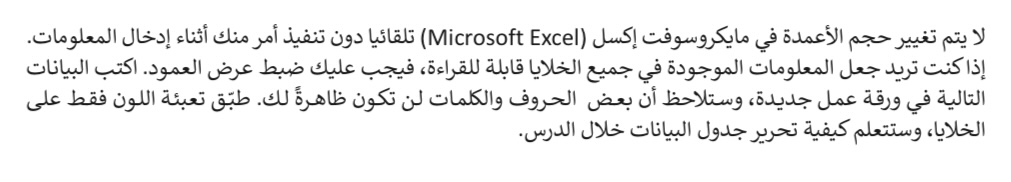 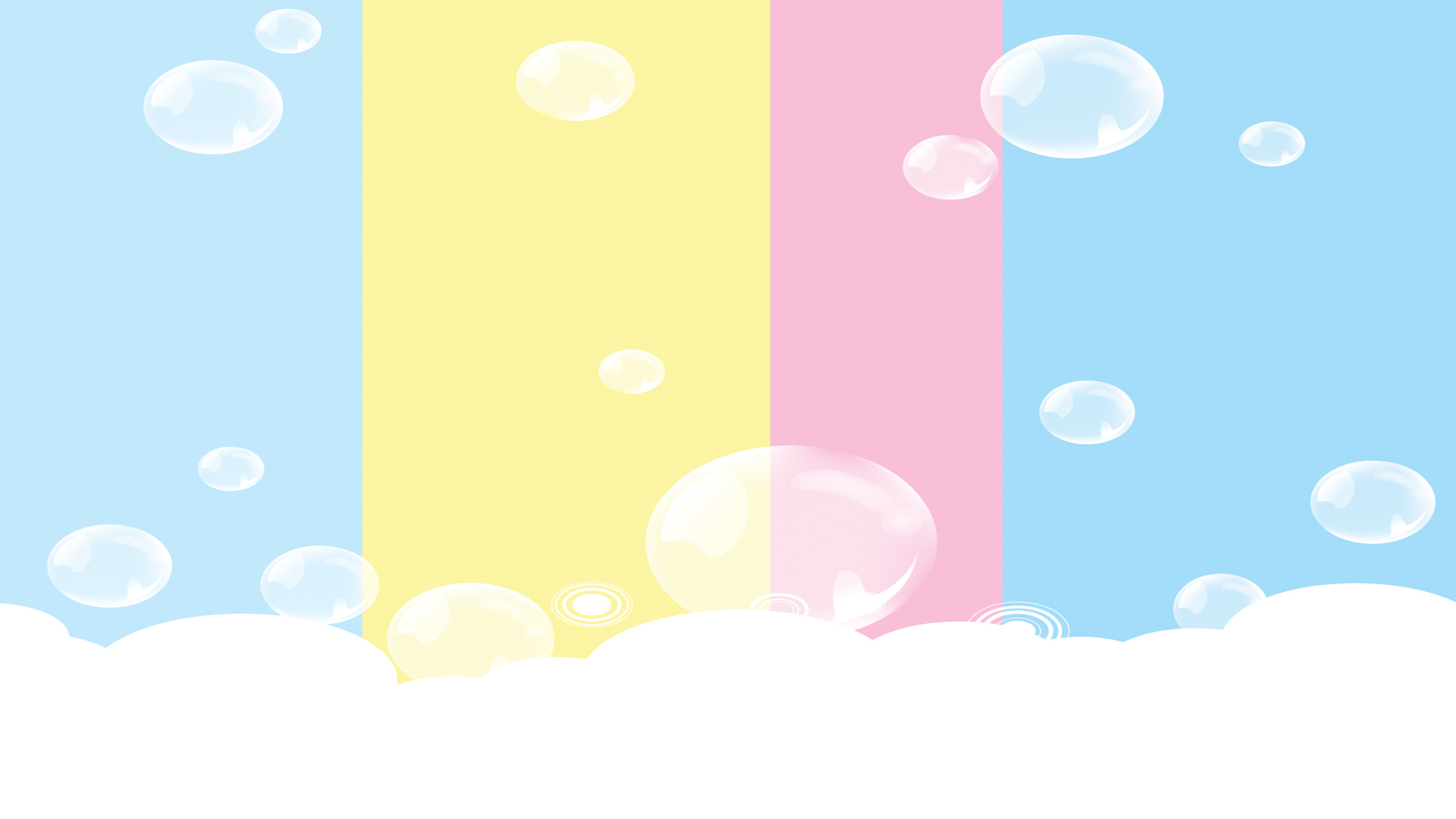 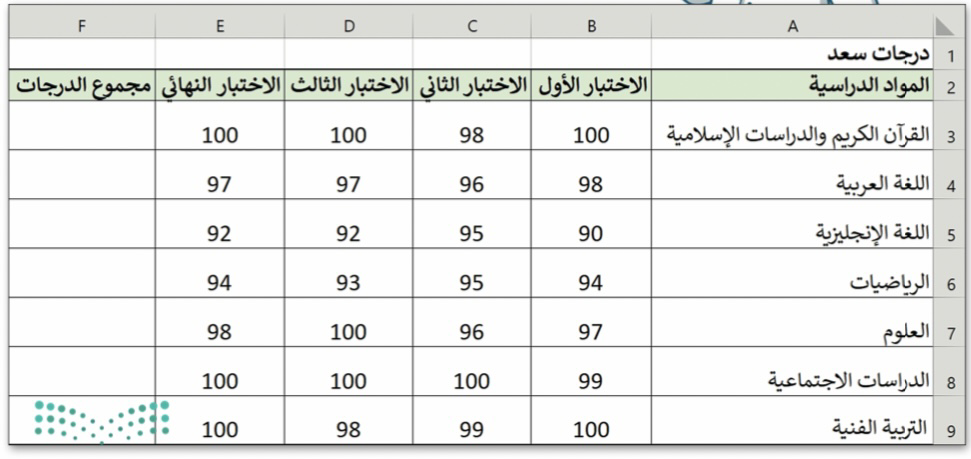 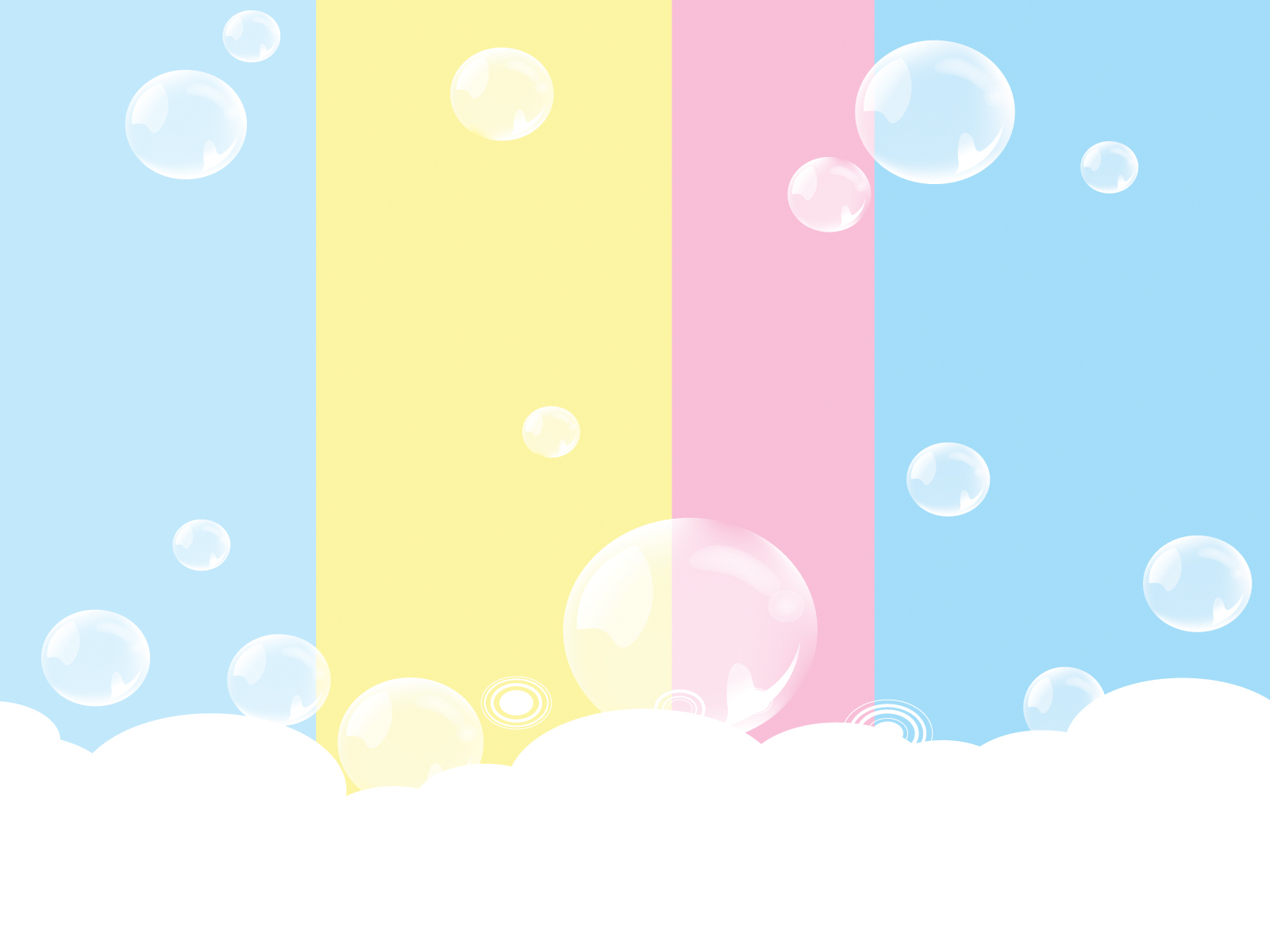 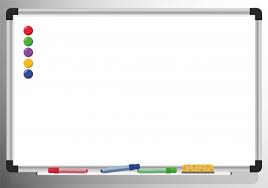 تغيير عرض العمود
احتواء تلقائي بعرض العمود
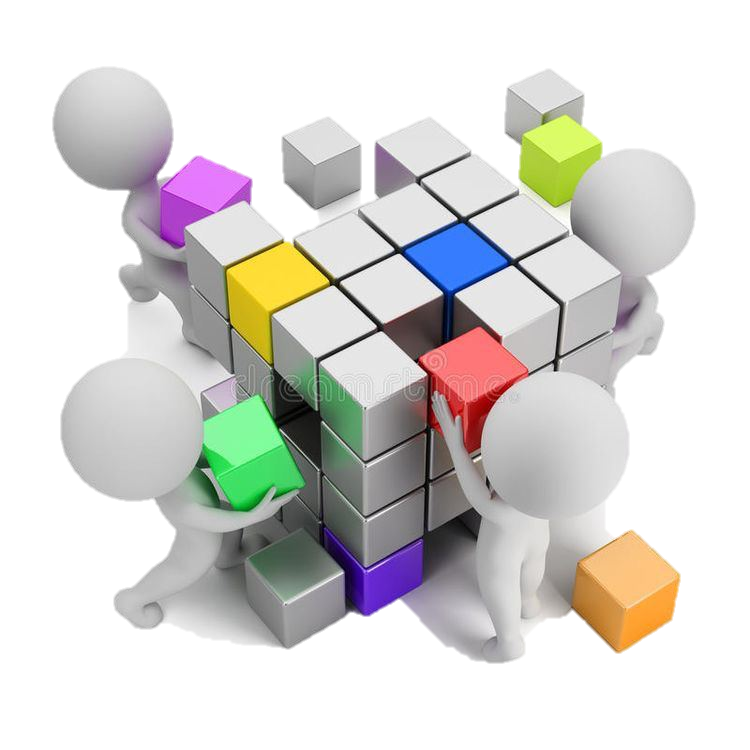 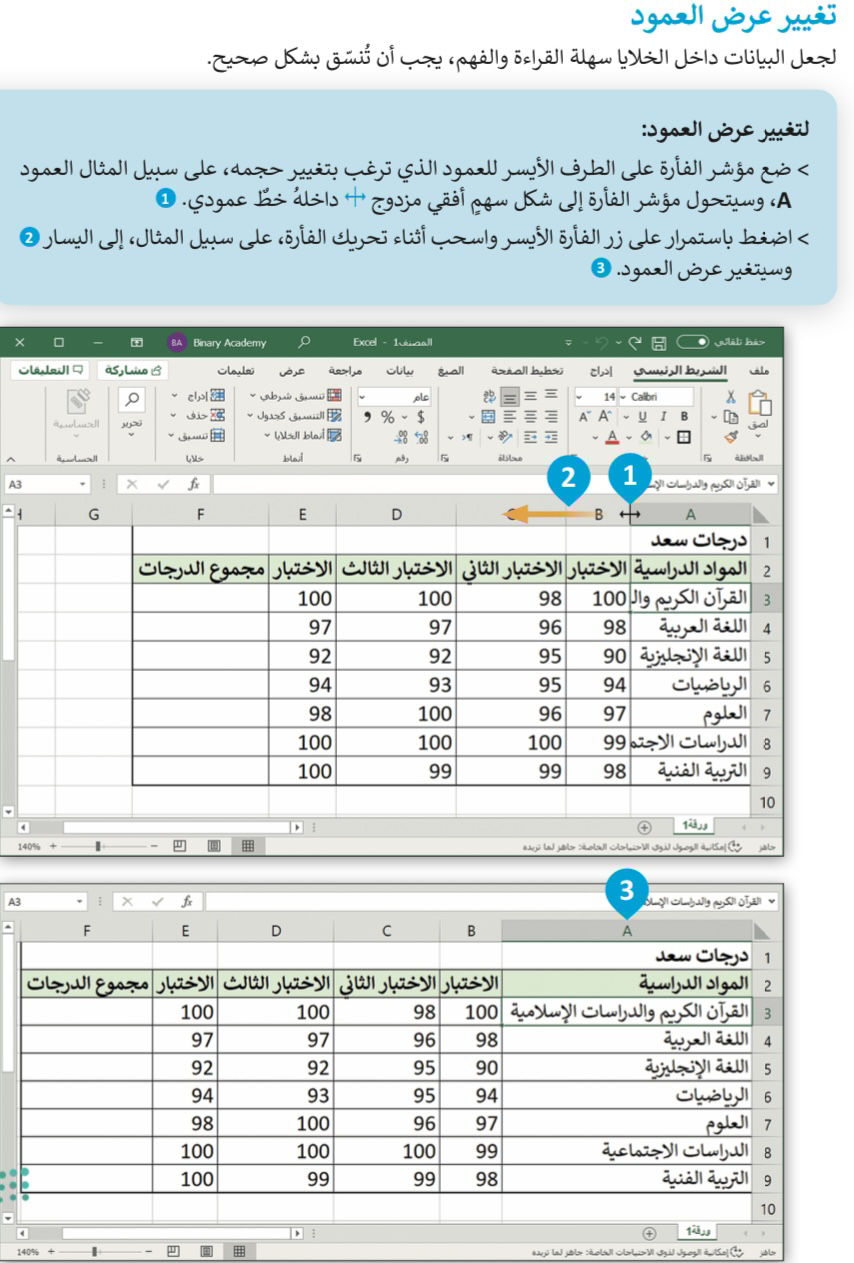 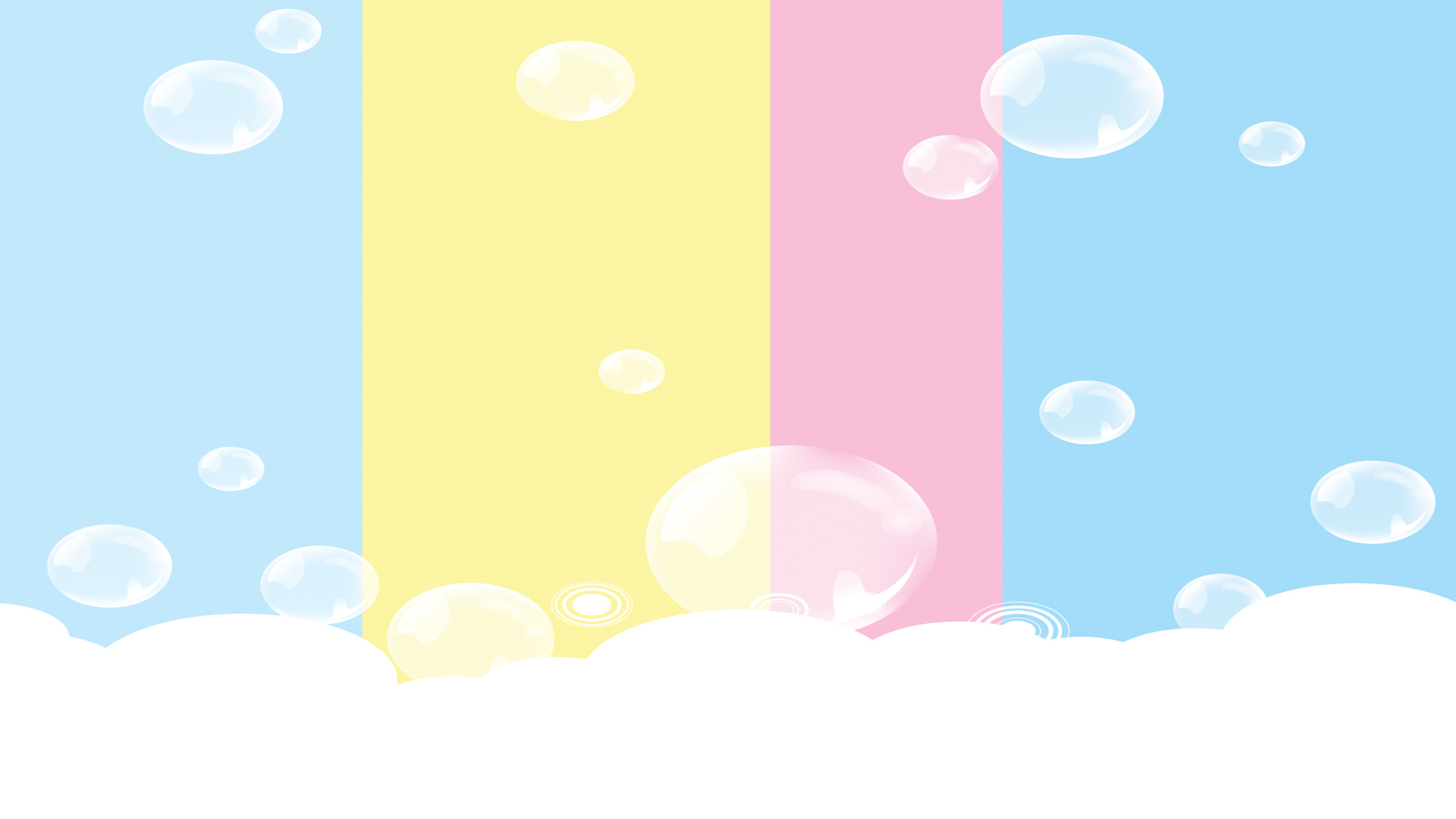 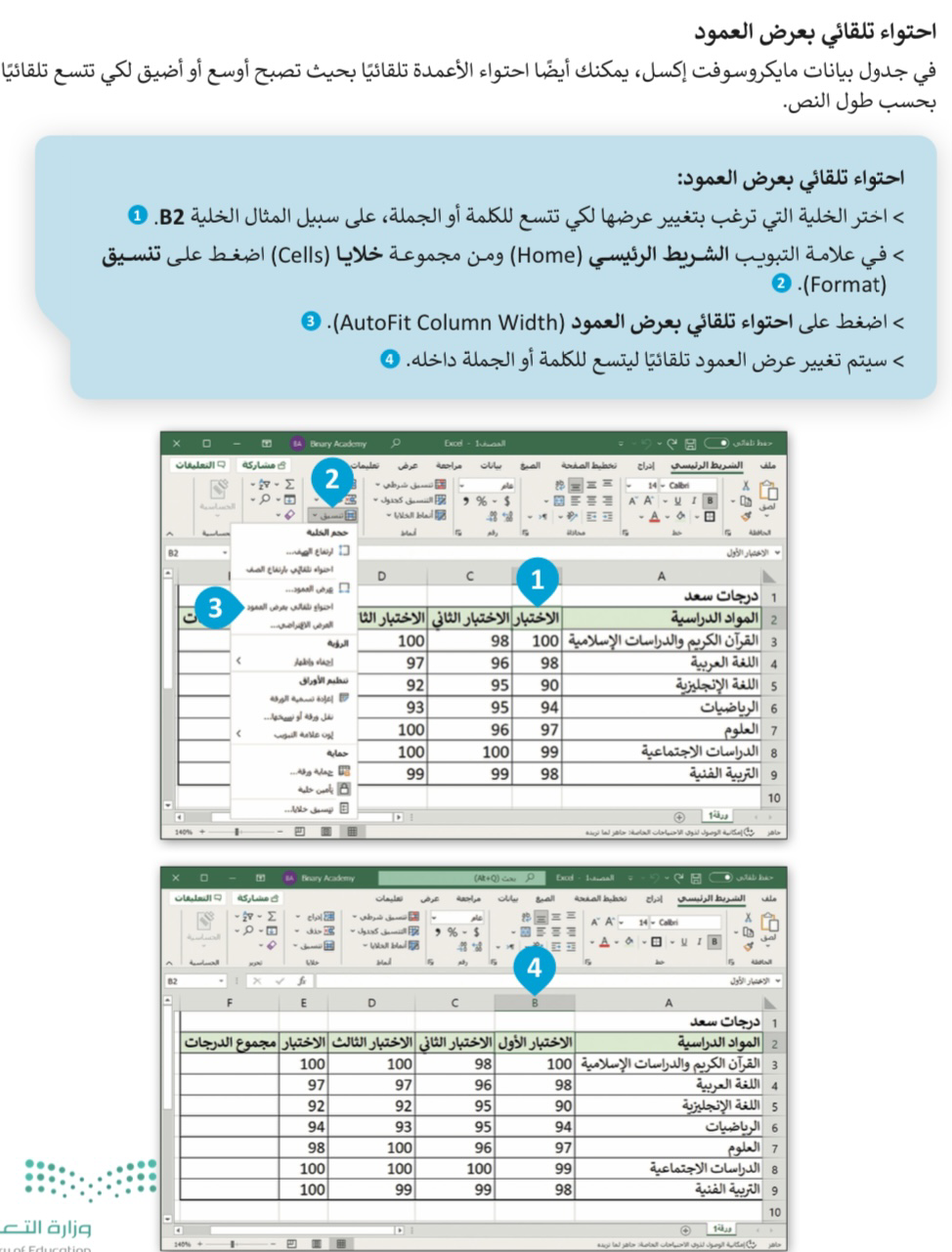 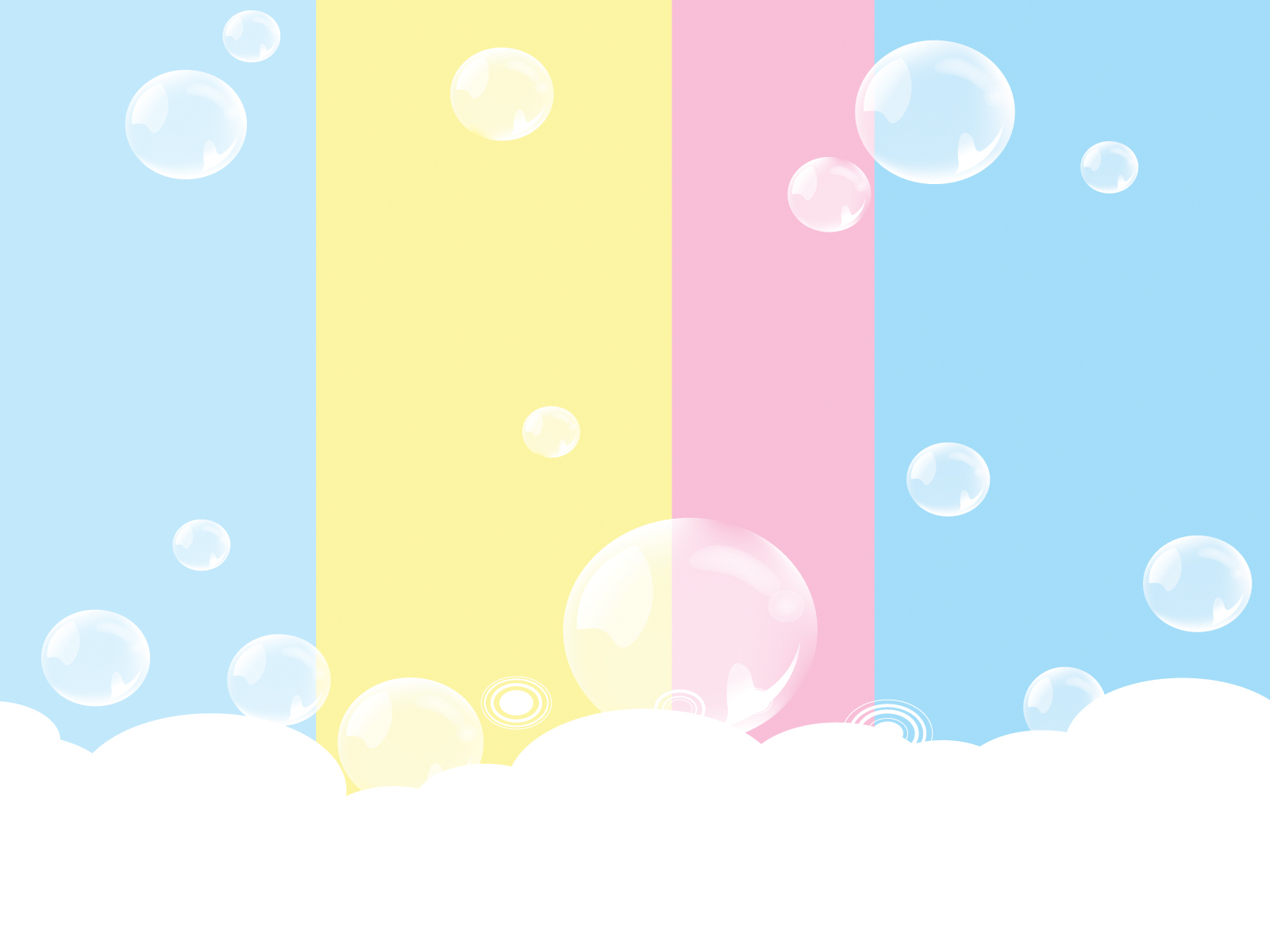 )
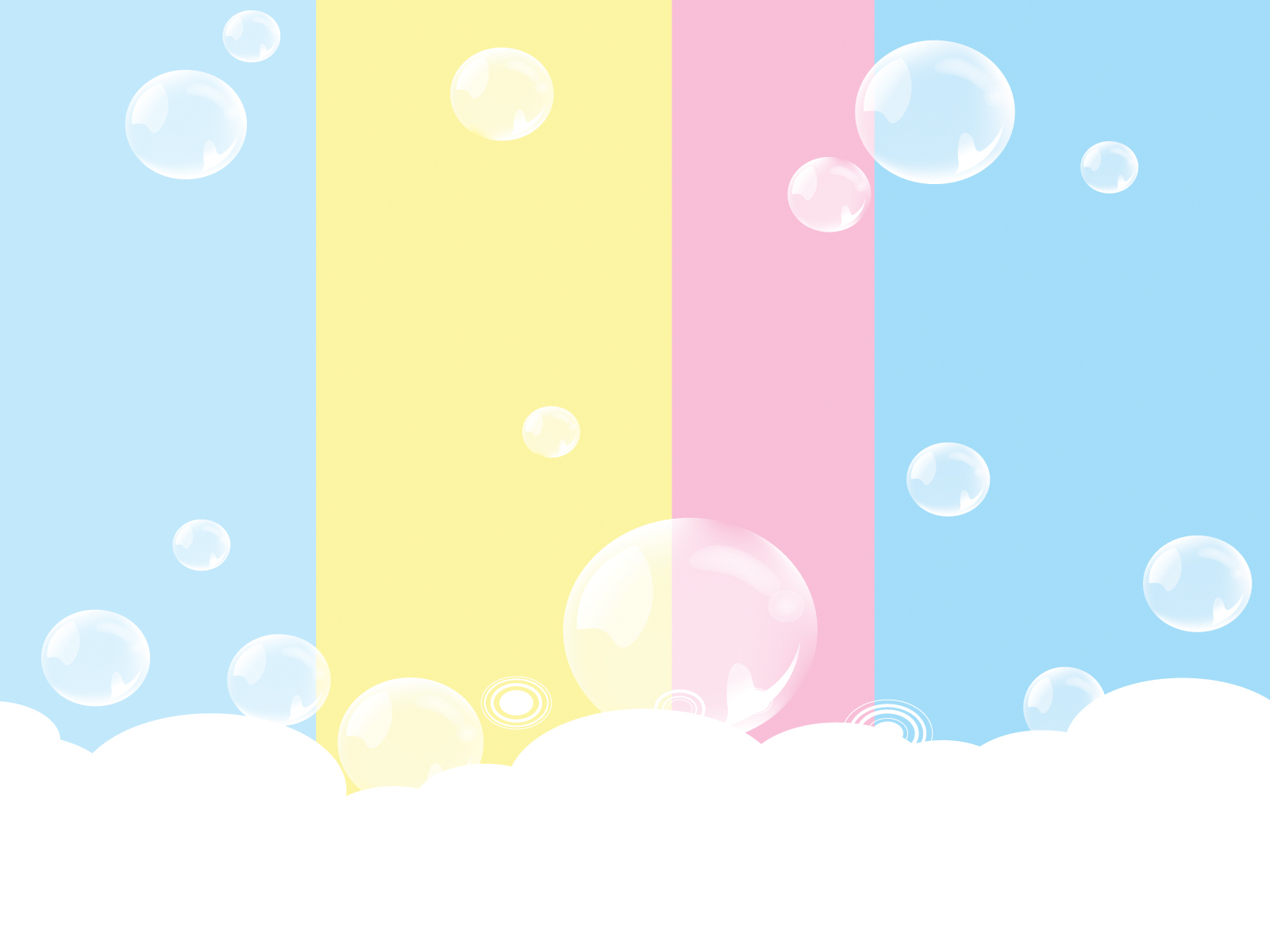 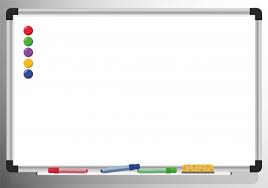 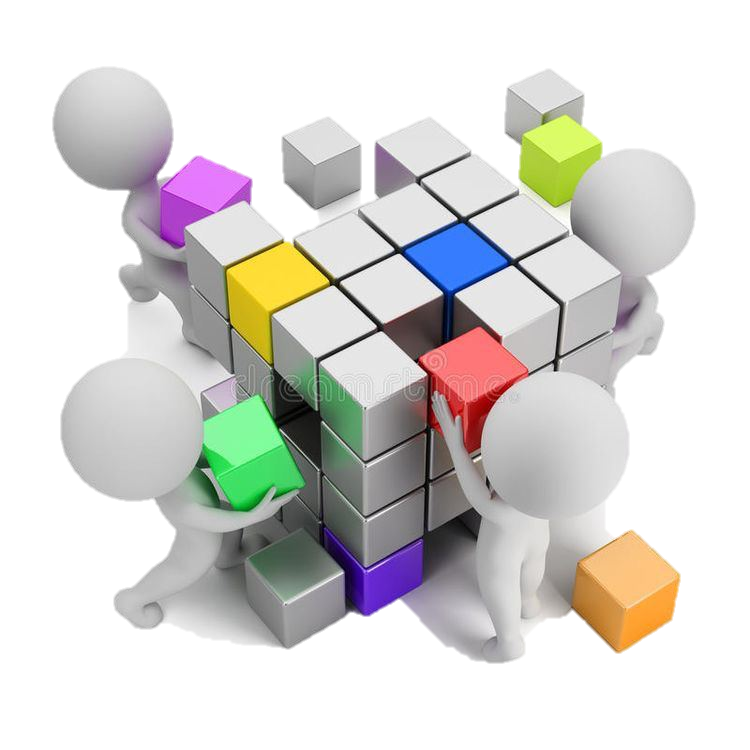 تغيير ارتفاع الصف
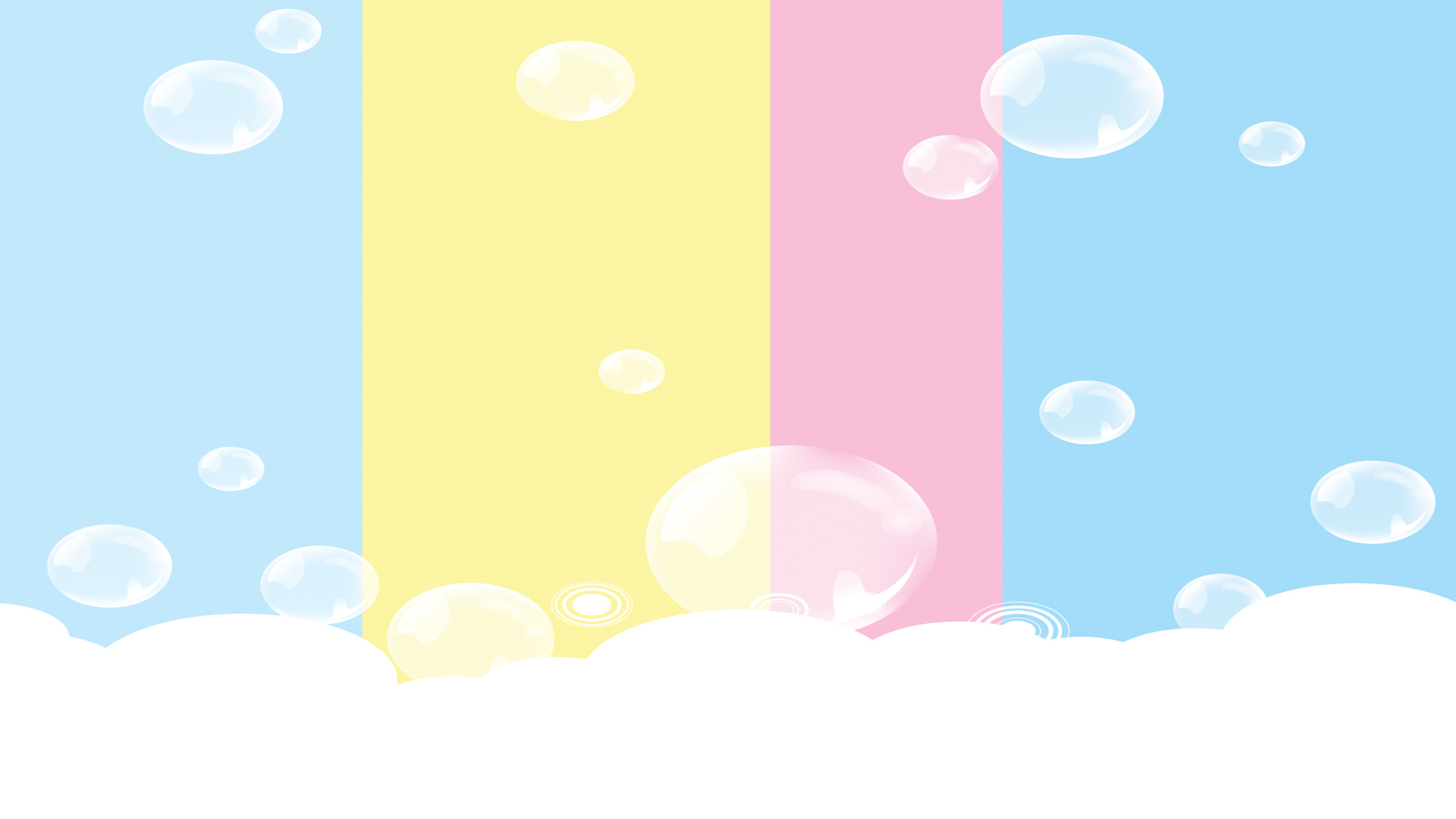 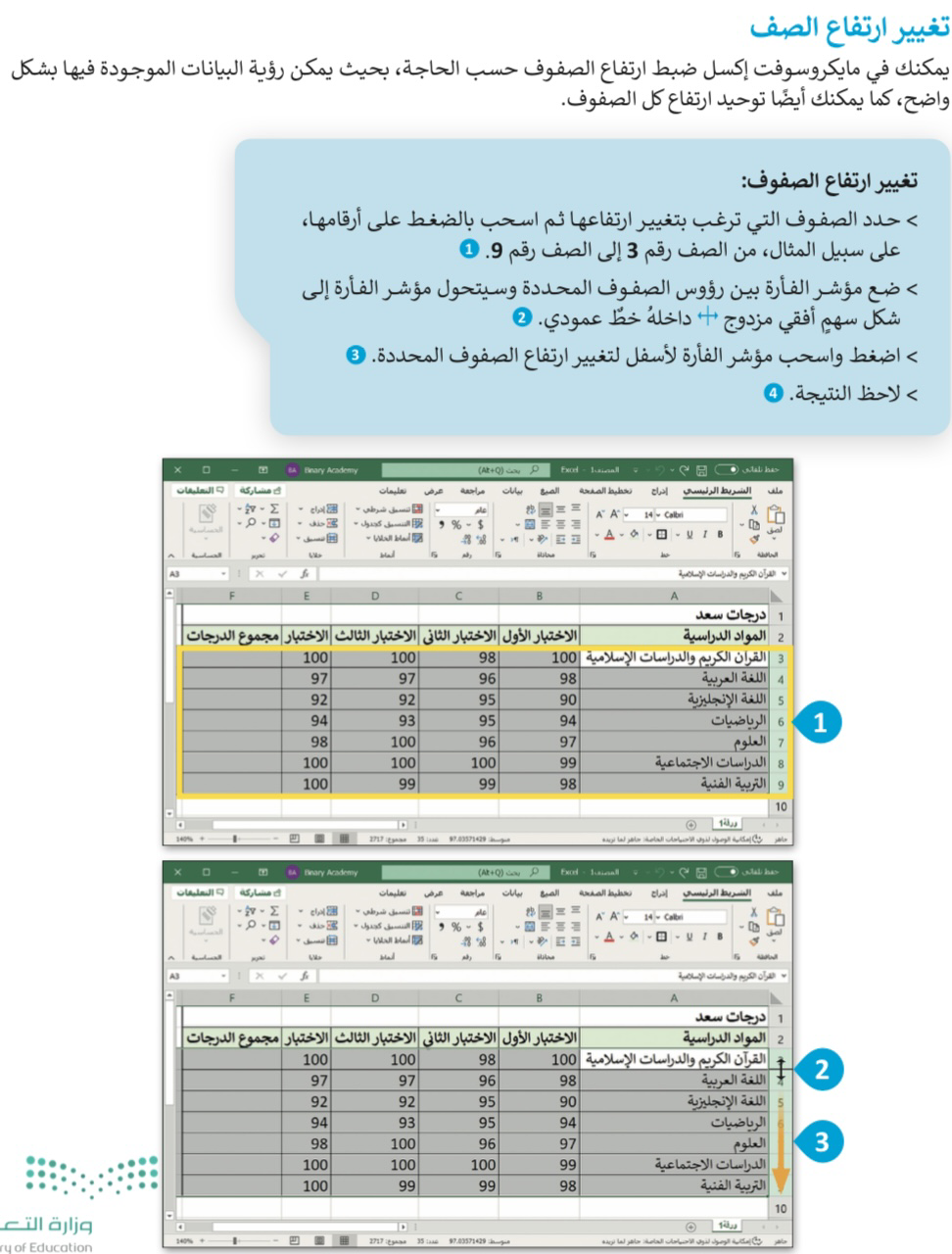 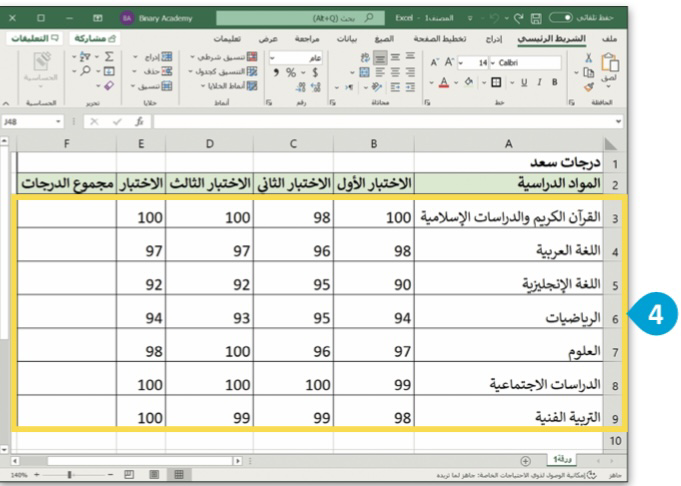 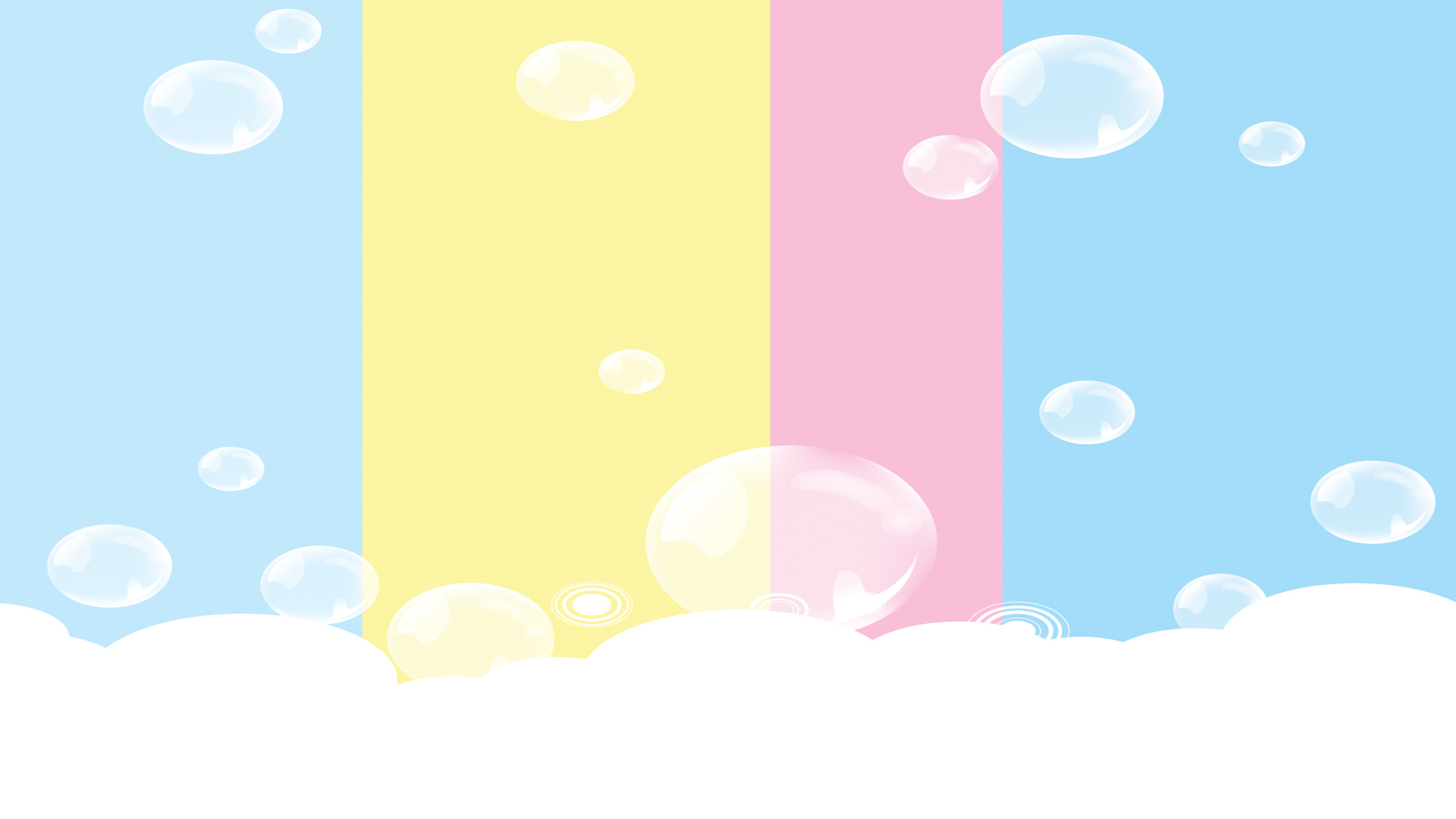 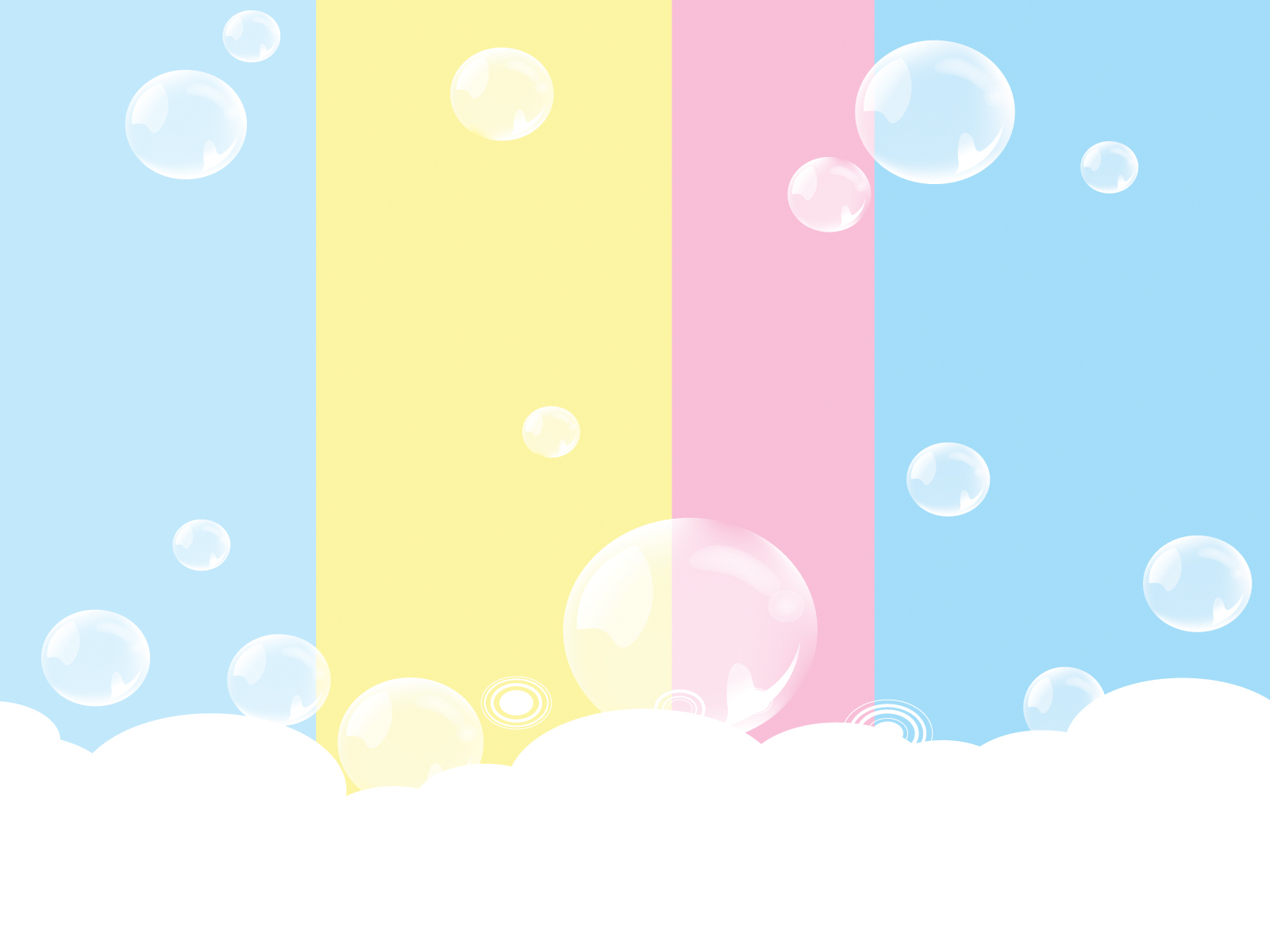 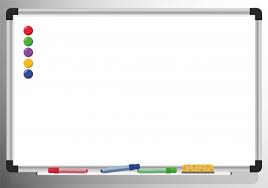 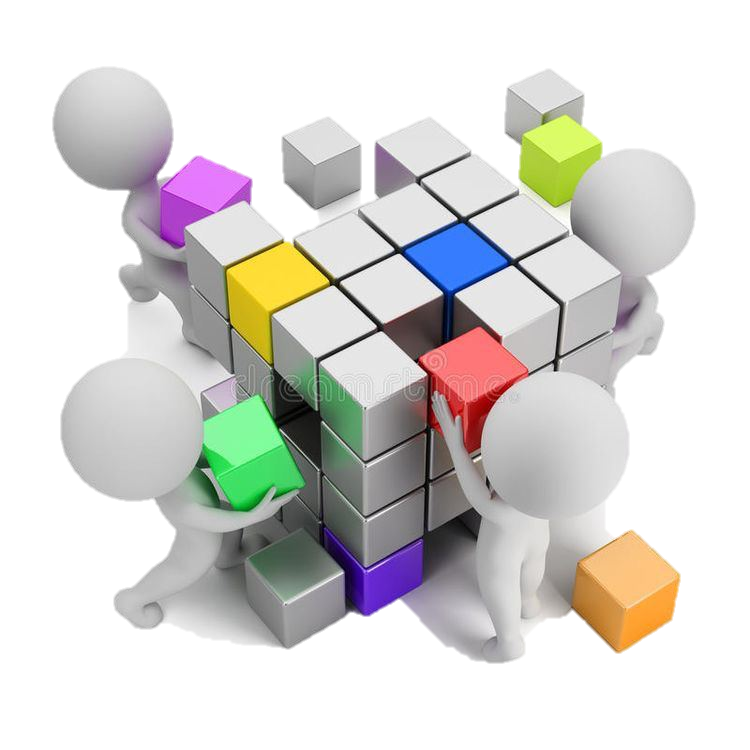 دمج الخلايا
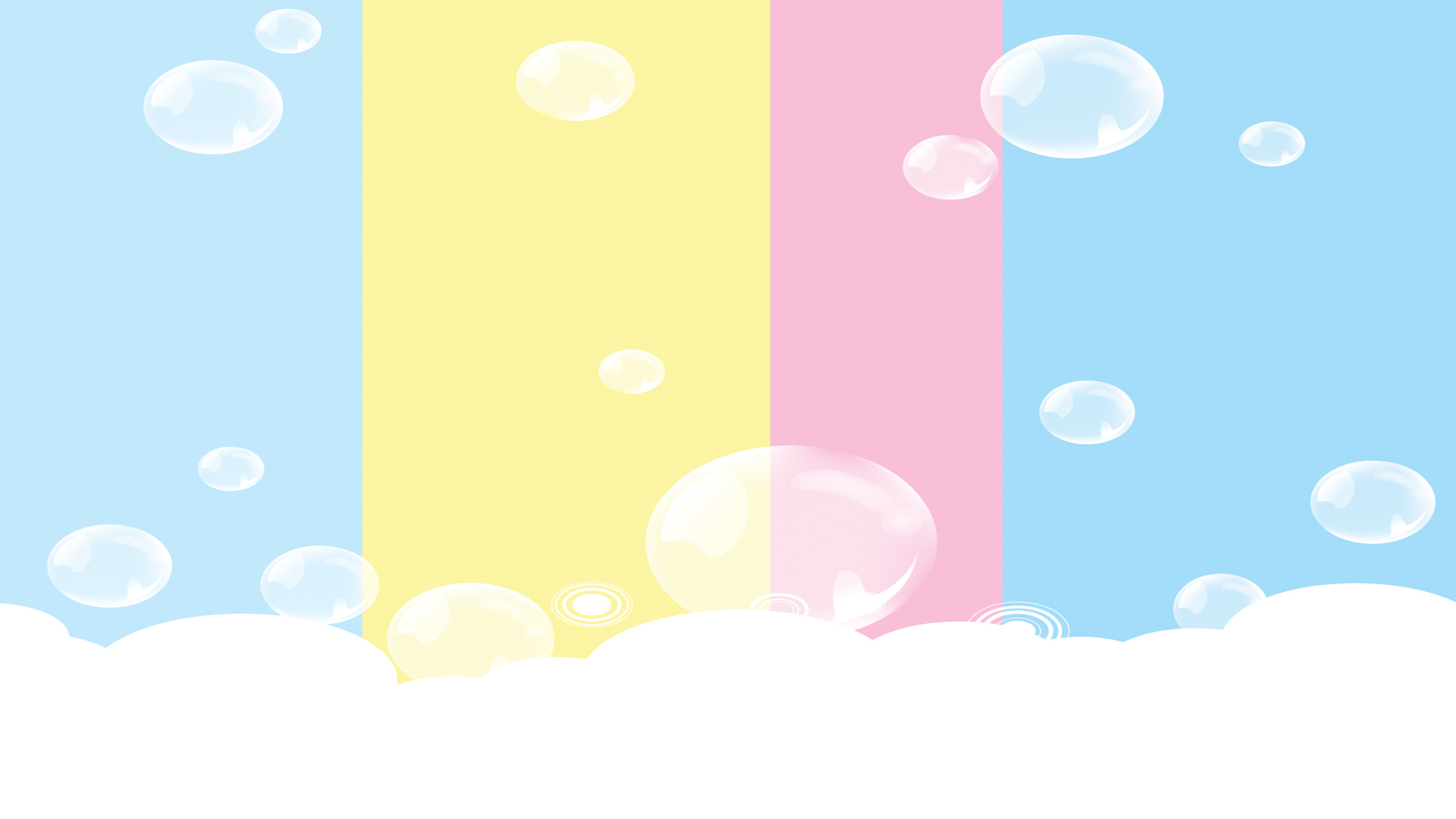 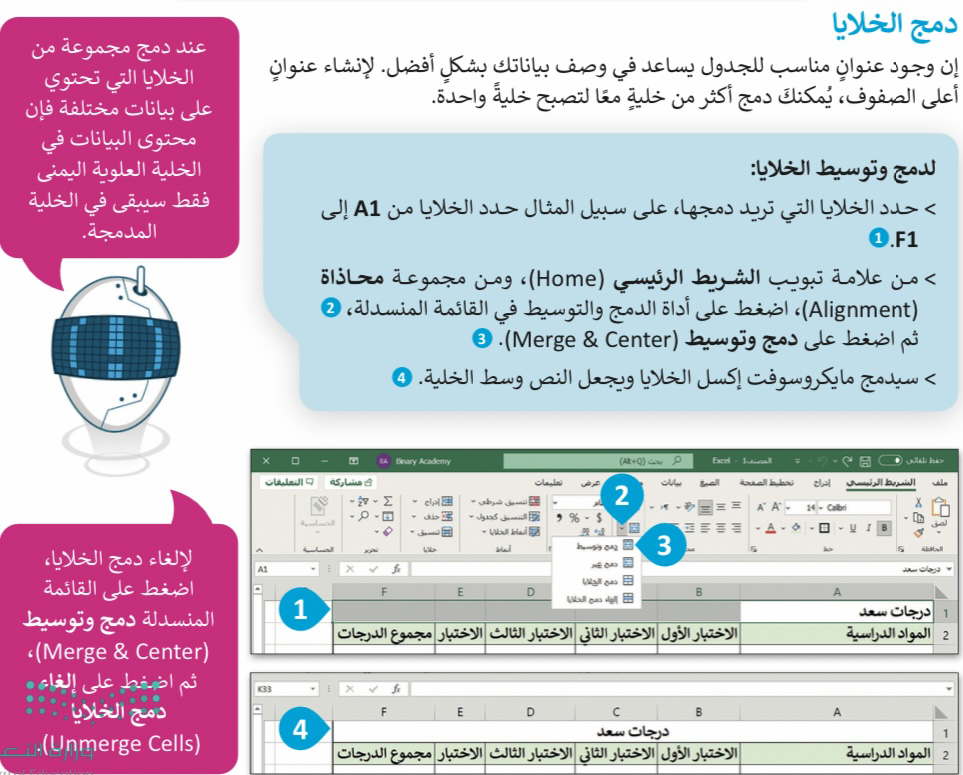 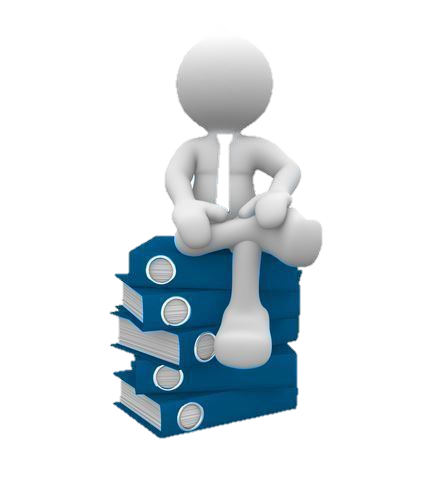 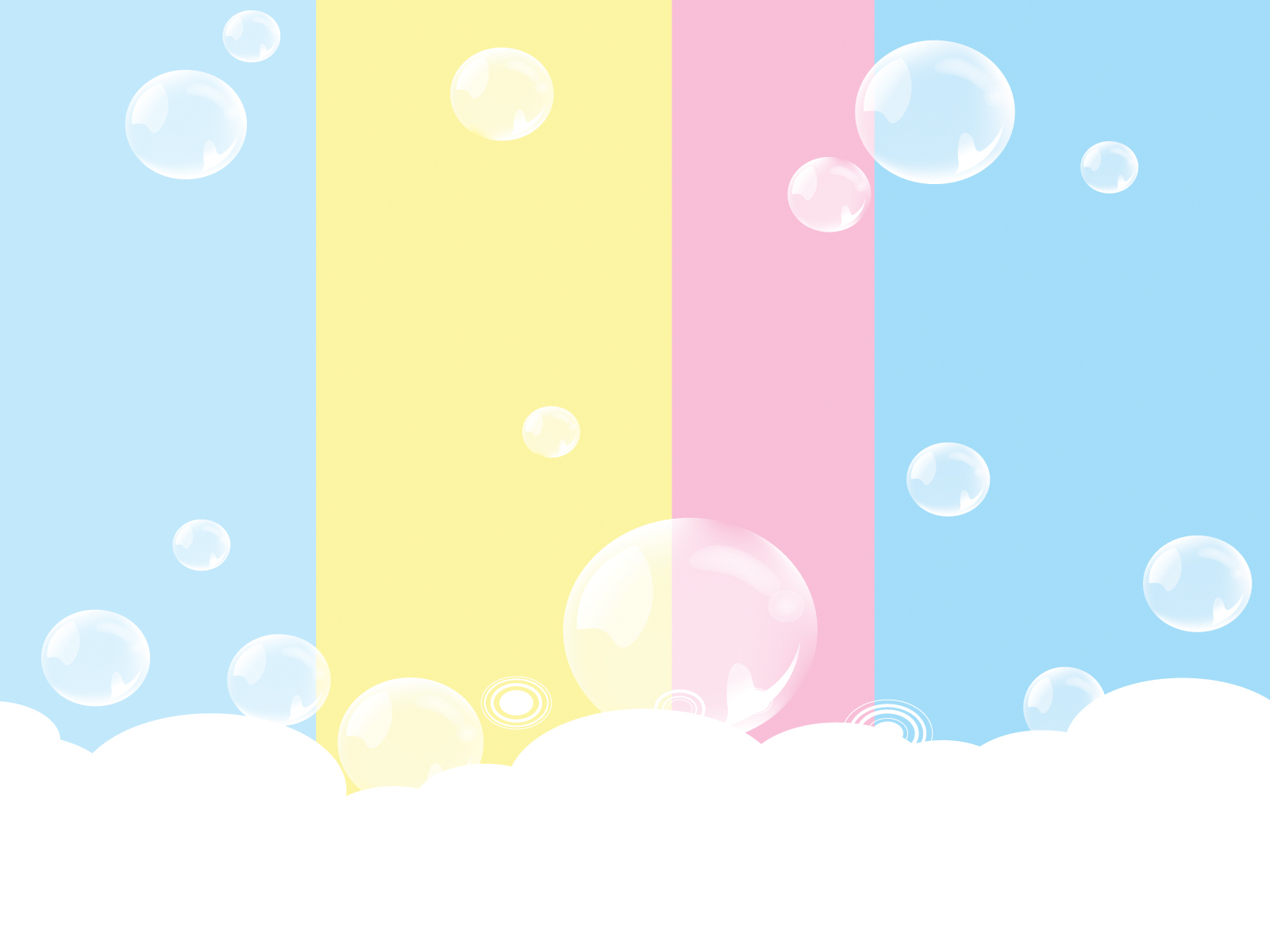 )
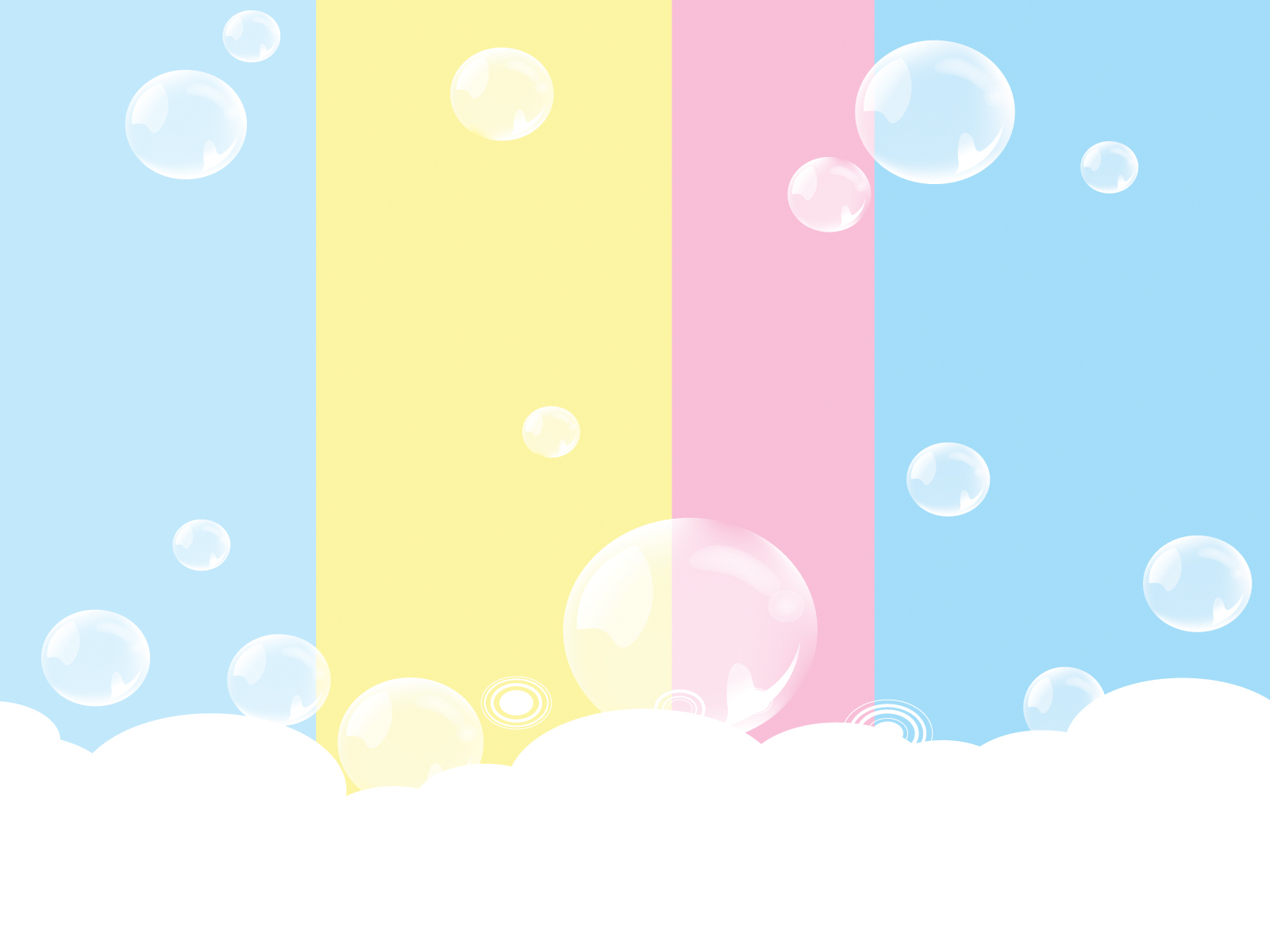 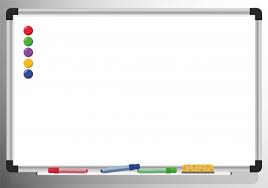 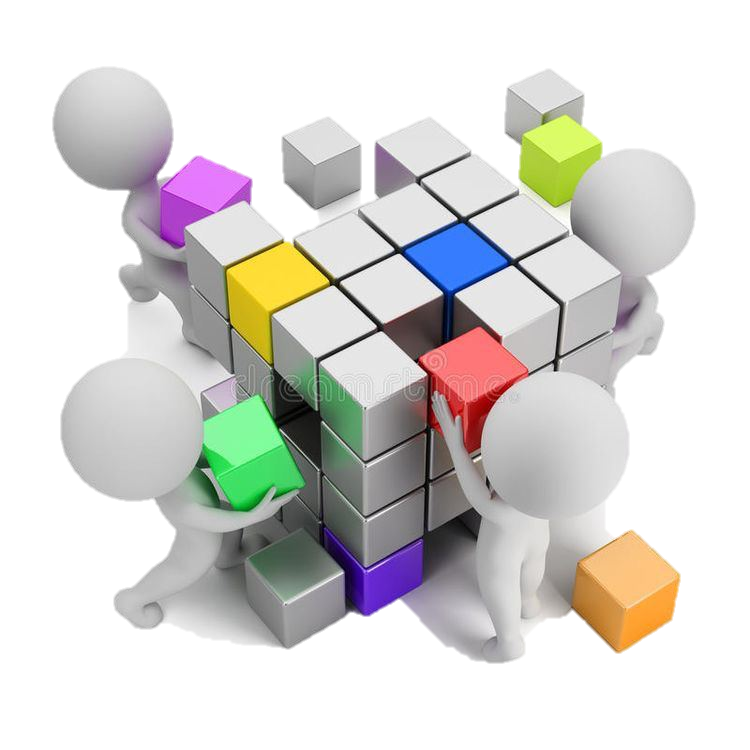 التفاف النص
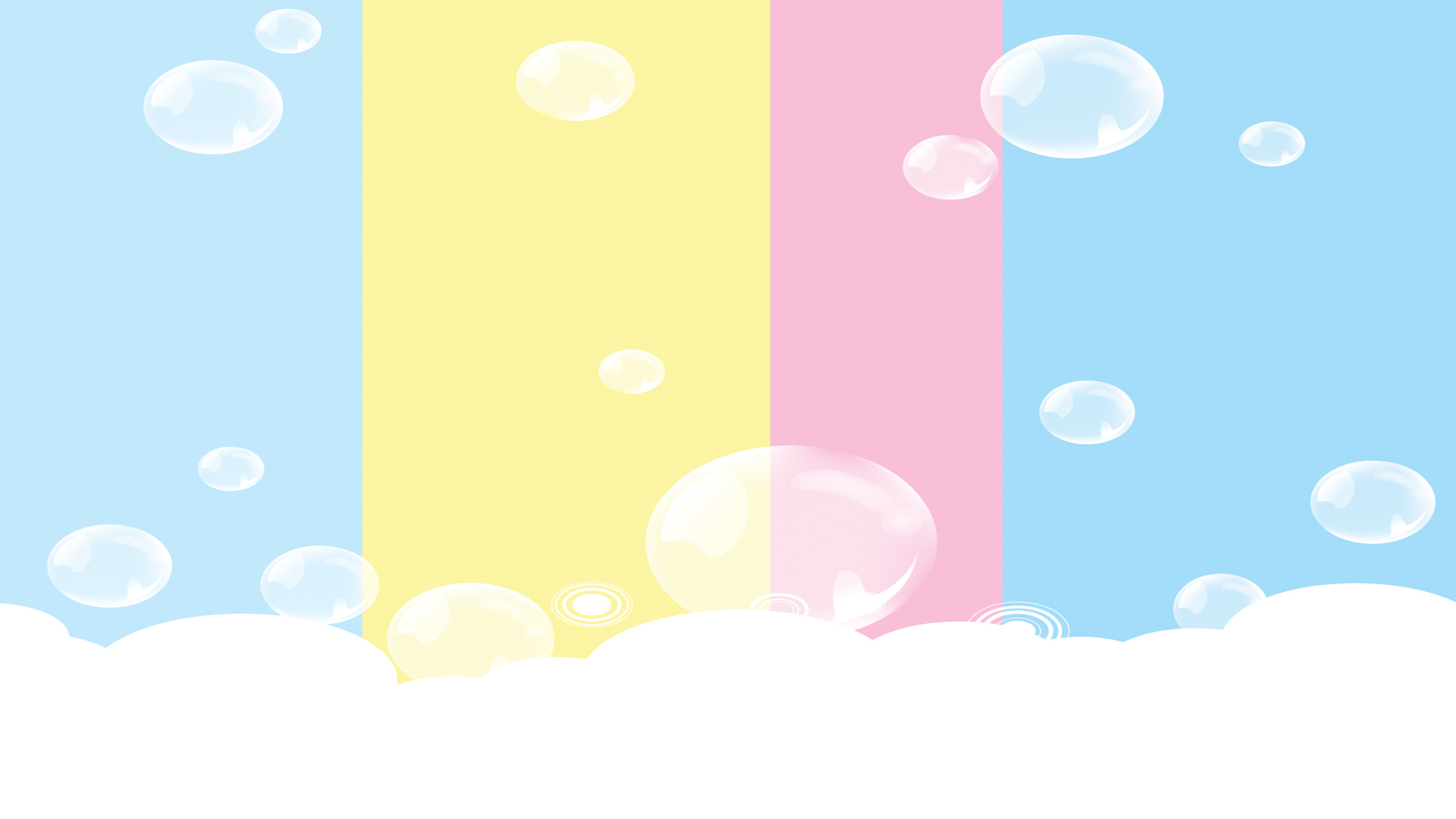 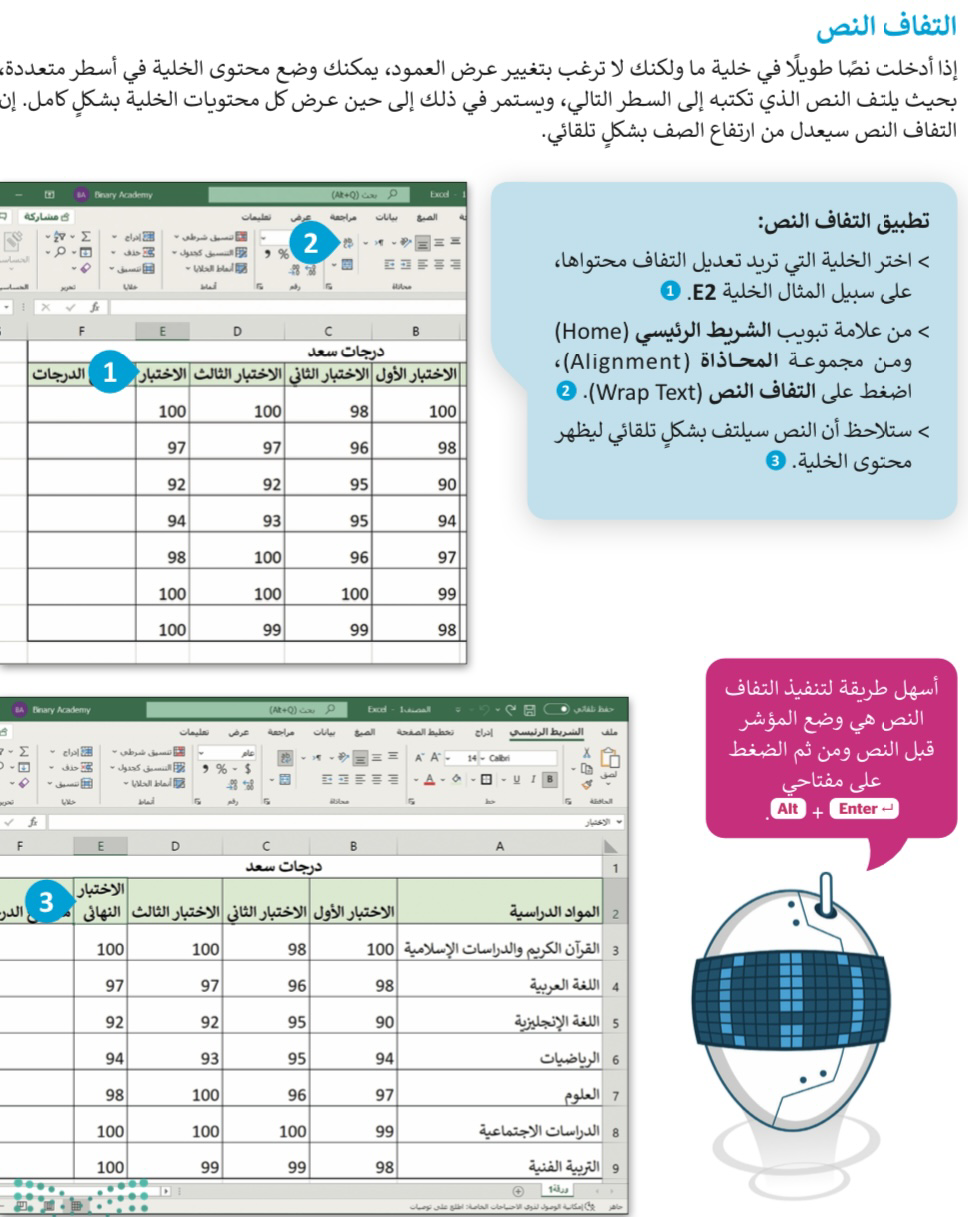 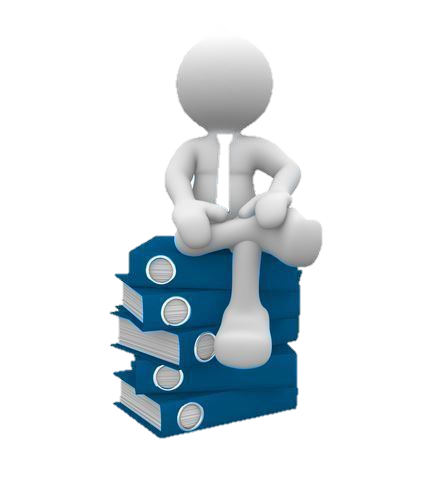 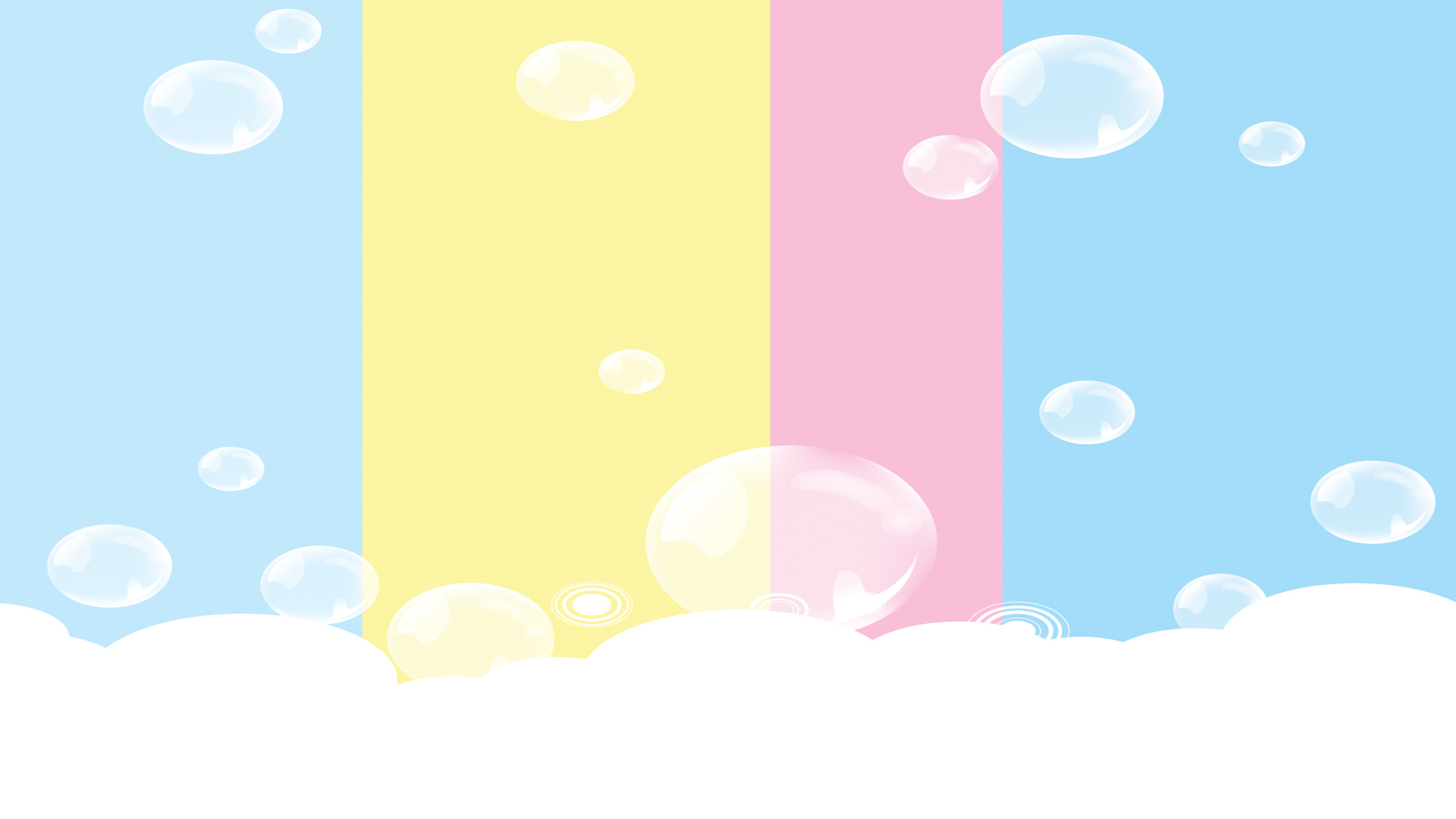 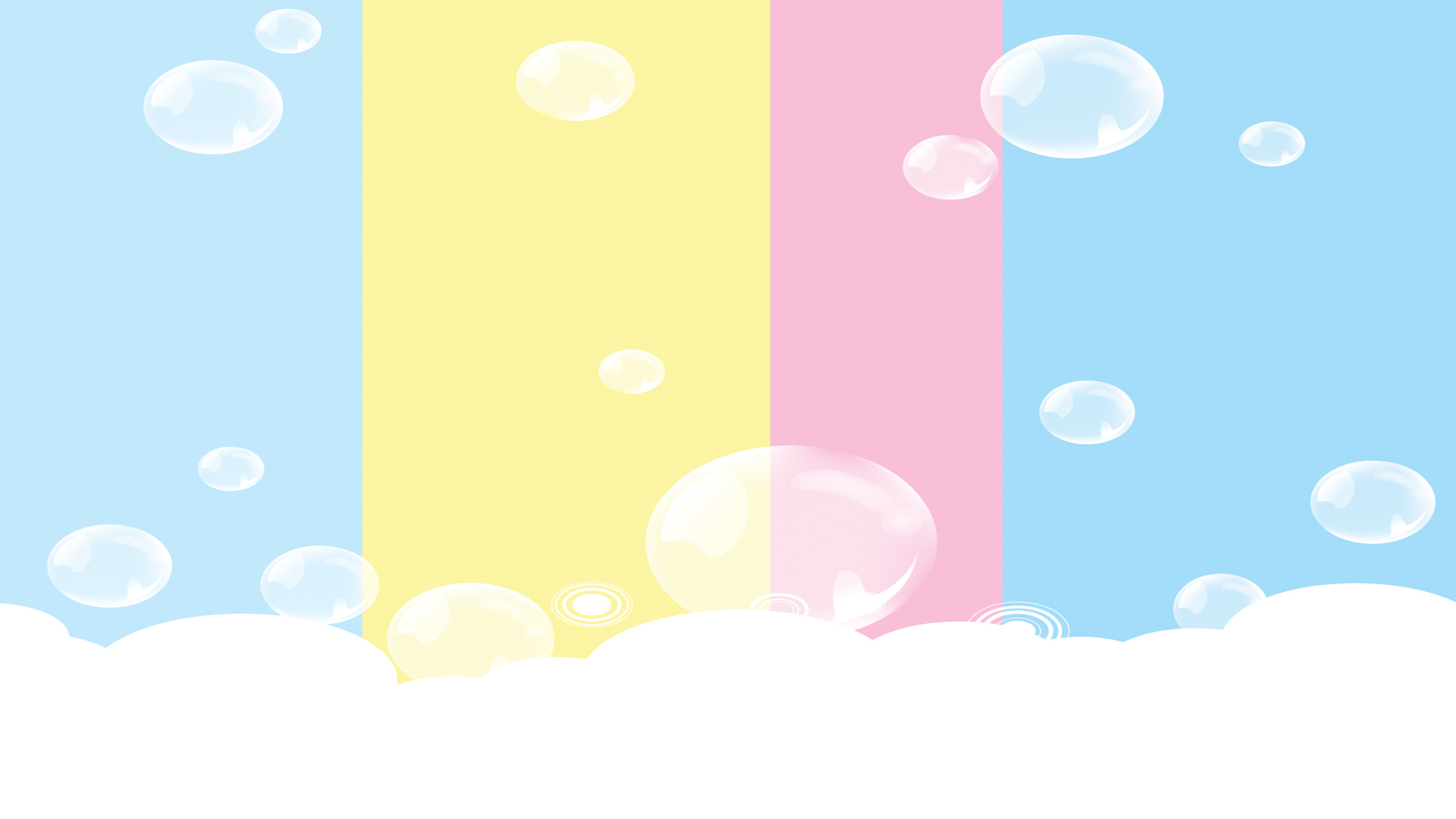 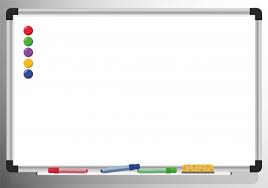 إدراج الصفوف والأعمدة
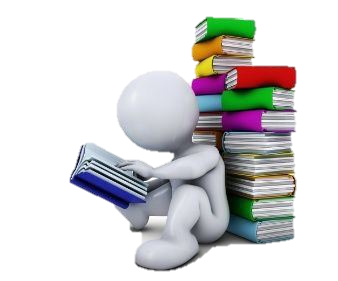 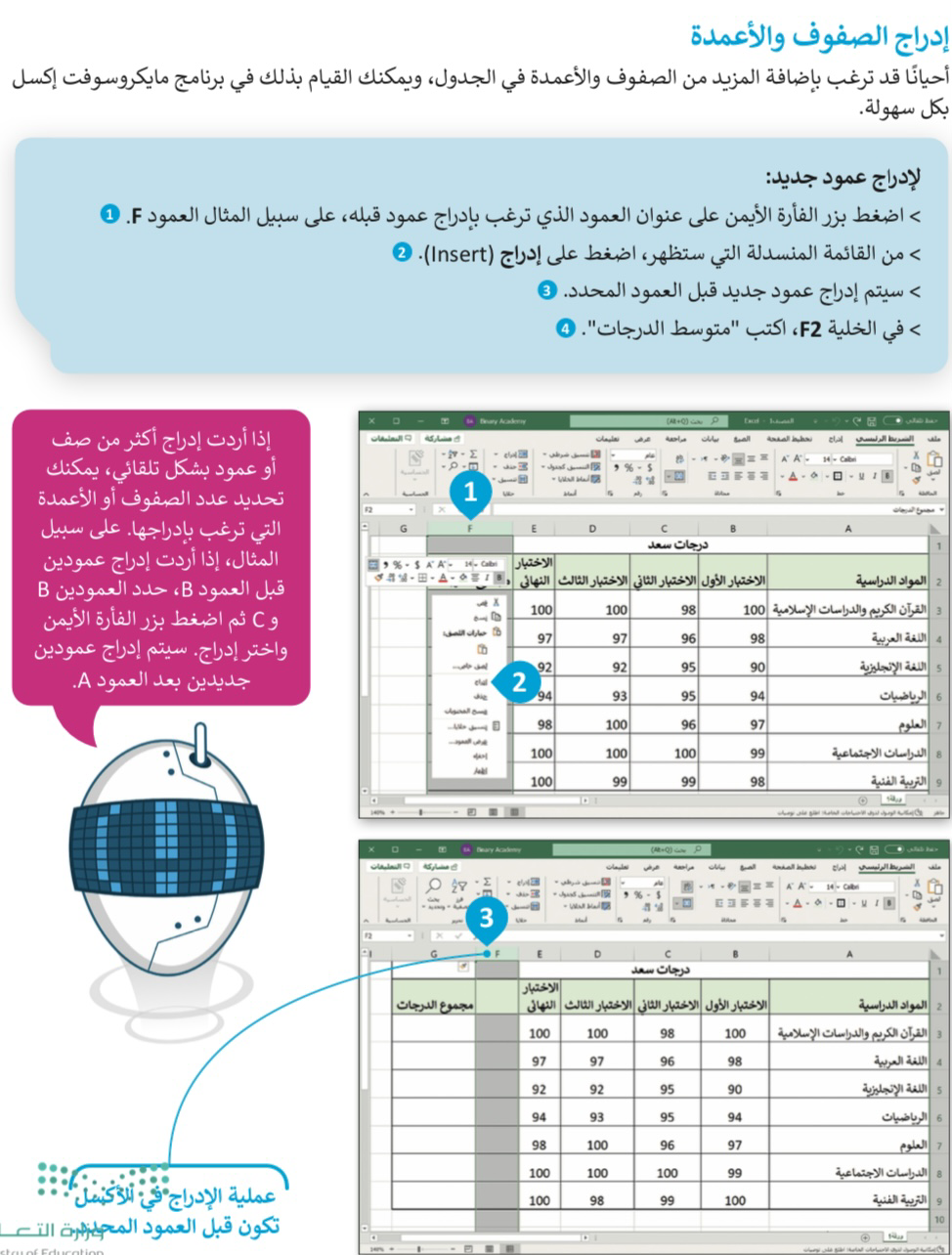 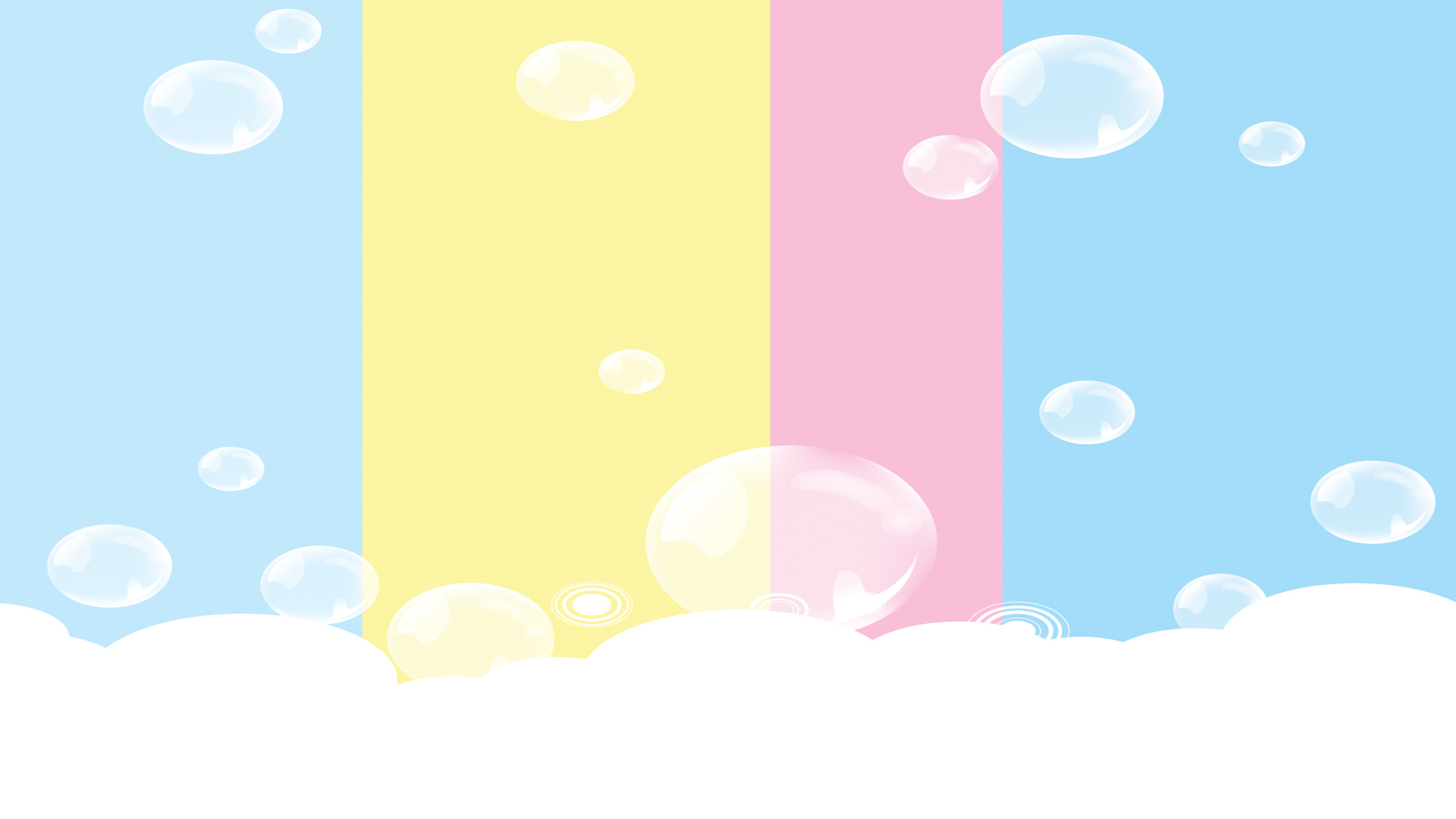 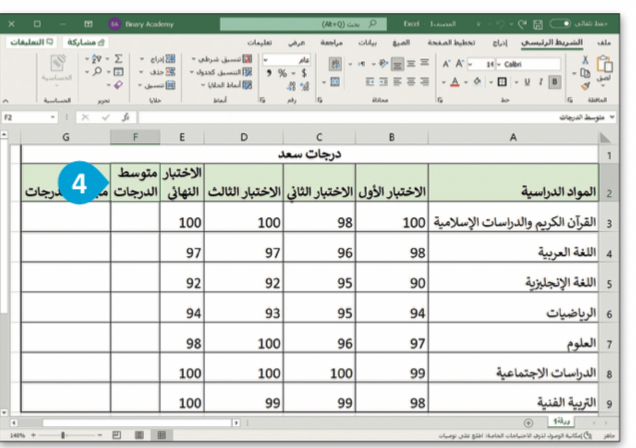 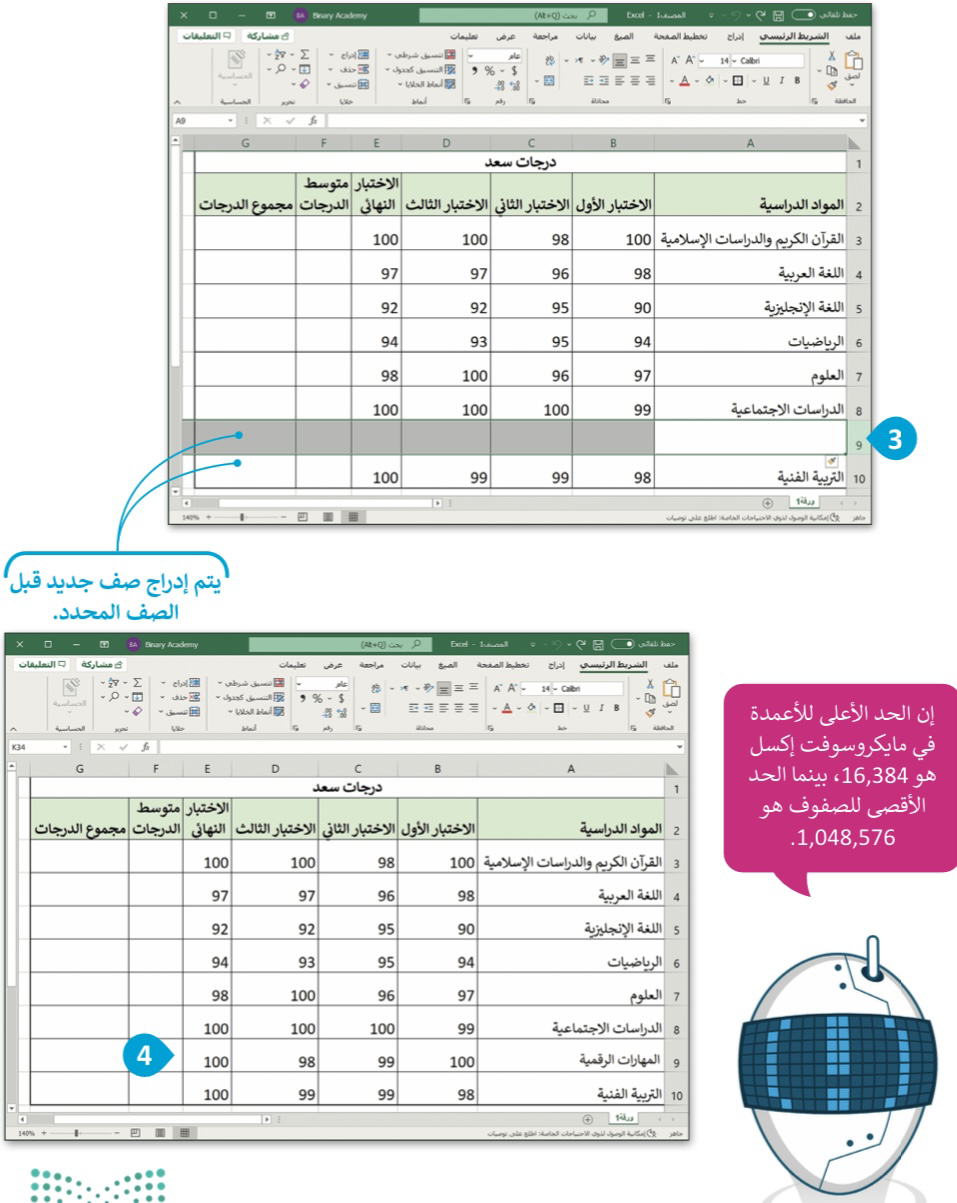 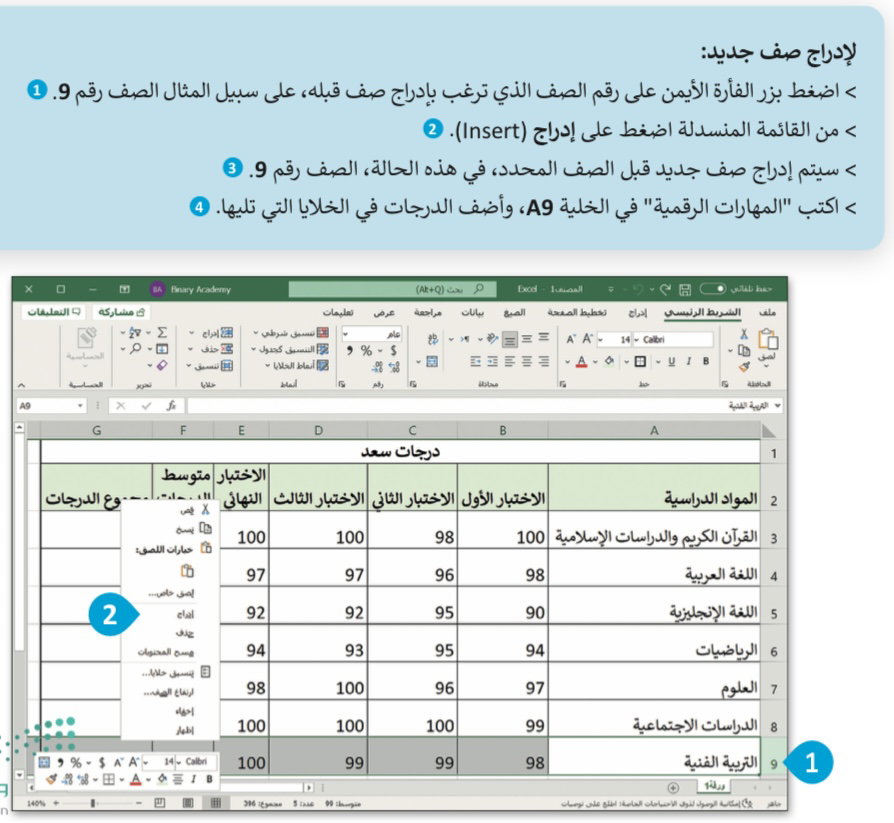 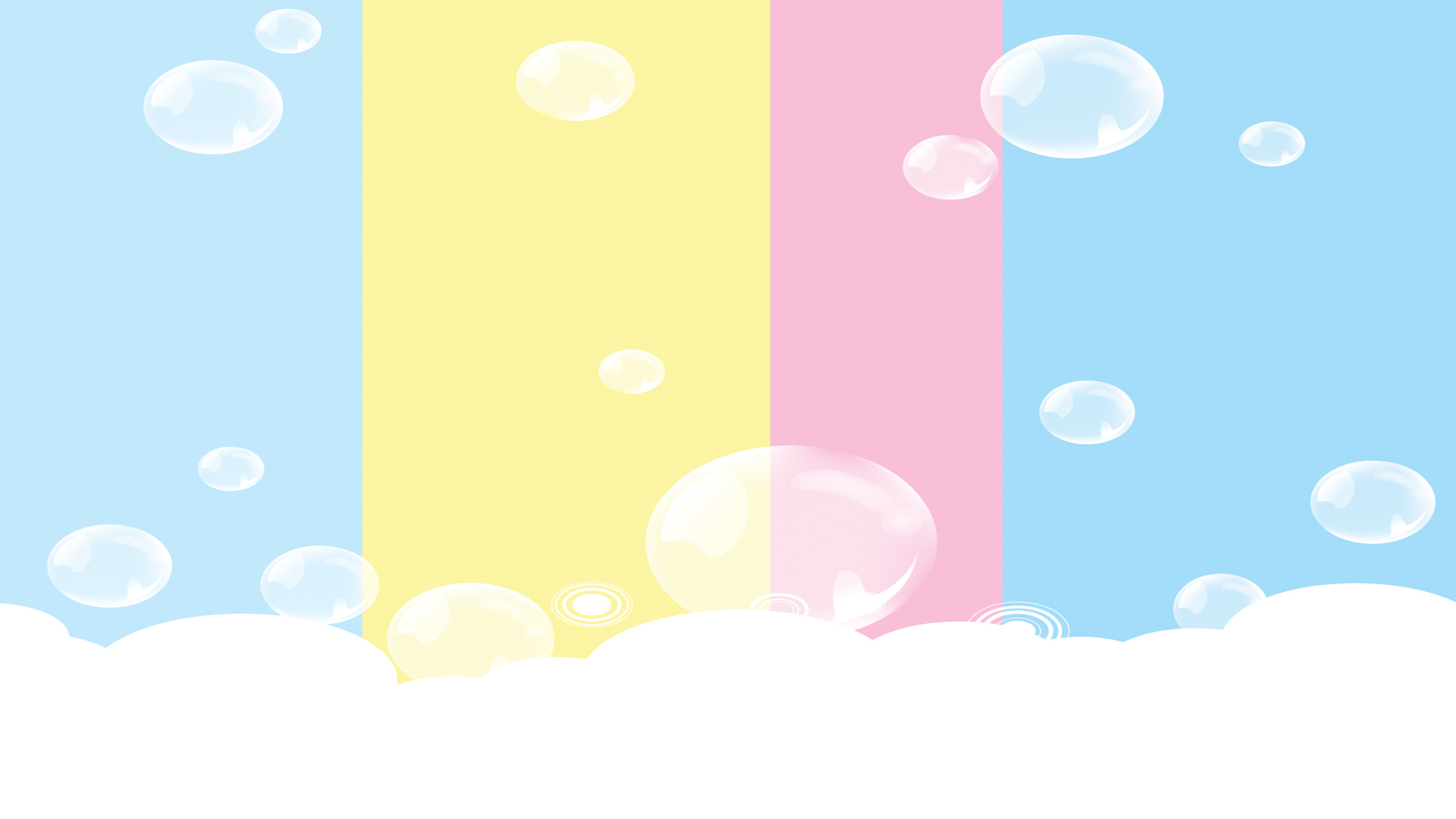 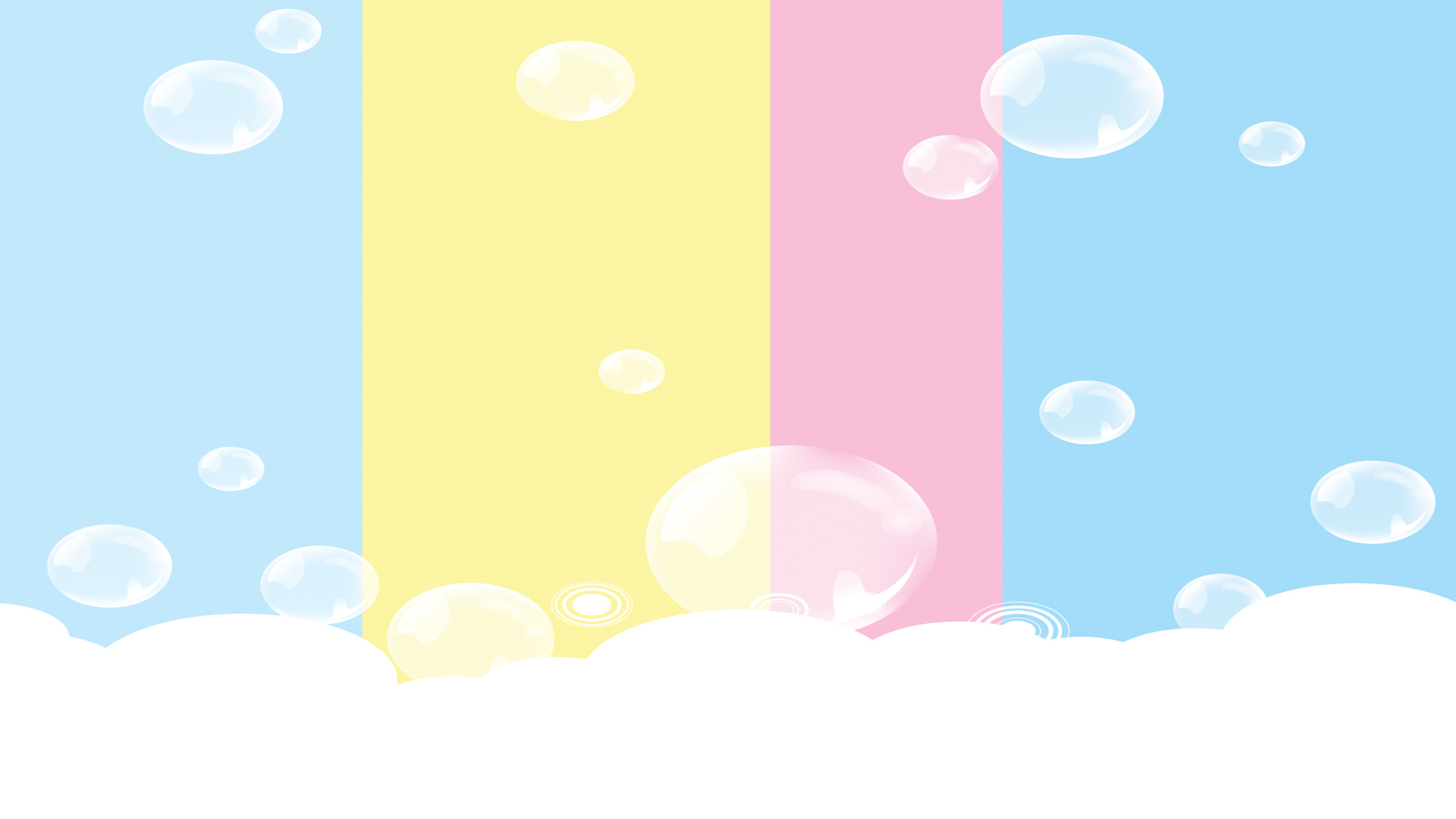 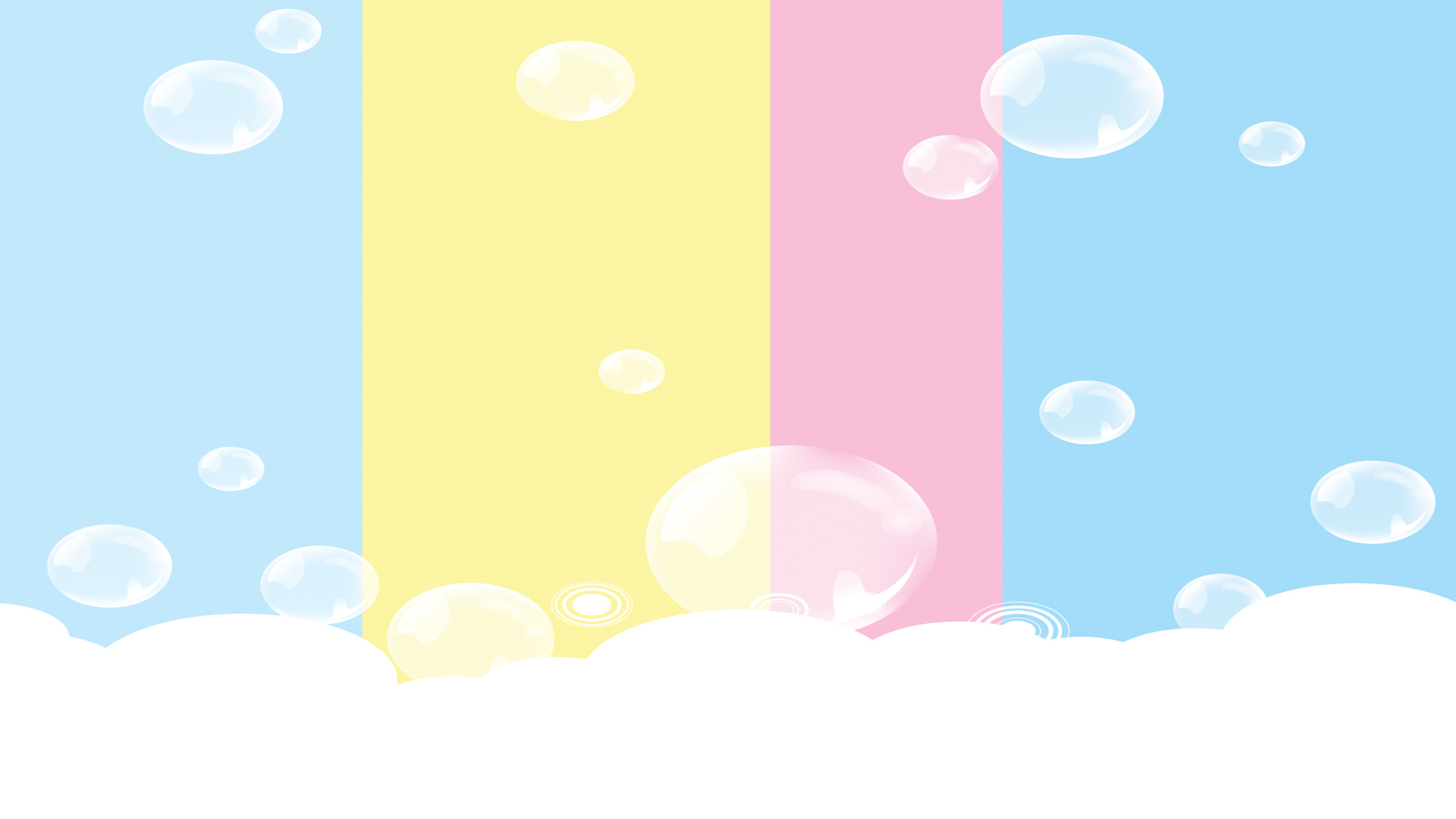 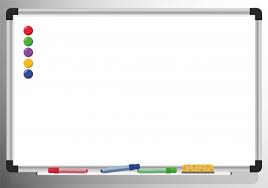 حذف الصفوف والأعمدة
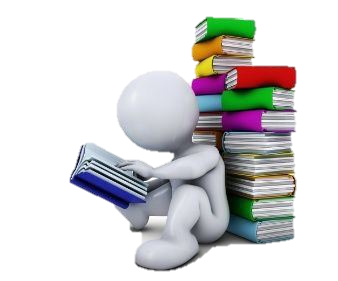 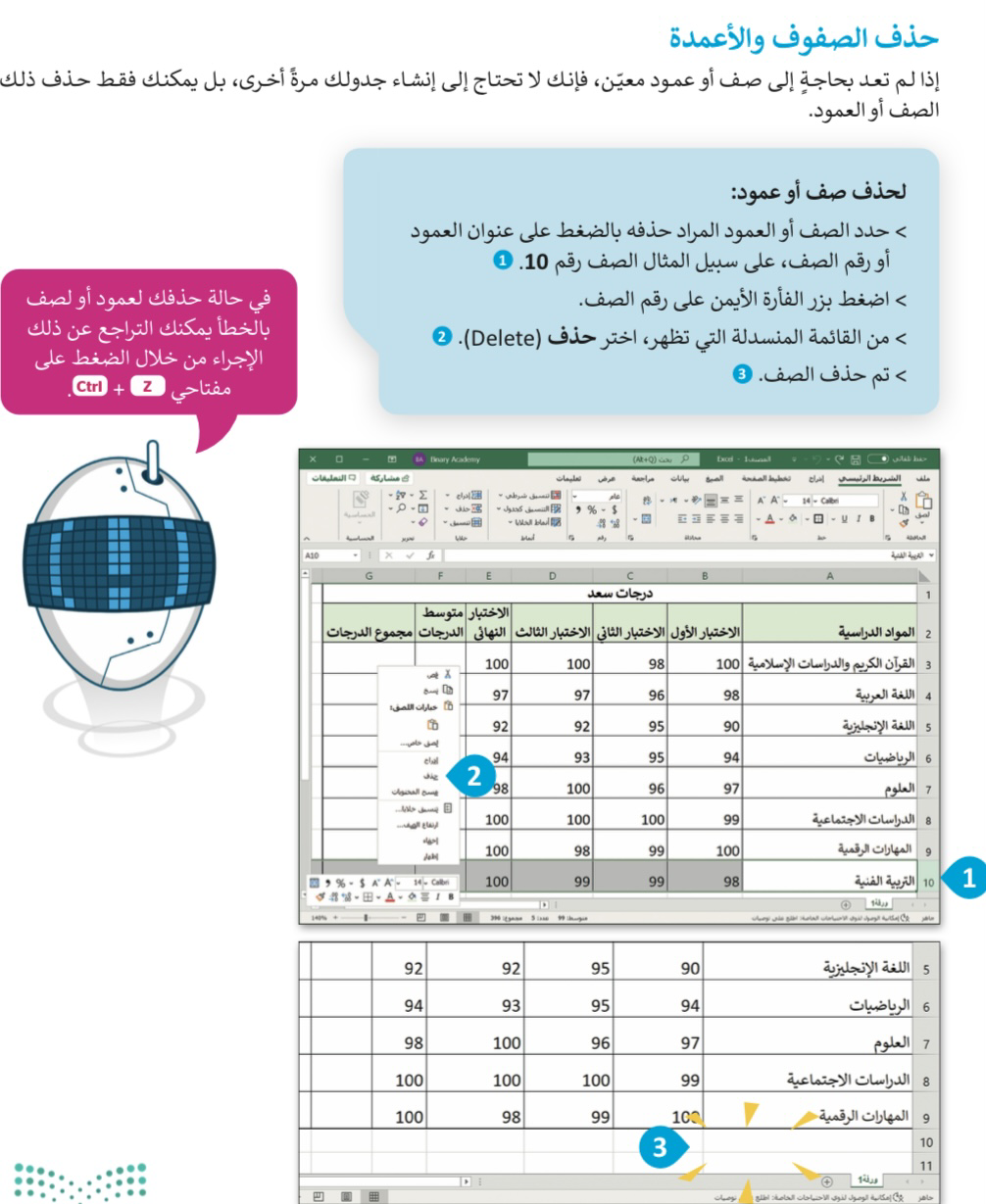 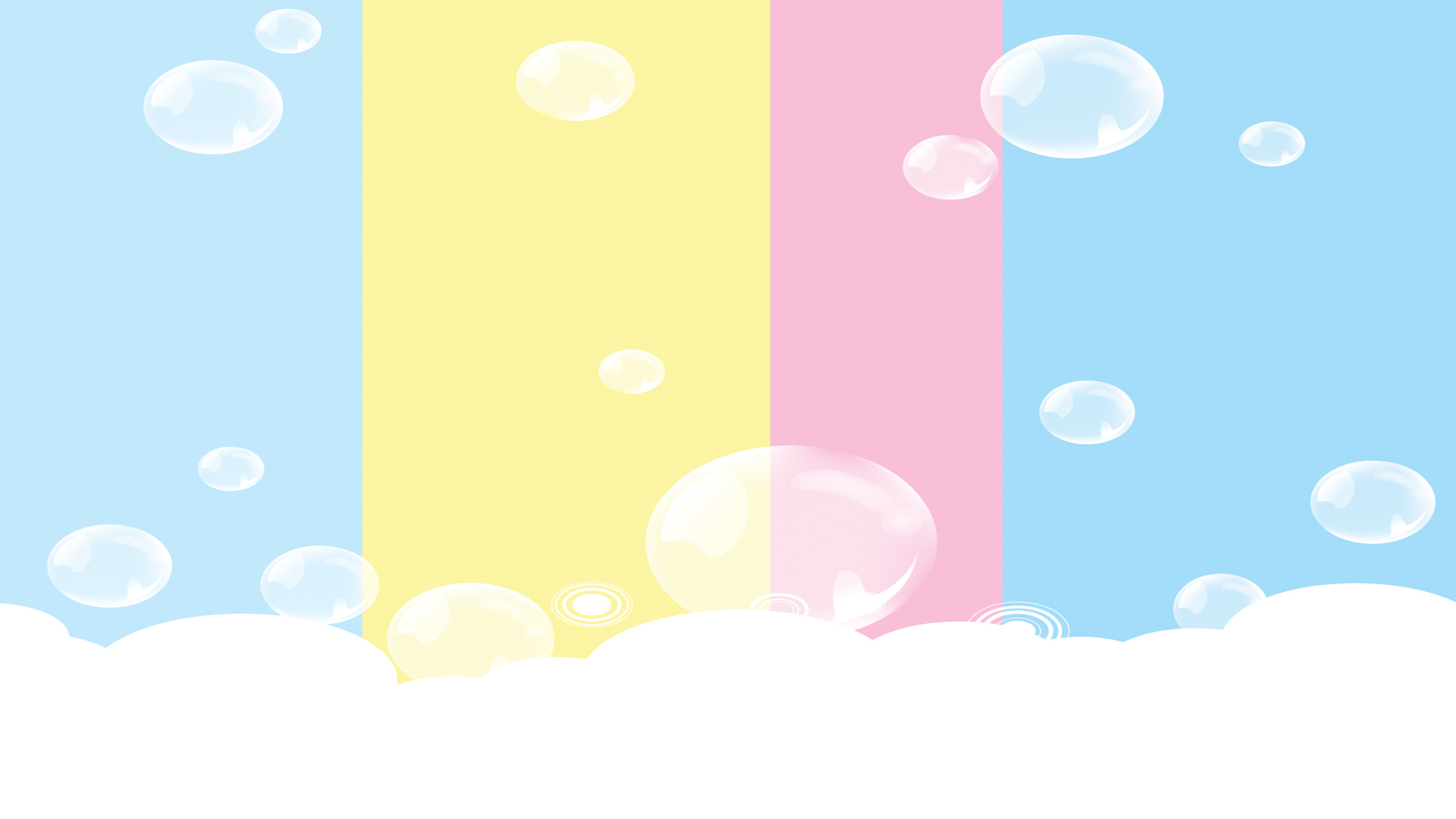 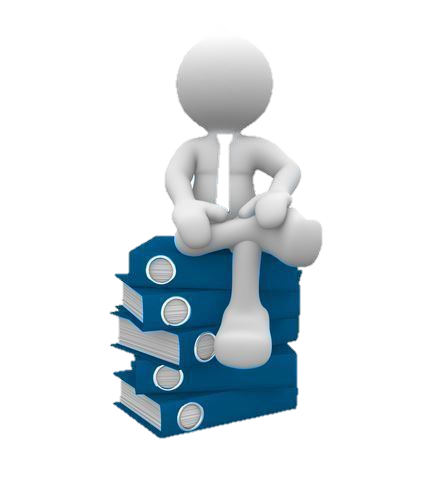 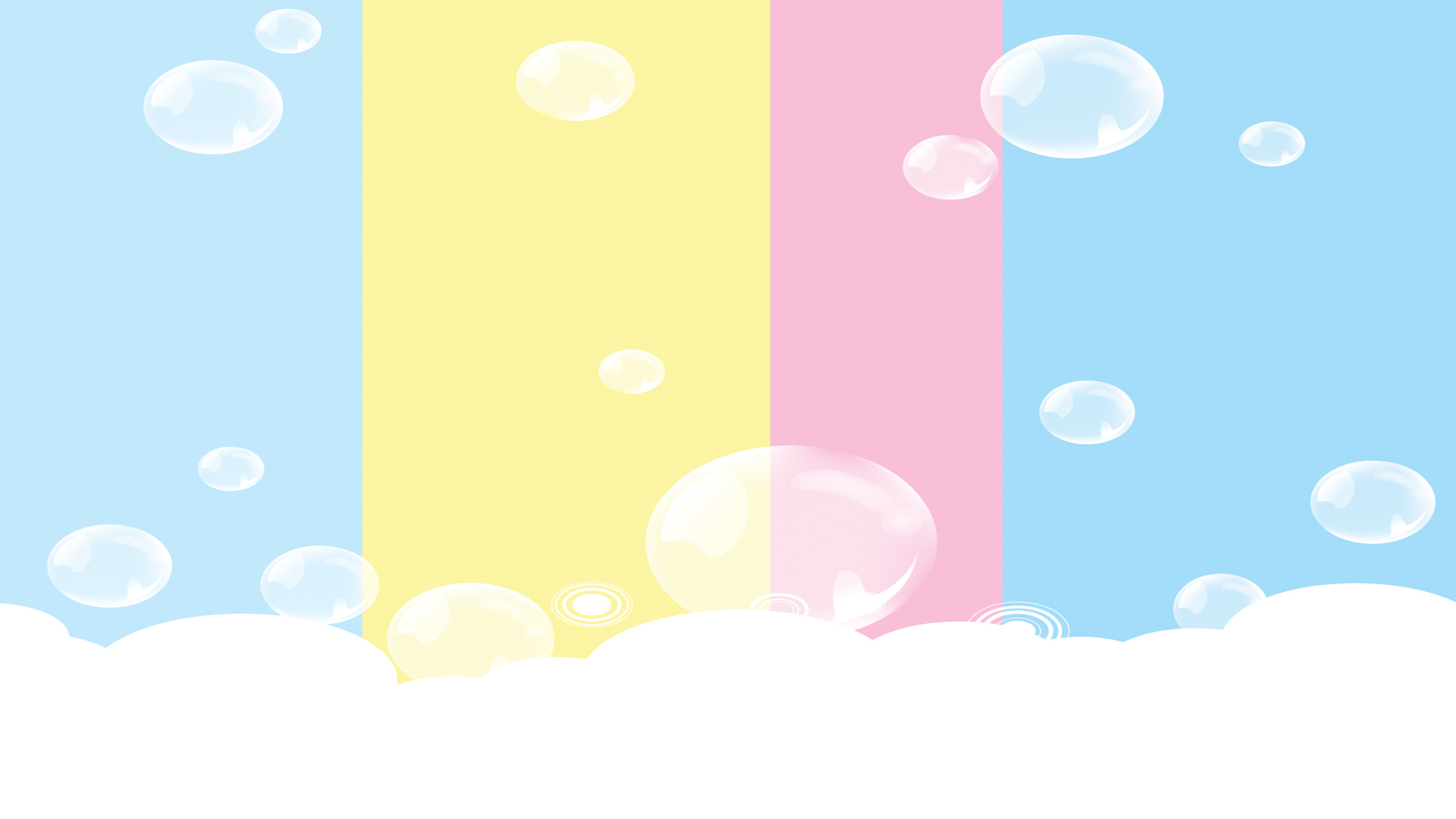 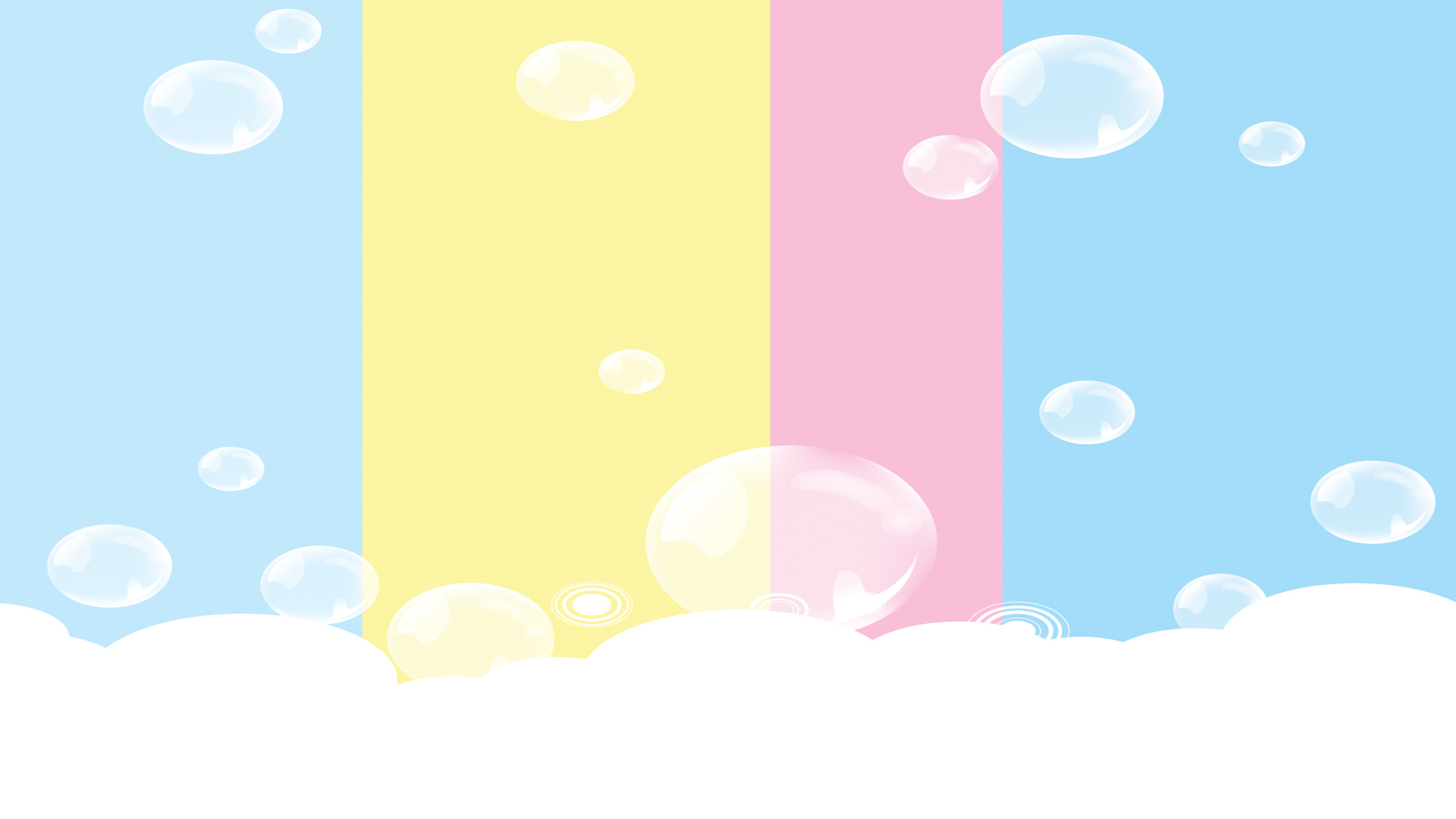 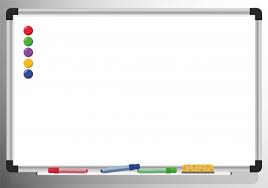 محاذاة النصوص والأرقام
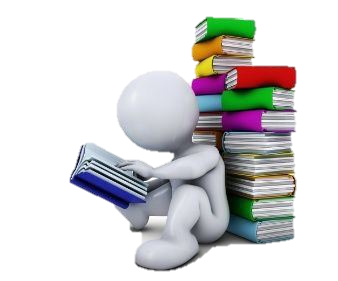 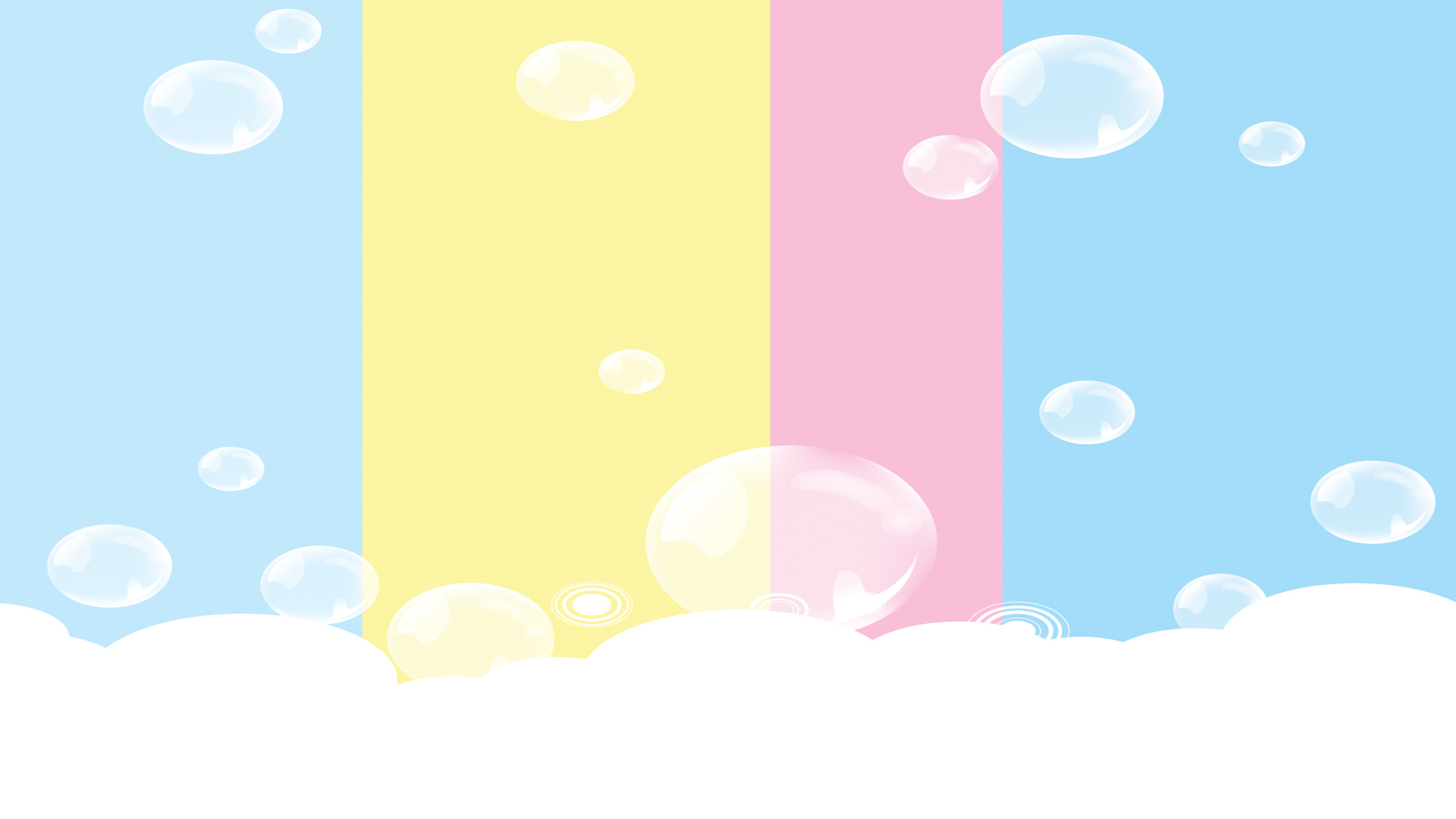 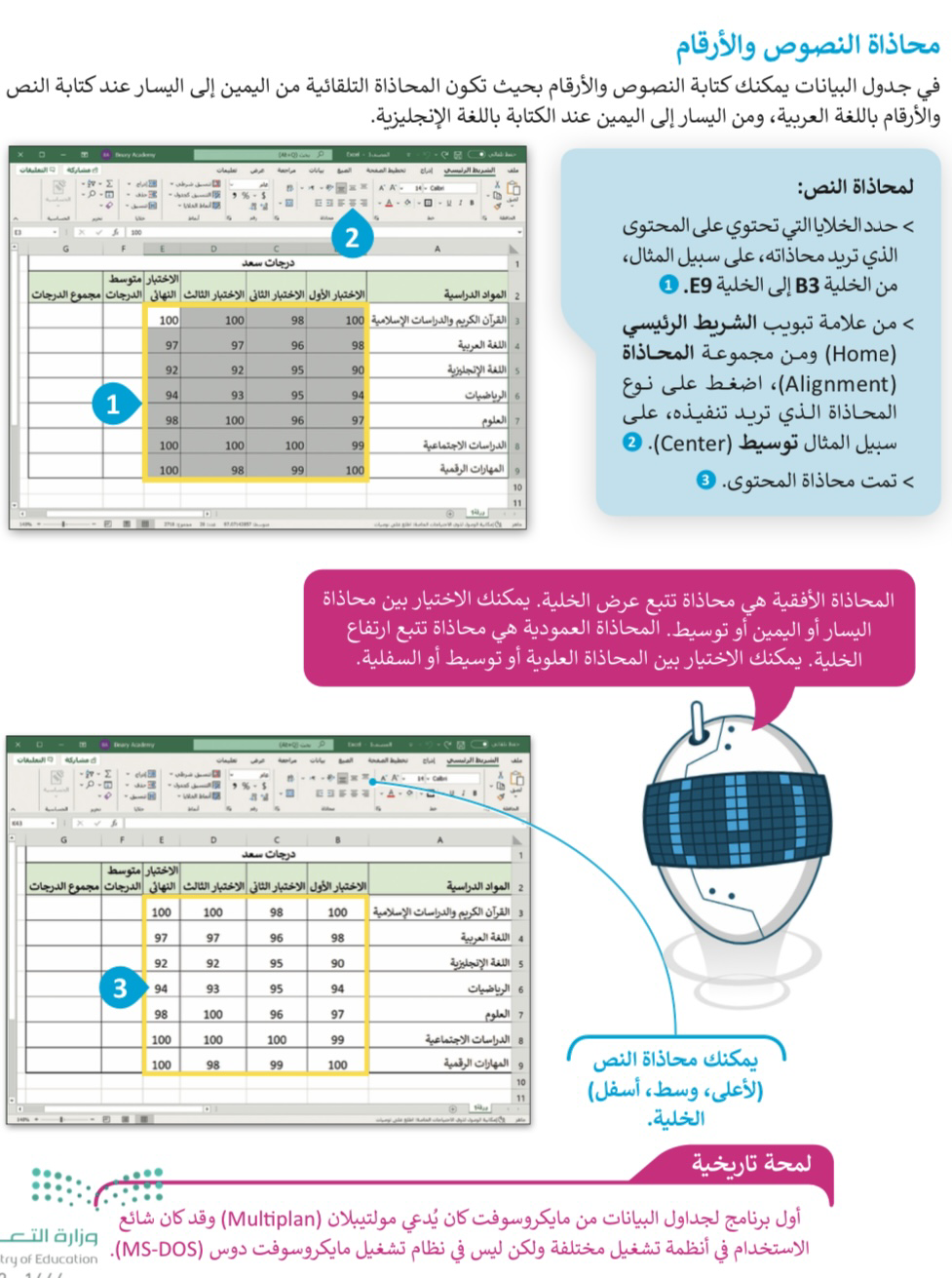 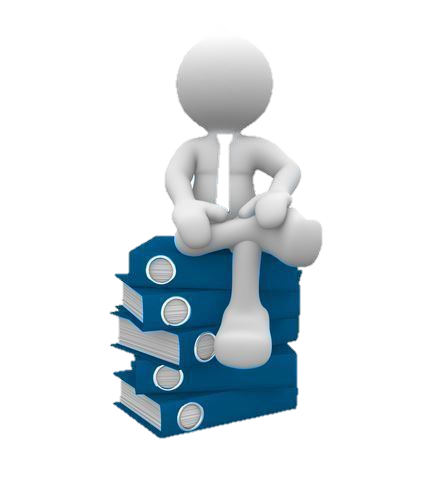 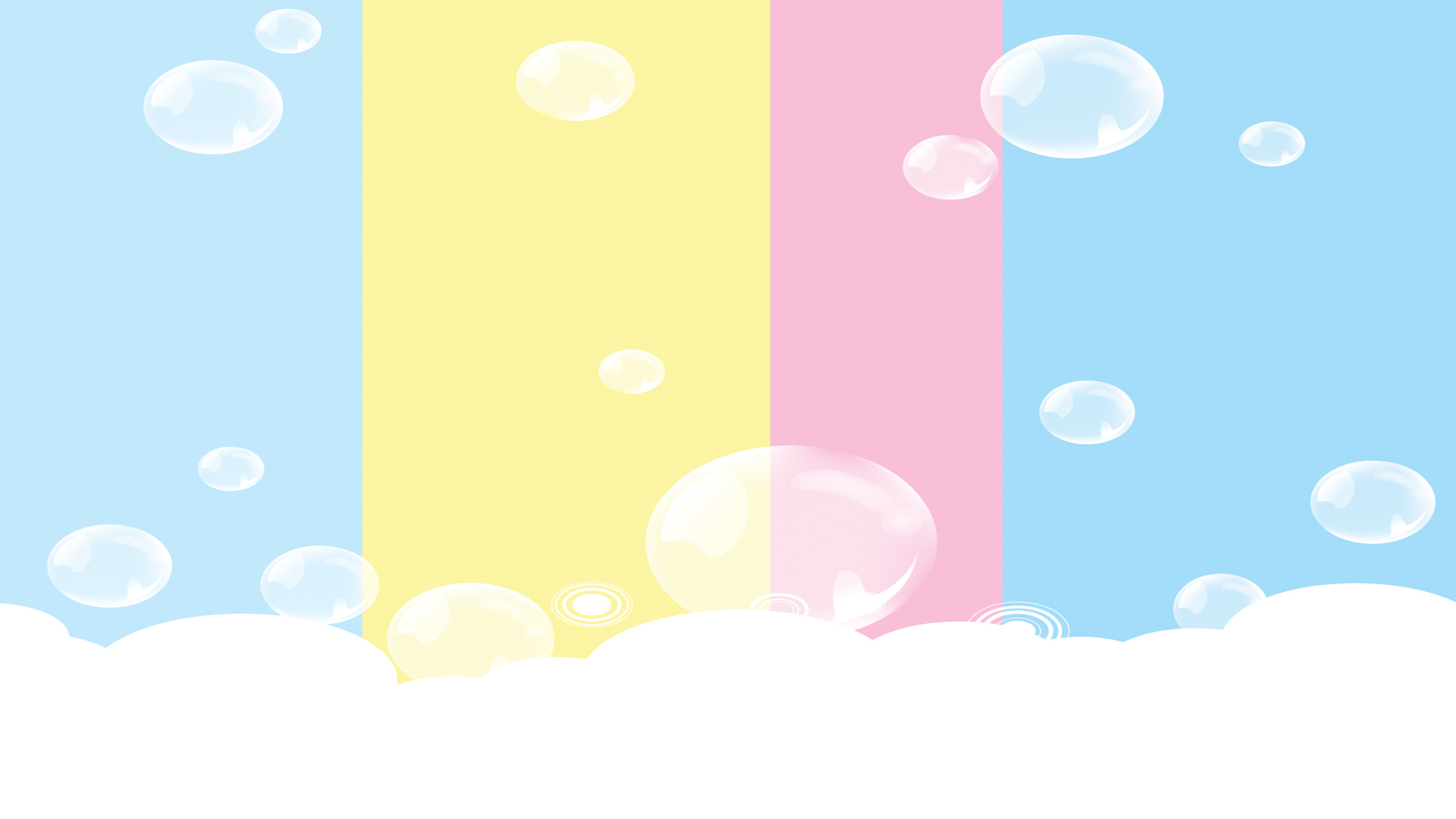 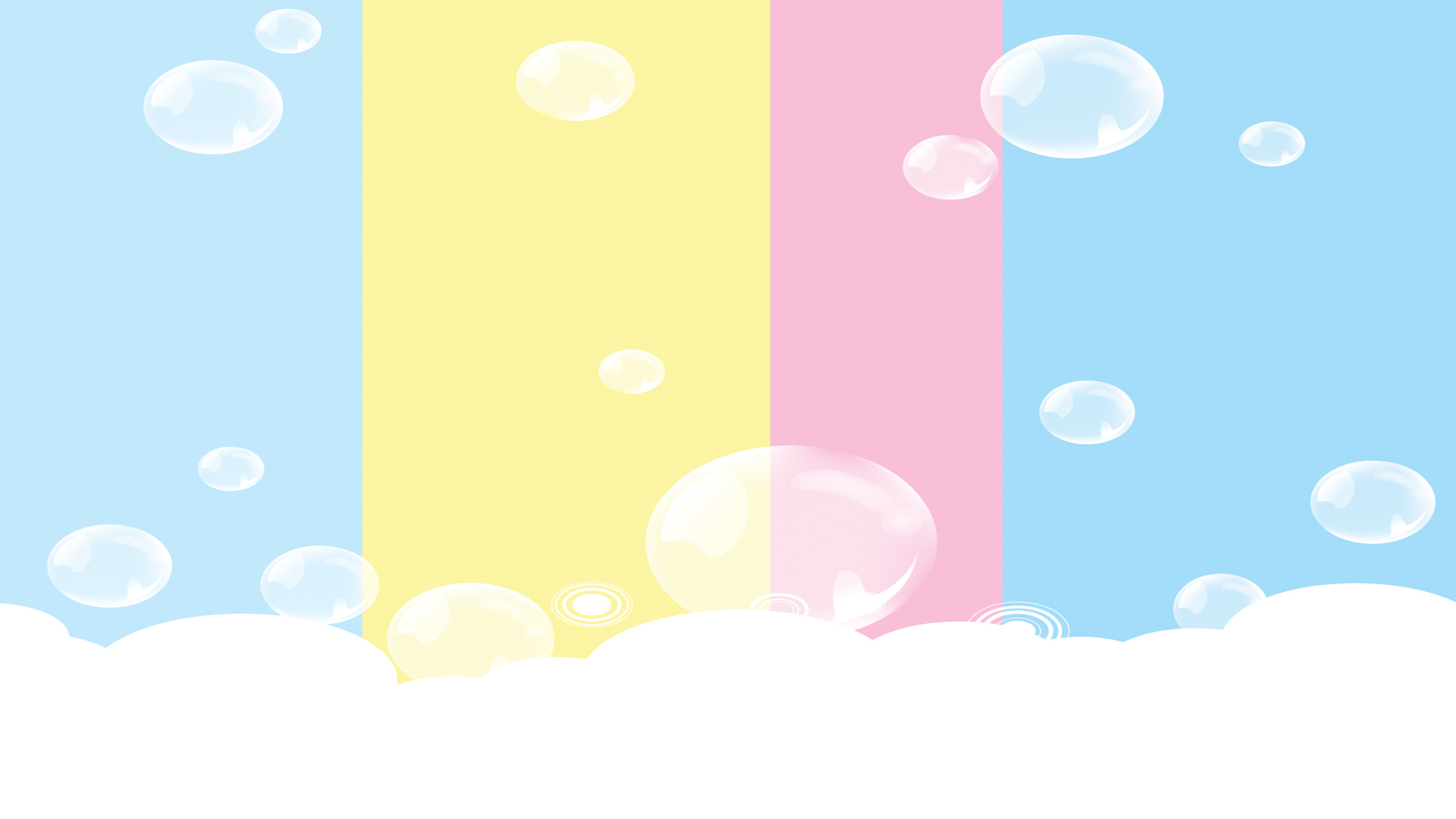 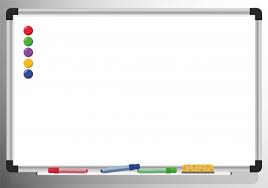 تغيير زاوية اتجاه النص في الخلية
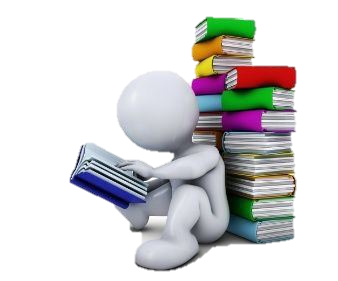 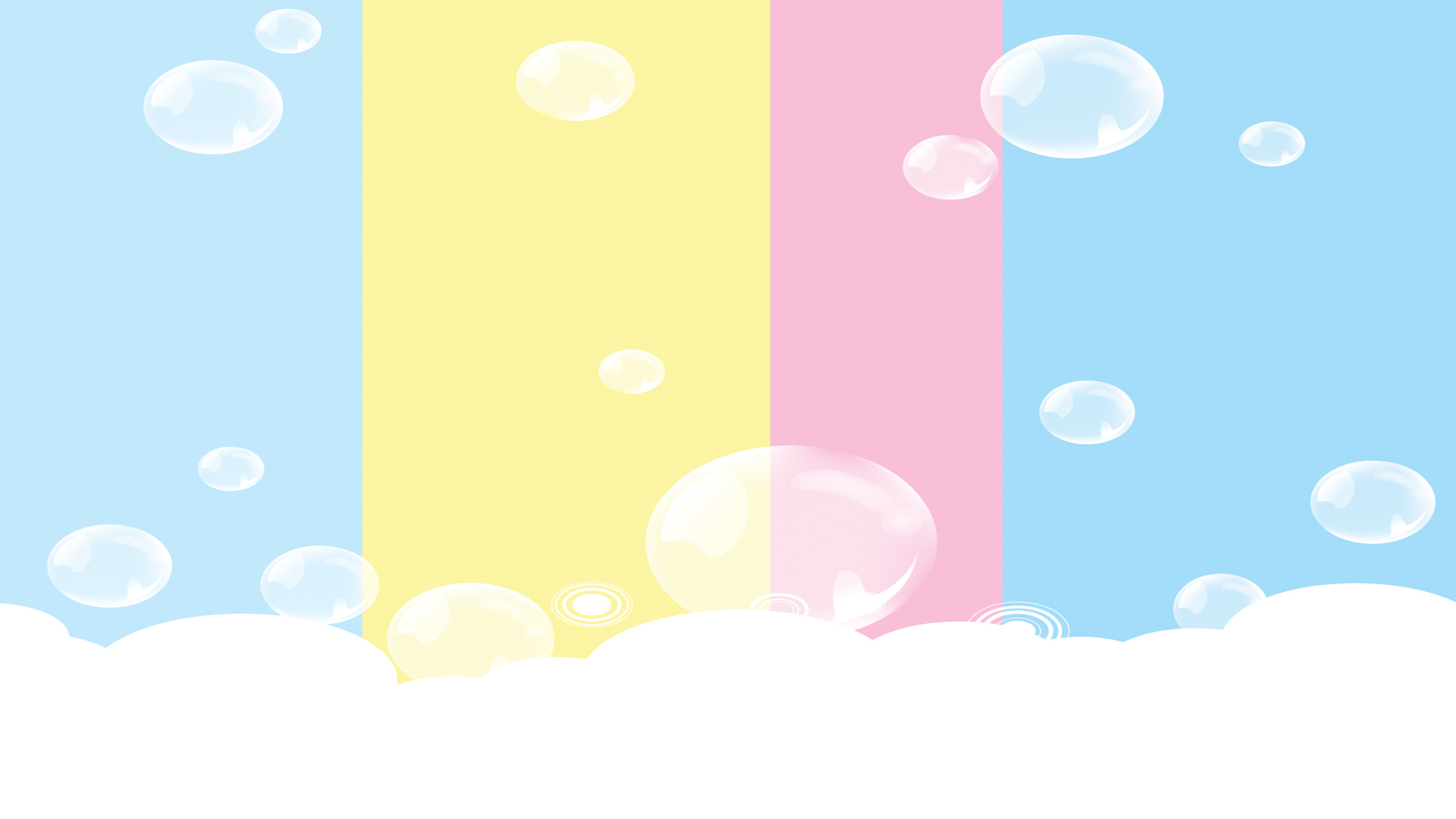 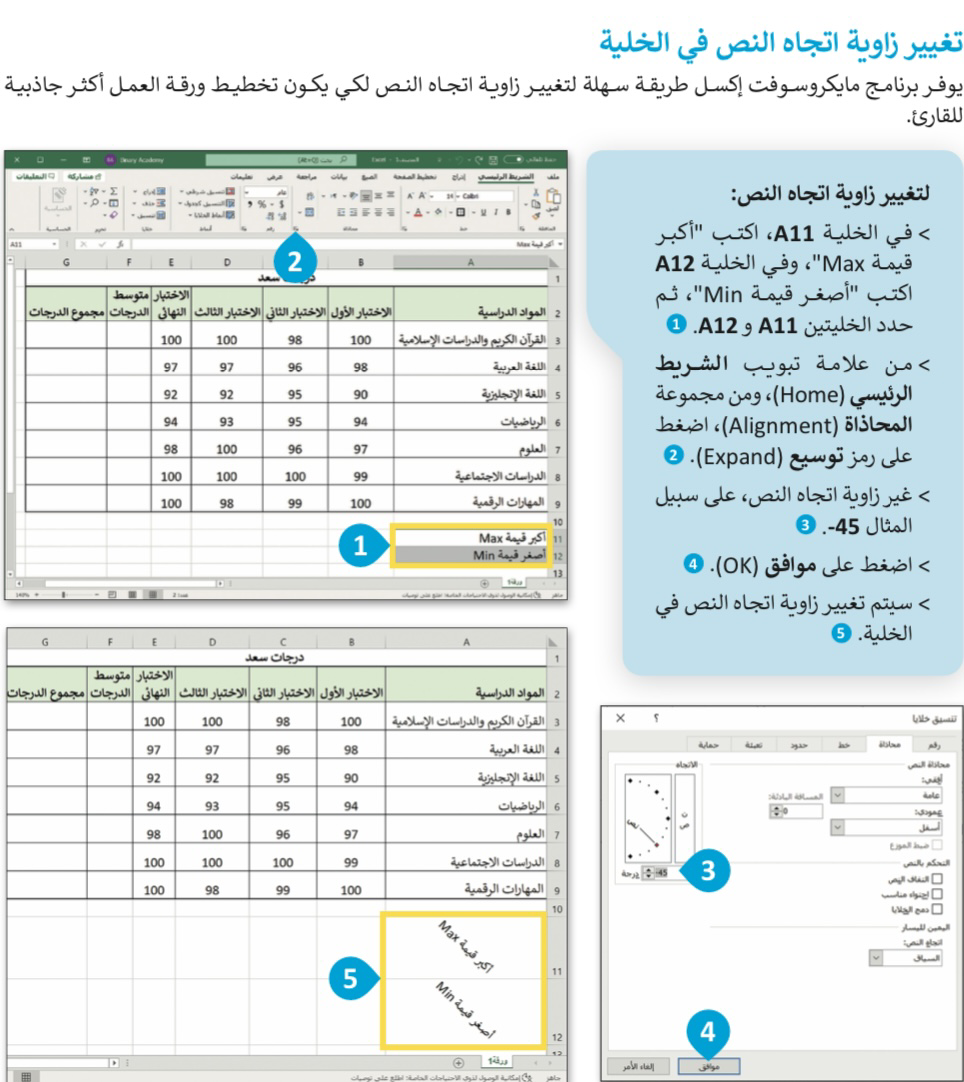 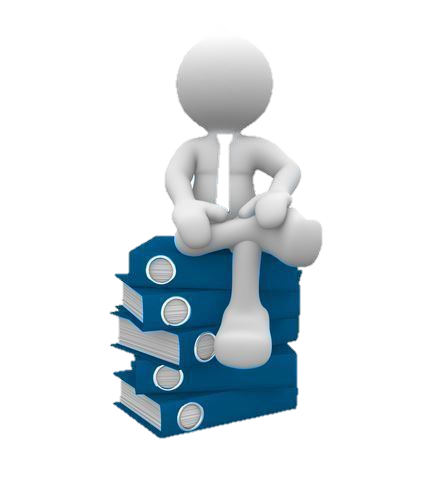 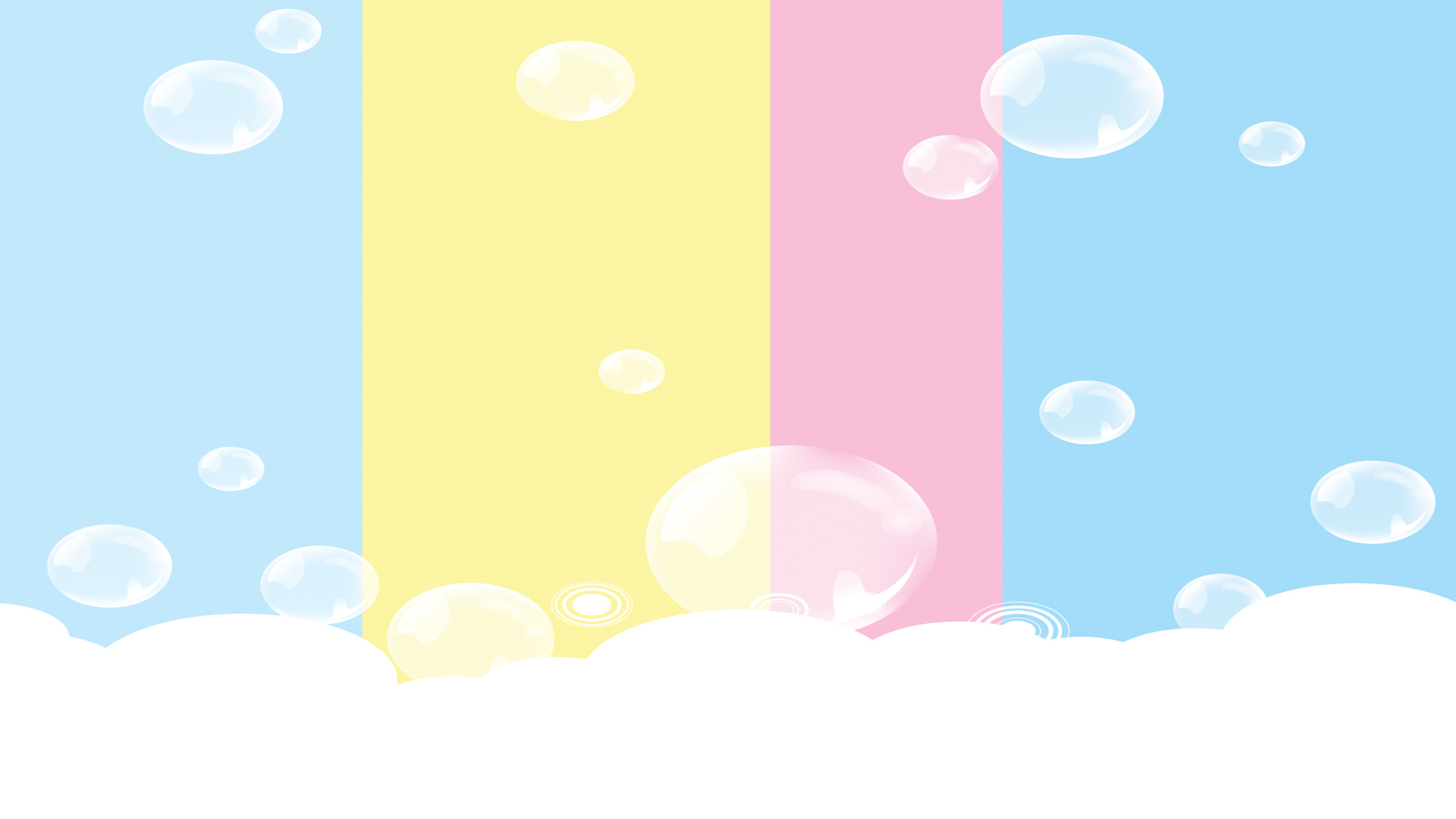 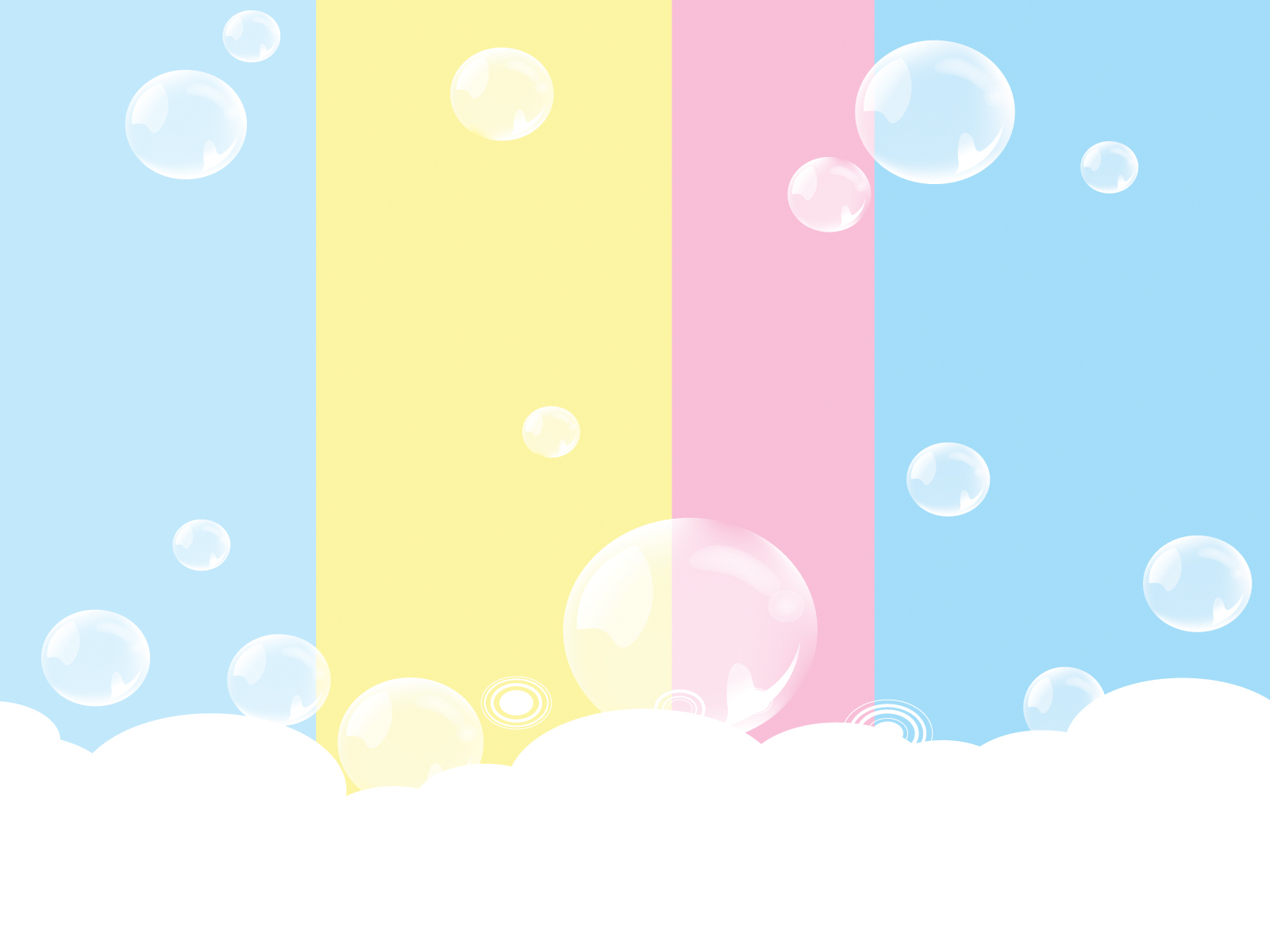 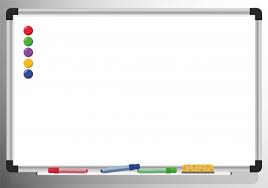 تدريبات
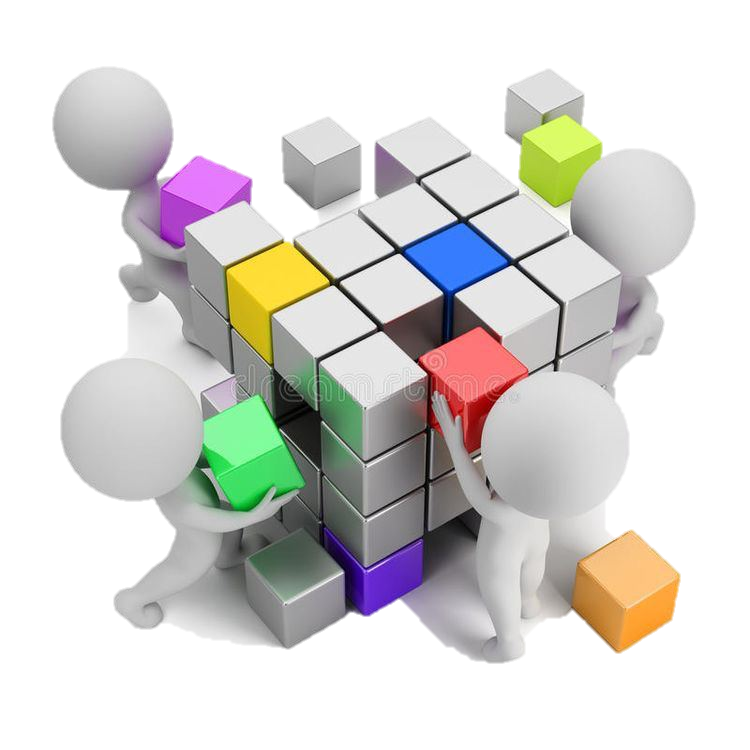 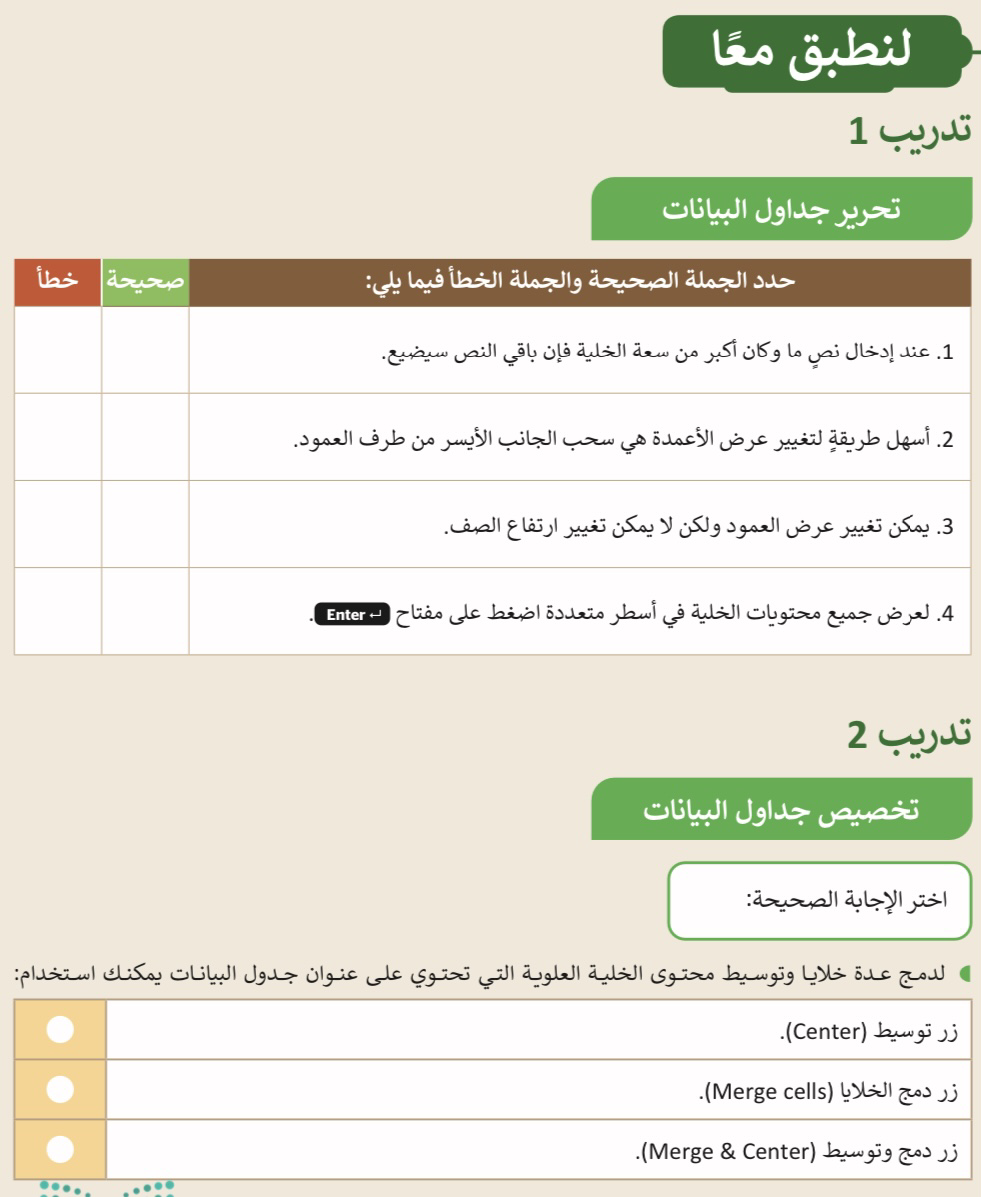 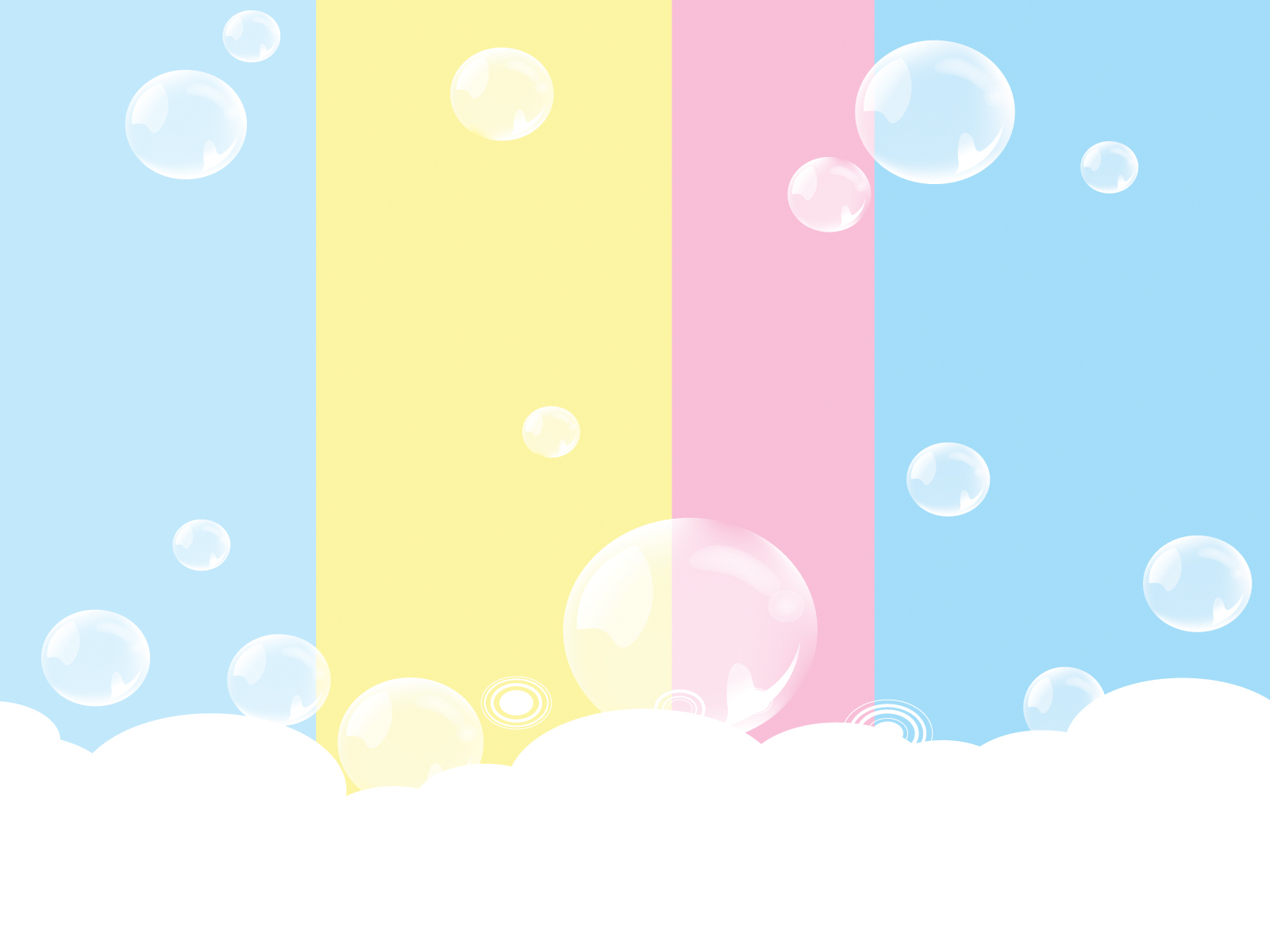 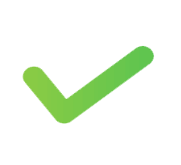 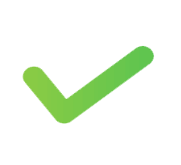 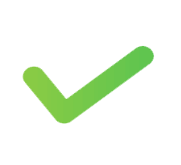 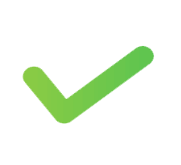 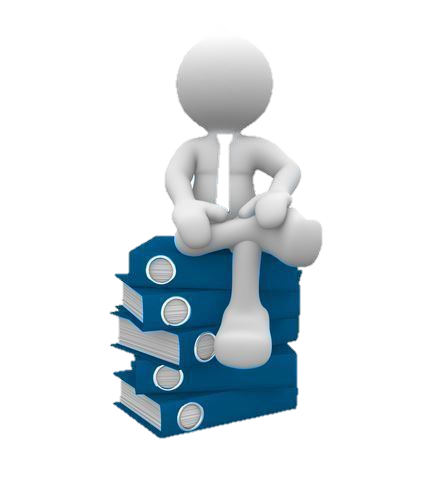 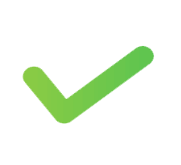 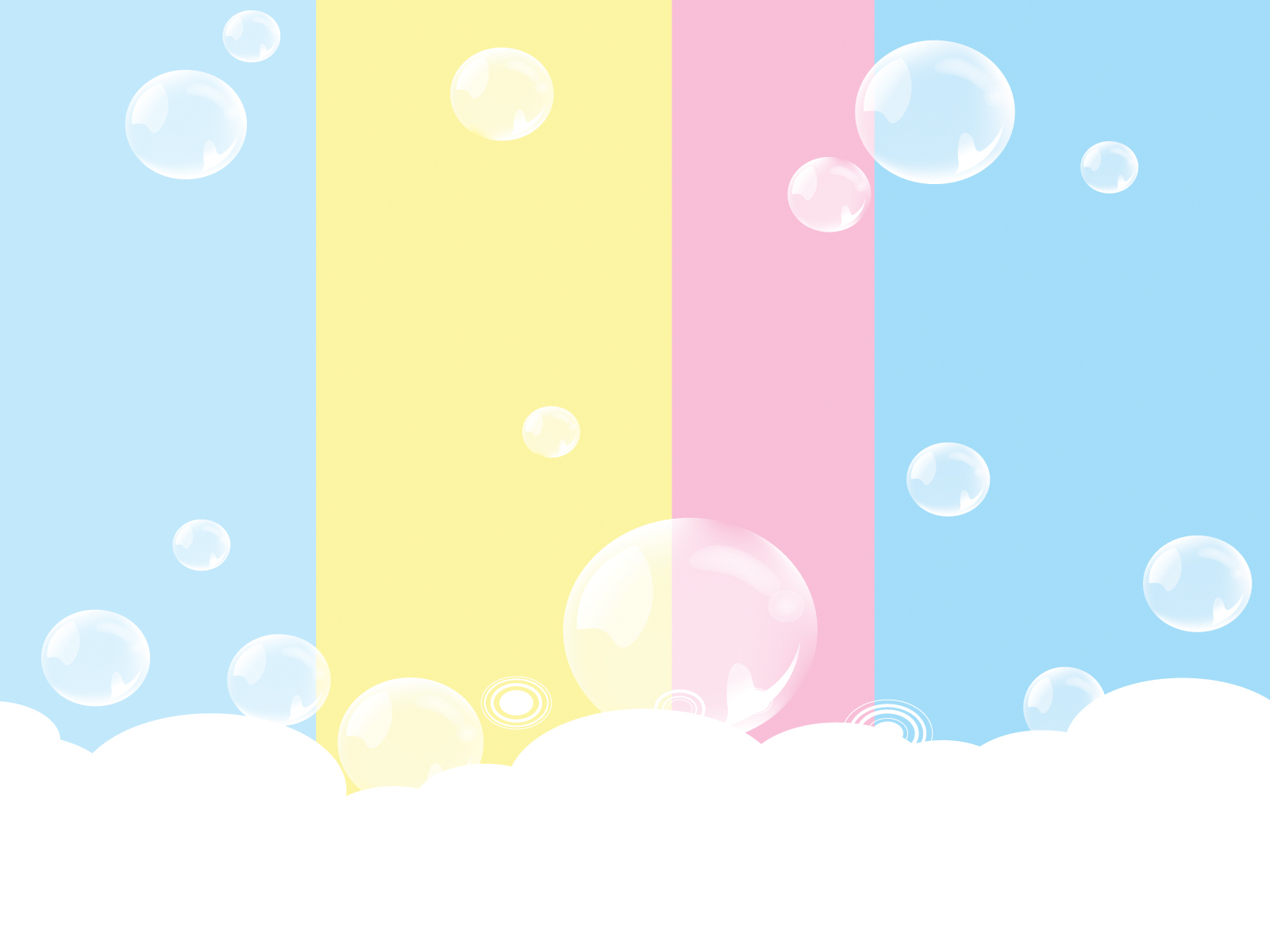 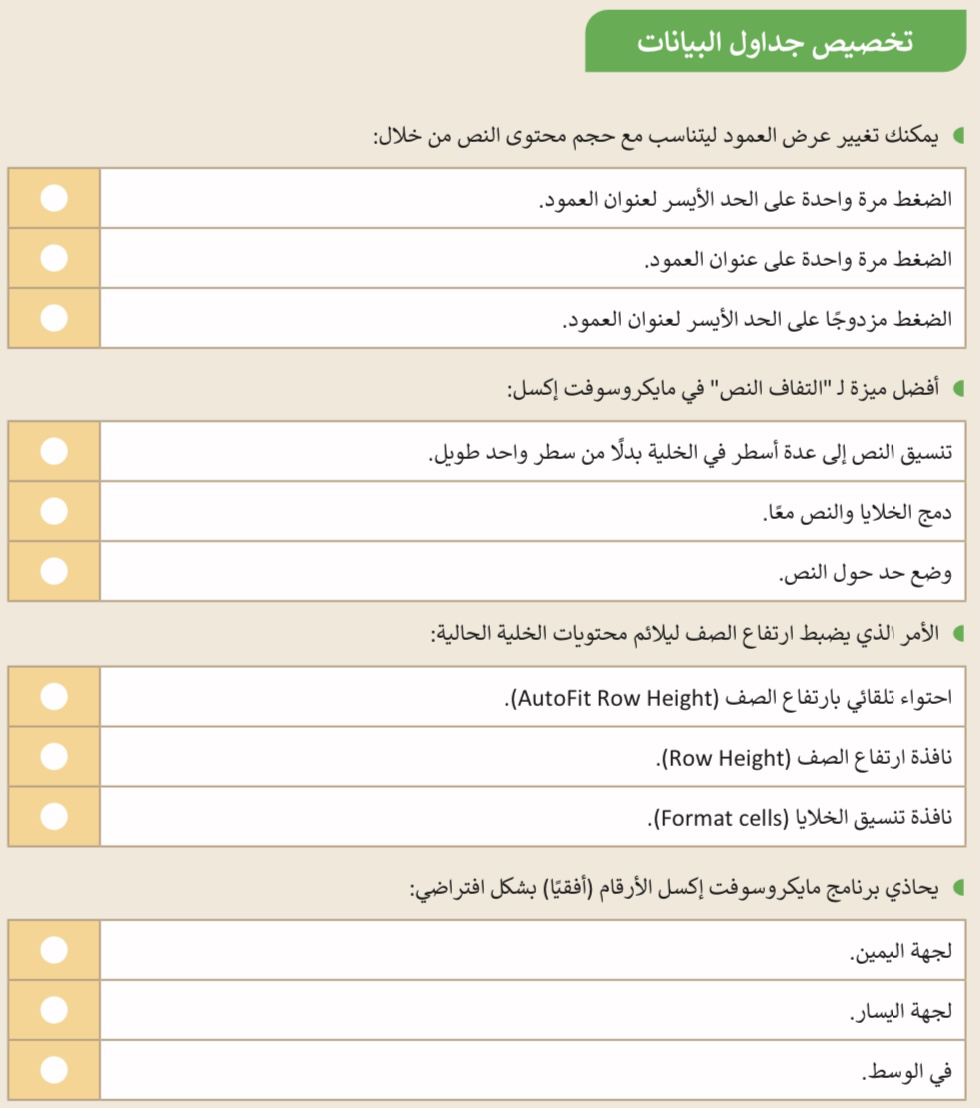 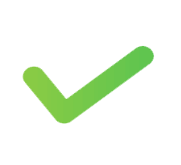 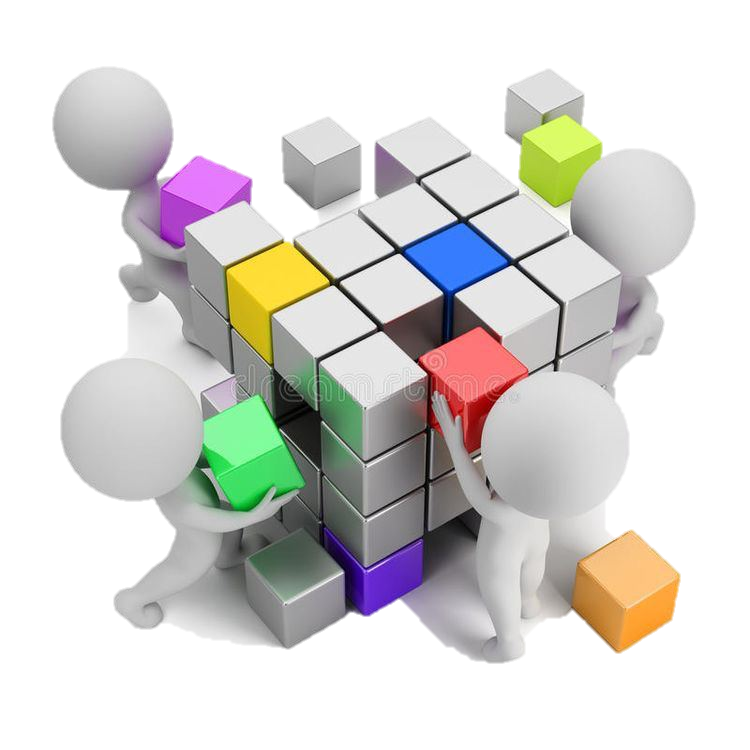 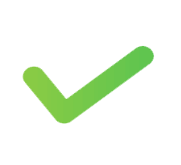 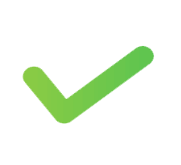 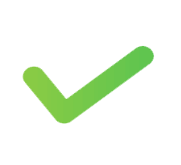 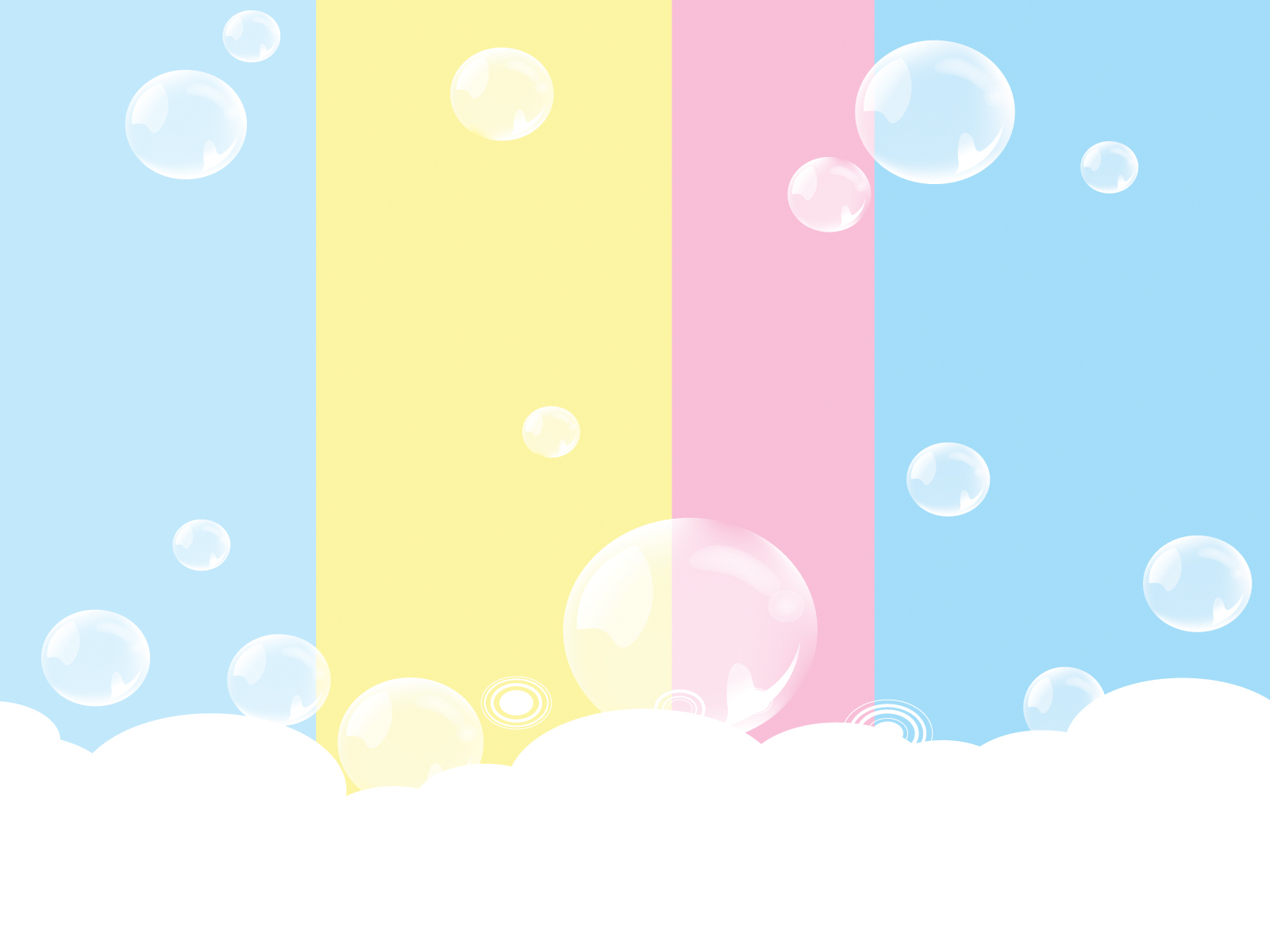 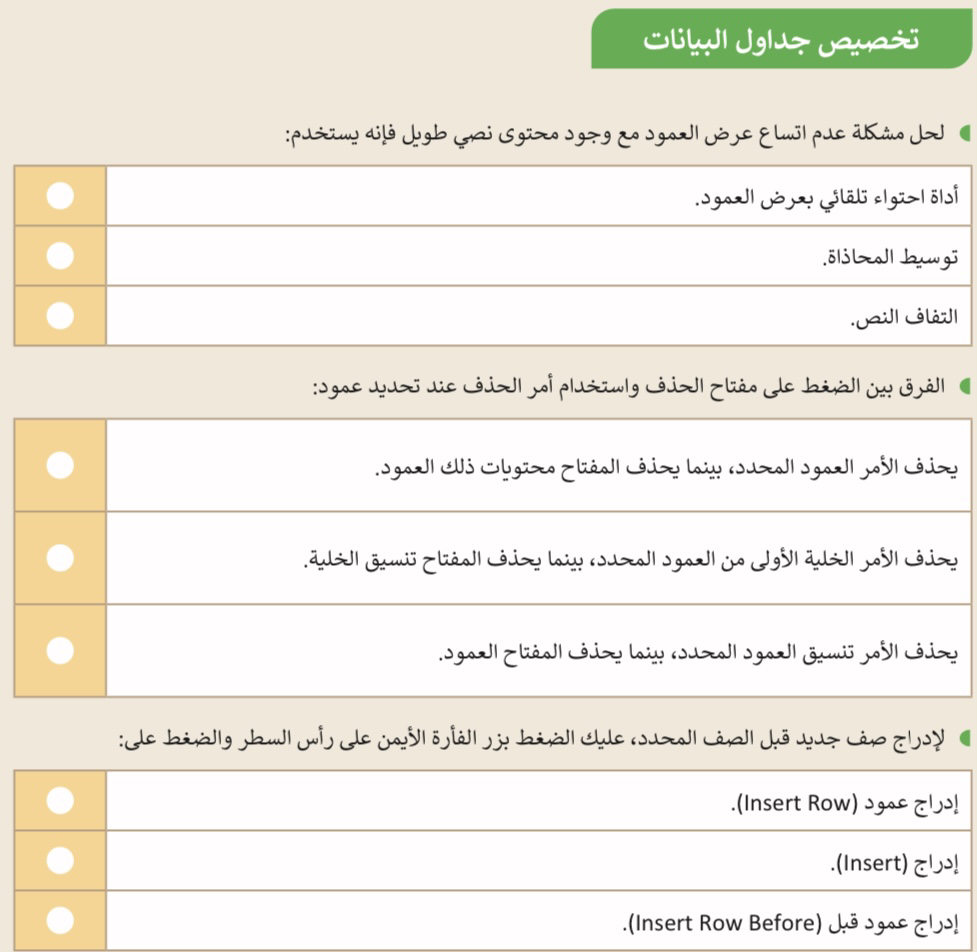 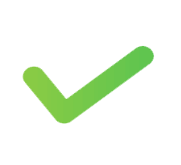 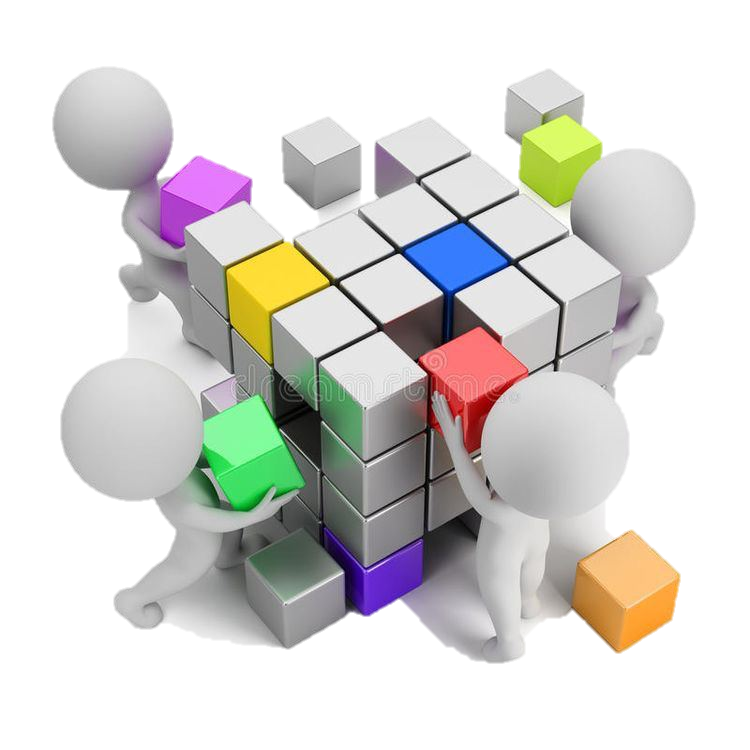 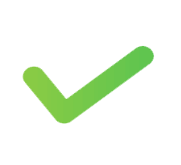 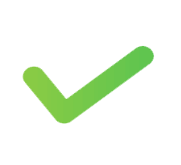 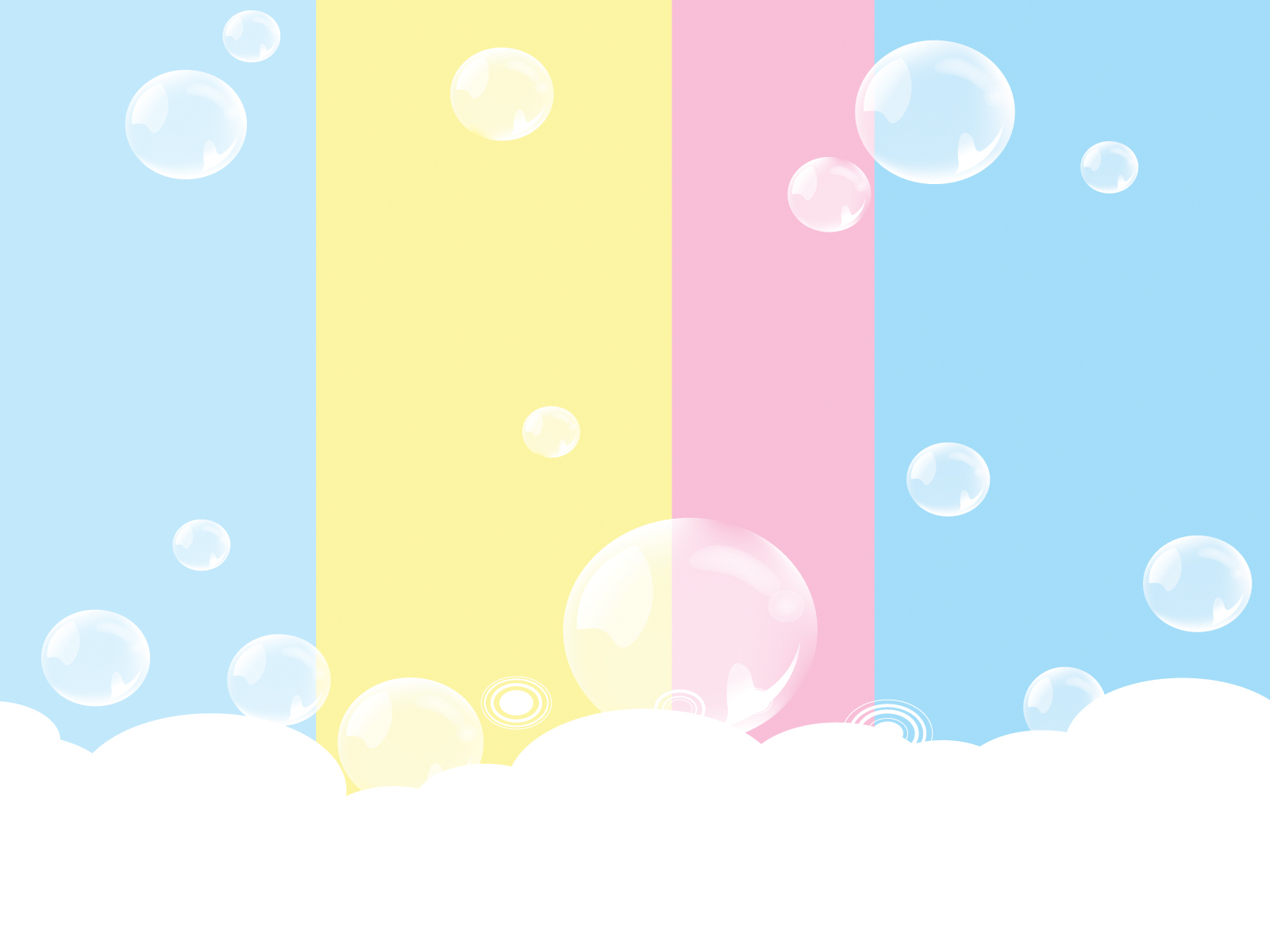 الواجب (تدريب ٣)
ص ٢٦
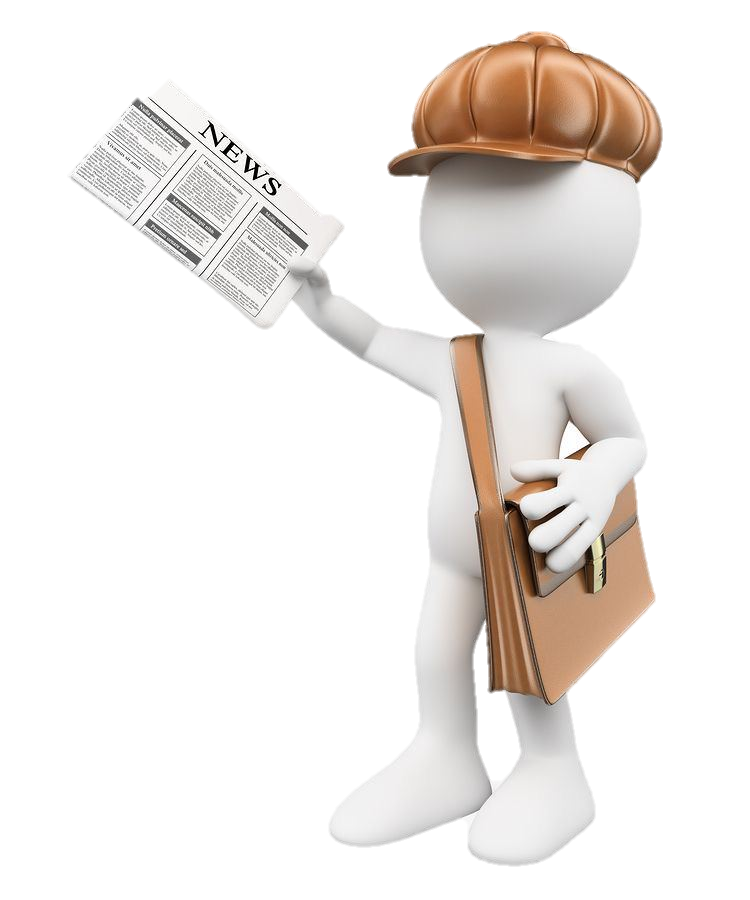 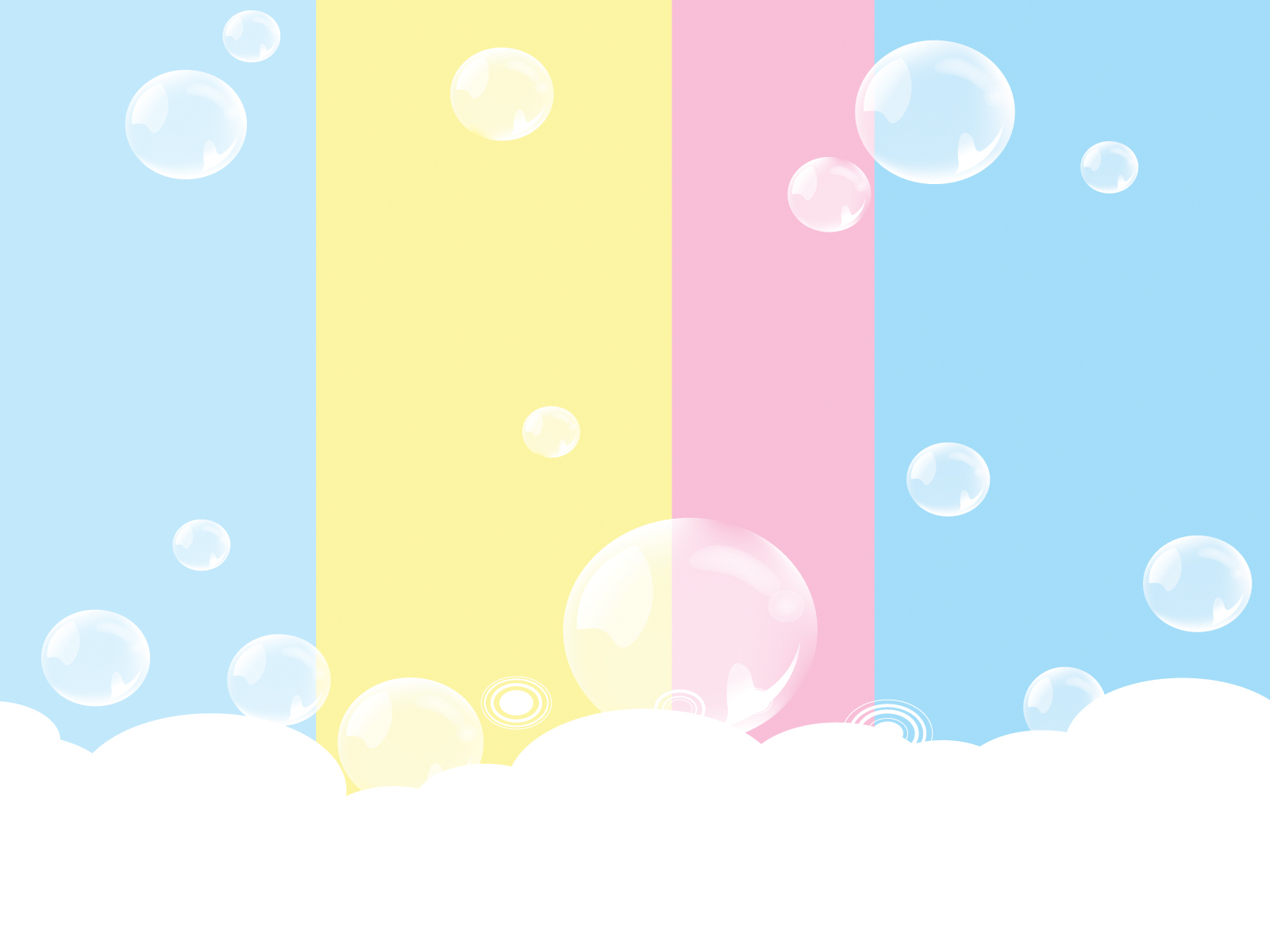 أستودعتكم الله الذي لاتضيع ودائعه
أ/ صباح القحطاني
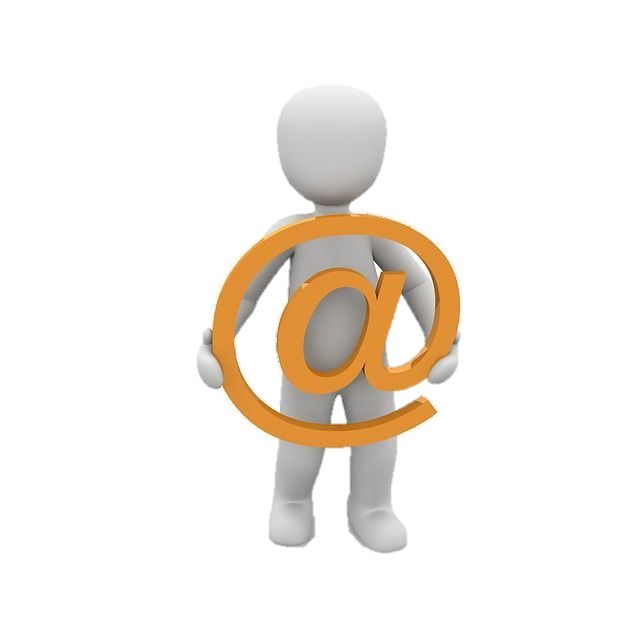 https://t.me/maharat_raqmia_sabah